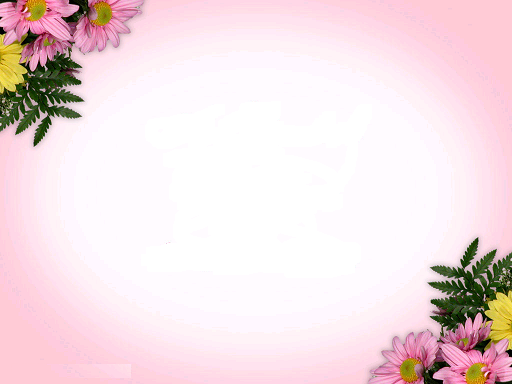 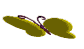 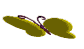 ĐỌC HIÊU BÀI 3-4-5 BỘ KNTT
NGỮ VĂN 7
BÀI 1: VỪA NHẮM MẮT VỪA MỞ CỬA SỔ
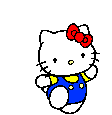 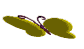 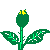 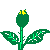 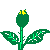 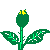 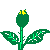 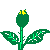 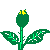 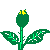 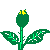 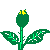 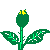 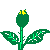 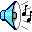 BÀI 3: ÔN TẬP VĂN BẢN: VỪA NHẮM MẮT VỪA MỞ CỬA SỔ                                     (Trích Nguyễn Ngọc Thuần)
I. KIẾN THỨC CHUNG VỀ TÁC GIẢ VÀ VĂN BẢN
1. Tác giả Nguyễn Ngọc Thuần
- Sinh năm 1972, quê ở Tân Thiện- Hàm Tân – Bình Thuận.
- Là một nhà văn trẻ đầy triển vọng ở thể loại văn xuôi đương đại, là thành viên của Hội nhà văn Việt Nam.
-Tác phẩm của Nguyễn Ngọc Thuần được sáng tác bằng cái nhìn hồn nhiên và ngạc nhiên của trẻ thơ, bằng những nắm bắt tinh tế, những phát hiện ngộ nghĩnh nhưng có sức gợi lớn. Những trang viết cho thiếu nhi của Nguyễn Ngọc Thuần trong trẻo, thân thương, tươi sáng, ấm áp và đầy chất thơ. Qua ngòi bút của Nguyễn Ngọc Thuần, thế giới quen thuộc bỗng hiện lên mới mẻ, tinh khôi như mới sinh thành.
 - Tác phẩm chính: Một thiên nằm mộng (2001); Trên đồi cao chăn bầy thiên sứ (2003); Vừa nhắm mắt vừa mở cửa sổ (2004),…
2. Văn bản “Vừa nhắm mắt vừa mở cửa sổ”
a. Xuất xứ
- Được trích từ  một truyện dài cùng tên dành cho thiếu nhi xuất bản năm 2004.
- Tác phẩm đã giành được giải thưởng Peter Pan, Giải thưởng của Uỷ ban Quốc tế về sách dành cho thiếu nhi tại Thuỵ Điển năm 2008. Tác phẩm được dịch ra nhiều ngôn ngữ trên thế giới.
BÀI 3: ÔN TẬP VĂN BẢN: VỪA NHẮM MẮT VỪA MỞ CỬA SỔ                                     (Trích Nguyễn Ngọc Thuần)
b. Hình thức văn bản
- Nhan đề “Vừa nhắm mắt vừa mở cửa sổ”: gợi ra cách nhìn nhận vạn vật xung quanh không chỉ bằng đôi mắt mà bằng cả tâm hồn. Khi đó, ta sẽ khám phá ra vô vàn những điều thú vị.
- Thể loại : truyện vừa
- Nhân vật: nhân vật “tôi” – người con; người bố; thằng Tí
Tóm tắt văn bản: Hàng ngày, người cha dẫn con ra vườn hoa với nhiều loại hoa và hai cha con cùng nhau tưới hoa. Người cha đố con về tên các loài hoa, nhắm mắt ngửi hoa mà nói đúng tên hoa và cùng nhau chơi các trò trốn tìm. Người con dần quen và hiểu rõ từng loài hoa trong vườn đến mức nhắm mắt, đóng cửa sổ mà vẫn cảm nhận hương hoa đang lan tỏa như thế nào.
- Ngôi kể: ngôi thứ nhất
* Bố cục: 2 phần- Phần 1: Từ đầu… “Bố nói tôi có cái mũi tuyệt nhất thế giới”: Những trò chơi và bài học mà người bố dạy con.
- Phần 2: Còn lại: Trải nghiệm vừa nhắm mắt vừa mở cửa sổ - điều bí mật của nhân vật “tôi” . Tài liệu của Nhung tây
BÀI 3: ÔN TẬP VĂN BẢN: VỪA NHẮM MẮT VỪA MỞ CỬA SỔ                                     (Trích Nguyễn Ngọc Thuần)
c. Giá trị nội dung
- Thông qua những trải nghiệm của một cậu bé với người bố của mình, văn bản đã mở ra cho người đọc, đặc biệt là trẻ thơ một thế giới trong trẻo với những khám phá đầy bất ngờ. 
- Qua đó, nhà văn gửi gắm những thông điệp có ý nghĩa chung với mọi người:  
+ Cần trân trọng, biết ơn những món quà người khác tặng cho mình, dù là món quà lớn hay nhỏ. Đó là tình cảm, tấm lòng của người khác dành cho mình.
+  Hãy cảm nhận thế giới xung quanh ta bằng cả tâm hồn và tình yêu thương, ta sẽ phát hiện được những vẻ đẹp, những giá trị từ những điều bình dị nhất.
d. Giá trị nghệ thuật
Cách kể chuyện sinh động, hấp dẫn.
- Ngôi kể:ngôi thứ nhất.
- Ngôn ngữ: mộc mạc, tự nhiên, chân thành. Dễ đi vào chiều sâu tâm hồn con người, đặc biệt là trẻ thơ.
- Xây dựng nhân vật qua hành động, cử chỉ, lời nói, cảm xúc và suy nghĩ của nhân vật khác,..
BÀI 3: ÔN TẬP VĂN BẢN: VỪA NHẮM MẮT VỪA MỞ CỬA SỔ                                     (Trích Nguyễn Ngọc Thuần)
II. KIẾN THỨC TRỌNG TÂM
1. Nhân vật người bố
* Nhân vật người bố hiện lên chủ yếu qua lời kể củangười con – nhân vật “tôi”, người kể chuyện ở ngôi thứ nhất. 
Tác dụng: 
+ Miêu tả tính cách của nhân vật người bố qua cảm nhận của nhân vật khác (người con).
+  Vừa thể hiện được tình cảm của nhân vật “tôi” với bố.
a. Những trải nghiệm và trò chơi người bố thực hiện cùng con
- Hàng ngày người bố thường dẫn con ra vườn hoa, làm đồ dùng cho con tưới cây cùng.
- Các trò chơi của bố và con:
+ Trò chơi nhắm mắt đoán tên các loài hoa trong vườn:
Người bố hướng dẫn con nhắm mắt lại và chạm từng bông hoa Cảm nhận bằng xúc giác
+ Trò chơi nhắm mắt để tìm kiếm một vật giấu trong nhà; đố nhắm mắt đoán khoảng cách:
 + Người con nhắm mắt vẫn có thể đi mà không chạm vật gì, vẫn biết được bố đứng cách mình bao xa.
BÀI 3: ÔN TẬP VĂN BẢN: VỪA NHẮM MẮT VỪA MỞ CỬA SỔ                                     (Trích Nguyễn Ngọc Thuần)
+  Nhờ trò chơi đoán khoảng cách mà người con có thể giúp bố cứu được bạn Tí suýt đuối nước. Tài liệu của Nhung tây
+ Trải nghiệm đọc tên để nghe âm thanh tuyệt diệu tên gọi:
Bố bảo con mỗi cái tên là một âm thanh tuyệt diệu; người càng thân với mình bao nhiêu thì âm thanh đó nghe càng tuyệt diệu bấy nhiêu.
+ Trò chơi ngửi rồi gọi tên các loài hoa:
Hướng dẫn người con cảm nhận được mùi của các loài hoa => cảm nhận bằng khứu giác.
=>Các trò chơi ngày càng khó hơn, tạo ra được sự hấp dẫn với đứa con.
- Thái độ của người bố khi cùng con chơi trò chơi:
 + Cùng con chơi một cách vui vẻ
 +  Người bố luôn theo dõi, động viên, khích lệ để con tiến bộ hơn: “Bố cười khà
khà khen tiến bộ lắm”; “Phen này con sẽ đoán được hết các loại hoa của bố mất thôi”; “bố nói tôi có cái mũi tuyệt nhất thế giới”.
Ý nghĩa những trò chơi của bố:
+ Hướng con đến những niềm vui, giá trị của cuộc sống.
+ Người bố muốn con được trải nghiệm từ thực tế cuộc sống để hình thành thói quen, sự gắn bó và biết trân trọng, nâng niu những giá trị của cuộc sống, cho dù là điều nhỏ nhất.
BÀI 3: ÔN TẬP VĂN BẢN: VỪA NHẮM MẮT VỪA MỞ CỬA SỔ                                     (Trích Nguyễn Ngọc Thuần)
=>Người bố đã thể hiện tình yêu thương lớn lao với người con thông qua việc dành thời gian cùng con làm những công việc, chơi những trò chơi lí thú để từ đó giúp con nhận ra những bài học sâu sắc từ cuộc sống, biết yêu thương, lắng nghe và thấu hiểu từ thiên nhiên, biết trân trọng mọi thứ xung quanh mình.
b. Thái độ của người bố trước món quà của bạn Tí
- Món quà của Tí: là những trái ổi to đẹp được Tí lựa chọn để dành tặng riêng cho người bố. Tài liệu của Nhung tây
- Người bố vốn không thích ăn ổi nhưng vẫn đón nhận những trái ổi mà Tí tặng một cách trân trọng.
=> Cho thấy thái độ trân trọng, nâng niu, biết ơn của người bố khi nhận món quà của Tí.
- Ý nghĩa câu nói của người bố: “Một món quà bao giờ cũng đẹp. Khi ta nhận hay cho một món quà, ta cũng đẹp lây vì món quà đó”
+ Món quà thể hiện tình cảm, tấm lòng của người nên món quà dù lớn hay nhỏ đều đẹp và có ý nghĩa. Cách chúng ta nhận và trân trọng món quà của người tặng cũng thể hiện nét đẹp của chính mình. Dù thích hay không thích món quà, chúng ta cũng không nên từ chối hay khước từ người tặng bởi đó là tình cảm, tâm huyết mà họ đã dành cho chúng ta.
BÀI 3: ÔN TẬP VĂN BẢN: VỪA NHẮM MẮT VỪA MỞ CỬA SỔ                                     (Trích Nguyễn Ngọc Thuần)
+ Từ đó, mỗi người đều rút ra được bài học cho mình trong cách ứng xử: cần trân trọng, biết ơn tình cảm, tấm lòng của người khác dành cho mình. 
*Nhận xét chung:
- Tính cách của người bố qua văn bản:
+ Kiên nhẫn dạy con cách cảm nhận về vẻ đẹp và sự sống trong khu vườn; 
+ Gần gũi, chia sẻ nhiều cảm xúc, suy nghĩ với con như một người bạn thần thiết; coi con là “món quà” quýgiá nhất của cuộc đời;... 
+ Yêu thương Tí, trân trọng đón nhận món quà đơn sơ của Tí,...
+ Thích trổng hoa, luôn chàm sóc và biết lắng nghe “tiếng nói” của khu vườn, nhịp sống thiên nhiên,...
- Có thể thấy, nhân vật người bố là một người rất yêu thương con, luôn quan tâm, gần gũi với con và có tâm hồn phong phú, sâu sắc; có trái tim nhân hậu.
- Nghệ thuật xây dựng nhân vật:
+ nhân vật người bố hiện lên qua hành động, cử chỉ, lời nói (đối thoại); 
+ khắc hoạ nhân vật qua cảm xúc, suy nghĩ của nhân vật khác (nhân vật “tôi” – người con). Tài liệu của Nhung tây
+ qua mối quan hệ với các nhân vật khác (người con, Tí).
BÀI 3: ÔN TẬP VĂN BẢN: VỪA NHẮM MẮT VỪA MỞ CỬA SỔ                                     (Trích Nguyễn Ngọc Thuần)
2. Nhân vật “tôi” - người kể chuyện
a. Cảm xúc, suy nghĩ của nhân vật “tôi” về bố:
*Khi chơi các trò chơi cùng bố:
- Luôn tỏ ra hào hứng, thích thú với những công việc, trò chơi cùng bố: tưới hoa; nhắm mắt đoán tên hoa qua sờ, qua ngửi; nhắm mắt đoán khoảng cách” thích thú trước việc gọi tên để nghe âm thanh kì diệu, ngân nga của tên gọi;…
- Người con yêu quý, gần gũi với bố; luôn tự hào về bố; đón nhận từng cử chỉ chăm sóc của bố với lòng biết ơn.
=> Ý nghĩa:
+ Qua những trò chơi cùng bố, nhân vật “tôi” đã có sự thay đổi trong cách cảm nhận thế giới tự nhiên xung quanh: từ không thể đoán được tên loài hoa nhắm mắt, sờ mà đoán đúng tên các loài hoa nhắm mắt, ngửi mùi hoa cũng có thể đoán đúng tên. 
+ Từ những trò chơi của bố, nhân vật “tôi” hiểu được việc cảm nhận khu vườn không chỉ bằng mắt, mà còn bằng tai, bằng mũi, bằng cảm xúc, bằng trí tưởng tượng về thế giới tự nhiên. Tài liệu của Nhung tây
*Khi nghe bố giảng giải về những món quà:
+ Hiểu ra khu vườn, những bông hoa đều là những món quà.
+ Với “tôi”, bố là món quà  “bự” nhất.
=>Nhân vật “tôi” học được cách trân trọng mọi món quà, cách cho và nhận món quà cũng thể hiện được nét đẹp trong mỗi người.
BÀI 3: ÔN TẬP VĂN BẢN: VỪA NHẮM MẮT VỪA MỞ CỬA SỔ                                     (Trích Nguyễn Ngọc Thuần)
b. Cảm xúc, suy nghĩ của nhân vật “tôi” về bạn Tí
- Nhân vật “tôi” đã giúp bố cứu sống Tí khỏi đuối nước nhờ tài nghe âm thanh đoán khoảng cách của mình. 
- “Tôi” coi Tí là người bạn thân nhất, sẵn sàng chia sẻ với bạn bí mật ngọt ngào, hạnh phúc của hai bố con mình; 
- Vì quý và thân với bạn nên “tôi” thấy tên bạn Tí đẹp và hay hơn mọi tên, thích gọi tên bạn để được nghe âm thanh du dương từ cái tên ấy vang lên.
c. Cảm nhận của nhân vật “tôi” về thế giới xung quanh với những “bí mật”
- Những “bí mật” mà nhân vật “tôi” muốn chia sẻ khi “vừa nhắm mắt, vừa mở cửa sổ”:
+ sẽ chỉ cần nghe thấy tiếng bước chân mà đoán được người đó là ai;
+ hiểu được tiếng nói của khu vườn với những bông hoa là người đưa đường: sẽ biết được bây giờ là mùa gì, bông hoa nào đang nở.Khi đó, nhân vật “tôi”không chỉ thấy những bông hoa thơm hơn mà còn “nhìn” thấy nguyên cả khu vuờn, cả bông hồng ngay trong đêm tối,...
Ý nghĩa của những “bí mật” với nhân vật “tôi”: mang lại niềm vui, hạnh phúc cho cuộc sống hằng ngày và làm giàu có tâm hồn của nhân vật “tôi”.
BÀI 3: ÔN TẬP VĂN BẢN: VỪA NHẮM MẮT VỪA MỞ CỬA SỔ                                     (Trích Nguyễn Ngọc Thuần)
=>Cách cảm nhận thiên nhiên của nhân vật “tôi”: Nhân vật “tôi” đã cảm nhận thế giới tự nhiên bằng nhiều giác quan và khi càng hiểu, “tôi” càng trân trọng và thêm yêu mến thiên nhiên quanh mình. Đó là cách cảm nhận sâu sắc bằng cả tâm hồn và tình yêu thương để phát hiện được những vẻ đẹp, những giá trị từ những điều bình dị nhất. 
*Nhận xét chung:-
-  Tính cách của nhân vật “tôi”: Nhân vật “tôi” là một cậu bé nhạy cảm, tinh tế, biết yêu thương mọi người, yêu quý và gắn bó với thiên nhiên quanh mình.
 - Nghệ thuật xây dựng nhân vật: 
+ Kể chuyện theo ngôi thứ nhất, nhân vật dễ bộc lộ cảm xúc chân thực.
+ Khắc hoạ nhân vật qua hành động, lời nói, qua đánh giá của nhân vật khác.
BÀI 3: ÔN TẬP VĂN BẢN: VỪA NHẮM MẮT VỪA MỞ CỬA SỔ                                     (Trích Nguyễn Ngọc Thuần)
2. Dạng đề  Đọc Hiểu ngữ liệu SGK
PHIẾU HỌC TẬP SỐ 1
Đọc đoạn trích sau và thực hiện các yêu cầu:
Thằng Tý hay đem cho bố tôi những trái ổi. Nó trèo cây giỏi lắm, nhà nó có một vườn ổi. Những trái ổi to được nó lựa chọn để dành cho bố đều có bịch ni lông bọc lại đàng hoàng. Những trái ổi như thế bao giờ cũng vừa to vừa mềm, cắn vào rất đã. Bố tôi ít khi nào ăn ổi, nhưng vì nó, bố ăn:
Tôi hỏi:
- Sao bố kính trọng nó quá vậy?
Bố cười xoà:
- Không phải đâu, bố không cưỡng lại được trước món quà. Một món quà bao giờ cũng đẹp. Khi ta nhận hay cho một món quà, ta cũng đẹp lây vì món quà đó. - Bố còn nói thêm. - Một nụ hôn cũng là một món quà sang trọng. Một giấc ngủ của tôi cũng chính là một món quà, cả con người tôi đều là món quà của bố.
    (Nguyễn Ngọc Thuần, Vừa nhắm mắt vừa mở cửa sổ, NXB Trẻ, TP. Hồ Chí Minh, 2014)
BÀI 3: ÔN TẬP VĂN BẢN: VỪA NHẮM MẮT VỪA MỞ CỬA SỔ                                     (Trích Nguyễn Ngọc Thuần)
Câu 1. Đoạn trích trên được trích trong văn bản nào? Tác giả là ai? Xác định ngôi kể được sử dụng trong đoạn trích. Tài liệu của Nhung tây
Câu 2. Tìm số từ trong câu  “Một nụ hôn cũng là một món quà sang trọng.” Cho biết đó là số từ chỉ số lượng xác định hay số từ chỉ số lượng ước chừng?
Câu 3. Nhân vật Tý trong đoạn trích đã đem cho bố của nhân vật “tôi” những quả ổi như thế nào? Điều đó cho thấy tình cảm gì của Tý?
Câu 4.  Em hiểu như thế nào về câu nói: “Một món quà bao giờ cũng đẹp. Khi ta nhận hay cho một món quà, ta cũng đẹp lây vì món quà đó”?
Câu 5. Em hãy nêu nhận xét về tính cách của người bố qua đoạn trích trên.
Câu 6. Qua đoạn trích, em hãy rút ra  bài học về cách ứng xử trong cuộc sống và lí giải. Tài liệu của Nhung tây
BÀI 3: ÔN TẬP VĂN BẢN: VỪA NHẮM MẮT VỪA MỞ CỬA SỔ                                     (Trích Nguyễn Ngọc Thuần)
Gợi ý trả lời
Câu 1: Đoạn trích trên thuộc văn bản Vừa nhắm mắt vừa mở cửa sổ của Nguyễn Ngọc Thuần. Ngôi kể thứ nhất.Câu 2: Số từ trong câu là “một”. Đây là số từ chỉ số lượng xác định.
Câu 3: - Nhân vật Tý trong đoạn trích đã đem cho bố của nhân vật “tôi” những quả ổi to đều có bịch ni lông bọc lại đàng hoàng. Những trái ổi vừa to vừa mềm, cắn vào rất đã.
- Qua món quà giản dị mà Tý dành tặng bố của nhân vật “tôi”, có thể thấy Tý là chú bé đáng yêu, biết quan tâm yêu thương người khác, biết trân trọng nâng niu những món quà mà đem tặng người khác. 
Câu 4: Câu nói của nhân vật người bố có thể hiểu: món quà chính là tình cảm, tấm lòng của người tặng đã gửi gắm vào đó nên món quà dù lớn hay nhỏ đều đẹp. Cách chúng ta nhận, trân trọng món quà của người tặng cũng thể hiện nét đẹp của chính mình.
Câu 5: Có thể thấy, nhân vật người bố là một người có trái tim nhân hậu, biết trân trọng tấm lòng của người khác và là người rất yêu thương con.
Câu 6:  HS rút ra bài học của bản thân. Có thể nêu:
-  Khi tặng ai món quà gì, ta cần đặt tâm huyết vào món quà. Dù món quà không có giá trị vật chất cao nhưng nếu ta tặng bằng cả tấm lòng thì món quà đó vẫn là món quà có ý nghĩa thực sự. Tài liệu của Nhung tây
- Cần trân trọng, biết ơn tình cảm, tấm lòng của người khác dành cho mình, dù thích hay không thích món quà, chúng ta cũng không nên từ chối hay khước từ người tặng bởi đó là tình cảm, tâm huyết mà họ đã dành cho chúng ta.
BÀI 3: ÔN TẬP VĂN BẢN: VỪA NHẮM MẮT VỪA MỞ CỬA SỔ                                     (Trích Nguyễn Ngọc Thuần)
PHIẾU HỌC TẬP SỐ 2
Đọc đoạn trích sau và trả lời các câu hỏi:
“Bạn hãy thử tưởng tượng, một buổi sáng mờ sương. Bạn vừa nhắm mắt vừa mở cửa sổ, và bạn chợt hiểu khu vườn nói gì. Bạn hiểu bây giờ là mùa gì và bông hoa nào đang nở, tên gì. Từng tiếng bước chân trong vườn, bạn biết chính xác người có bước chân đó cách xa bạn bao nhiêu mét. Bạn còn biết tiếng chân đó là của ai, bố hay mẹ. […] Đó chính là một điều bí mật mà tôi muốn chia sẻ với bạn. Bạn hãy thử đi rồi sẽ thấy, khu vườn sẽ lớn lên rất nhiều. Những bông hoa thơm hơn và khi nhắm mắt, bạn vẫn nhìn thấy nó. Không chỉ vậy, bạn còn thấy nguyên cả khu vườn. Bạn có thể nhìn thấy bông hồng ngay trong đêm tối. Đêm bạn nằm, đắp chăn  kín người nhưng bạn vẫn có thể đi dạo. Bạn sẽ không bao giờ lạc trong bất cứ một khu vườn, bởi vì, những bông hoa sẽ chỉ lối cho bạn, một lối đi an toàn và thơm ngát.
Và lúc đó, bạn sẽ tiếc lắm nếu thế giới này vắng đi những bông hoa. Bạn sẽ tự hỏi, tại sao trong khu vườn không có người dẫn lối? Người ta sẽ ngạc nhiên hỏi lại, người dẫn lối nào? Bạn sẽ từ từ nói, đó là NHỮNG BÔNG HOA…
      Những bông hoa chính là người đưa đường!
(Nguyễn Ngọc Thuần, Vừa nhắm mắt vừa mở cửa sổ, NXB Trẻ, TP. Hồ Chí Minh, 2014)
BÀI 3: ÔN TẬP VĂN BẢN: VỪA NHẮM MẮT VỪA MỞ CỬA SỔ                                     (Trích Nguyễn Ngọc Thuần)
Câu 1. Chép lại một câu văn có chứa thành phần chính được mở rộng bằng cụm từ. Gạch chân dưới thành phần chính được mở rộng đó.
Câu 2. Theo đoạn trích, điều gì sẽ xảy ra khi chúng ta “vừa nhắm mắt vừa mở cửa sổ”?
Câu 3. Em hiểu như thế nào về câu văn: “Những bông hoa chính là người đưa đường!”?
Câu 4. Những suy nghĩ, cảm xúc về khu vườn và các loài hoa thể hiện nét tính cách nào ở nhân vật “tôi”?
Câu 5. Trong cuộc sống hiện đại ngày nay, nhiều bạn nhỏ chỉ vùi đầu vào màn hình máy tính hoặc điện thoại, chìm đắm trong thế giới ảo, ít ra ngoài để khám phá cuộc sống hiện thực xung quanh. Em có lời khuyên gì cho các bạn nhỏ này?
BÀI 3: ÔN TẬP VĂN BẢN: VỪA NHẮM MẮT VỪA MỞ CỬA SỔ                                     (Trích Nguyễn Ngọc Thuần)
Gợi ý làm bài
Câu 1: 
- Bạn có thể nhìn thấy bông hồng ngay trong đêm tối. 
- Câu có chứa vị ngữ mở rộng bằng cụm động từ.
Câu 2:Theo đoạn trích, khi chúng ta “vừa nhắm mắt vừa mở cửa sổ”:
- Ta sẽ thấy khu vườn lớn hơn lên rất nhiều, những bông hoa thơm hơn;
- Khi nhắm mắt, bạn vẫn có thể nhìn thấy những bông hoa ngay trong đêm tối và thấy nguyên cả khu vườn, vẫn có thể đi dạo dù đang đắp chăn kín. 
- Sẽ không bao giờ lạc trong bất cứ một khu vườn, bởi vì, những bông hoa sẽ chỉ lối cho ta - một lối đi an toàn và thơm ngát. Tài liệu của Nhung tây
Câu 3: Câu văn “Những bông hoa chính là người đưa đường”  có thể hiểu: Những điều thân thuộc, gần gũi với chúng ta (những bông hoa)  khi được cảm nhận bằng mọi giác quan và được đón nhận bằng cả tấm lòng rộng mở thì chúng sẽ đưa ta đến một thể giới thú vị của riêng ta, dành riêng cho ta khám phá.
BÀI 3: ÔN TẬP VĂN BẢN: VỪA NHẮM MẮT VỪA MỞ CỬA SỔ                                     (Trích Nguyễn Ngọc Thuần)
3. Dạng đề Đọc Hiểu ngữ liệu ngoài SGK
PHIẾU HỌC TẬP SỐ 3
Đọc văn bản và trả lời các câu hỏi bên dưới:
                                               ĐÔI TAI CỦA TÂM HỒN
Một cô bé vừa gầy vừa thấp bị thầy giáo loại khỏi dàn đồng ca. Cũng chỉ tại cô bé ấy lúc nào cũng chỉ mặc mỗi bộ quần áo vừa bẩn, vừa cũ lại vừa rộng nữa. Cô bé buồn tủi ngồi khóc một mình trong công viên. Cô bé nghĩ: Tại sao mình lại không được hát? Chẳng lẽ mình hát tồi đến thế sao? Cô bé nghĩ mãi rồi cô cất giọng hát khe khẽ. Cô bé cứ hát hết bài này đến bài khác cho đến khi mệt lả mới thôi.
- Cháu hát hay quá, một giọng nói vang lên: “Cảm ơn cháu, cháu gái bé nhỏ, cháu đã cho ta cả một buổi chiều thật vui vẻ”. Cô bé ngẩn người. Người vừa khen cô bé là một ông cụ tóc bạc trắng. Ông cụ nói xong liền chậm rãi bước đi.
Hôm sau, khi cô bé tới công viên đã thấy ông già ngồi ở chiếc ghế đá hôm trước. Khuôn mặt hiền từ mỉm cười chào cô bé. Cô lại hát, cụ già vẫn chăm chú lắng nghe. Ông vỗ tay lớn: “Cảm ơn cháu, cháu gái bé nhỏ của ta, cháu hát hay quá!” Nói xong cụ già lại một mình chậm rãi bước đi. Như vậy, nhiều năm trôi qua, cô bé giờ đây đã trở thành một ca sĩ nổi tiếng. Cô gái vẫn không quên cụ già ngồi tựa lưng vào thành ghế đá trong công viên nghe cô hát.
BÀI 3: ÔN TẬP VĂN BẢN: VỪA NHẮM MẮT VỪA MỞ CỬA SỔ                                     (Trích Nguyễn Ngọc Thuần)
Một buổi chiều mùa đông, cô đến công viên tìm cụ nhưng ở đó chỉ còn lại chiếc ghế đá trống không. Cô hỏi mọi người trong công viên về ông cụ:
- Ông cụ bị điếc ấy ư? Ông ấy đã qua đời rồi, một người trong công viên nói với cô.
Cô gái sững người, bật khóc. Hóa ra, bao nhiêu năm nay, tiếng hát của cô luôn được khích lệ bởi một đôi tai đặc biệt: đôi tai của tâm hồn. Tài liệu của Nhung tây
Câu 1. Phương thức biểu đạt chính của văn bản trên?
Câu 2. Truyện được kể theo ngôi thứ mấy?
Câu 3. Tình huống bất ngờ trong câu chuyện là sự việc nào?
Câu 4. Ý nghĩa mà câu chuyện gửi tới chúng ta là gì?
BÀI 3: ÔN TẬP VĂN BẢN: VỪA NHẮM MẮT VỪA MỞ CỬA SỔ                                     (Trích Nguyễn Ngọc Thuần)
Gợi ý trả lời
Câu 1. Phương thức biểu đạt chính: Tự sự:
Câu 2. Ngôi kể: Thứ ba. Tác dụng: làm cho câu chuyện khách quan, hay hơn
Câu 3. Tình huống bất ngờ trong câu chuyện: Cô gái sững người khi nhận ra người bấy lâu nay luôn khích lệ, động viên cho giọng hát của cô lại là một ông cụ bị điếc
 Câu 4. Ý nghĩa câu chuyện gửi tới người đọc: 
- Trước khó khăn, thử thách, con người cần có niềm tin, nghị lực vượt lên hoàn cảnh để chiến thắng hoàn cảnh. 
- Truyện còn đề cao sức mạnh của tình yêu thương con người.
BÀI 3: ÔN TẬP VĂN BẢN: VỪA NHẮM MẮT VỪA MỞ CỬA SỔ                                     (Trích Nguyễn Ngọc Thuần)
PHIẾU HỌC TẬP SỐ 4
Đọc đoạn trích sau và thực hiện các yêu cầu: 
                                        CÂU CHUYỆN VỀ HAI CHIẾC BÌNH
       Có một người nông dân thường xuyên phải gánh nước từ suối về nhà. Suốt hai năm ông dùng  hai chiếc bình gánh nước, trong đó có một chiếc bị nứt. Từ vết nứt của nó, nước cứ bị rỉ ra. Vì thế, cuối đoạn đường dài, từ con suối về nhà, một chiếc bình luôn đầy nước; chiếc kia thì chỉ mang về một nửa bình nước.Dĩ nhiên, cái bình nguyên vẹn rất tự hào về thành tích của nó và cũng không bỏ lỡ cơ hội nào để tỏ ý coi thường, chê trách chiếc bình nứt. Còn chiếc bình nứt luôn buồn tủi, xấu hổ về khuyết điểm của mình.  Nó khổ sở vì chỉ hoàn tất được một nửa công việc phải làm. Trong hai năm, nó phải chịu đựng sự giày vò, đau khổ với ý nghĩ mình là kẻ thất bại và vô tích sự.Một ngày nọ, chiếc bình nứt bèn lên tiếng bày tỏ với người gánh nước:– Con rất xấu hổ về bản thân và muốn nói lời xin lỗi ông về thời gian đã qua.Người gánh nước hỏi lại cái bình:– Sao con phải xin lỗi? Mà con xin lỗi về chuyện gì?– Suốt hai năm qua, do vết nứt của con mà nước đã bị rò rỉ trên đường về nhà. Ông đã phải làm việc chăm chỉ nhưng kết quả mang lại không hoàn toàn như ông mong đợi.Người gánh nước mỉm cười:– Không phải vậy đâu! Ngày mai, trên đường ra suối con hãy quan sát kĩ hai bên đường rồi nói ta xem có gì khác lạ nhé.Hôm sau, chiếc bình nứt nhìn con đường từ nhà ra suối và thấy hai bên đường quang cảnh khác hẳn nhau. Một bên, cỏ mọc xanh mát và có rất nhiều bông hoa đồng nội đủ màu đang khoe sắc.
BÀI 3: ÔN TẬP VĂN BẢN: VỪA NHẮM MẮT VỪA MỞ CỬA SỔ                                     (Trích Nguyễn Ngọc Thuần)
– Con có thấy rằng những bông hoa kia chỉ nở một bên ven đường, chỉ ở phía bên con mang nước về nhà không? Nước từ vết nứt của con đã tưới cho đất, nuôi dưỡng cỏ hoa. Vợ và con gái ta đã rất vui vẻ, hạnh phúc khi hái những bông hoa kia mang về tô điểm cho căn bếp, cho ngôi nhà của chúng ta. Ngắm những bình hoa ấy, ta quên nỗi mệt nhọc sau một ngày dài vất vả. Không có vết nứt của con, gia đình ta sẽ không có được những  niềm vui ấm áp đó.Chiếc bình nứt bừng tỉnh. Nó biết rằng, từ hôm nay, mỗi ngày mới trên con đường này sẽ luôn đến cùng niềm vui và hạnh phúc.
                                                                                       (Theo Quà tặng cuộc sống)Câu 1. Xác định phương thức biểu đạt chính của văn bản trên.
Câu 2. Nội dung cơ bản của văn bản trên là gì? 
Câu 3. Nêu nhận xét về cách ứng xử của người gánh nước với chiếc bình nứt.
Câu 4. Viết một đoạn văn ngắn khoảng 3-5 câu trình bày suy nghĩ của em về bài học rút ra được từ câu chuyện trên.
BÀI 3: ÔN TẬP VĂN BẢN: VỪA NHẮM MẮT VỪA MỞ CỬA SỔ                                     (Trích Nguyễn Ngọc Thuần)
Gợi ý làm bài
Câu 1: PTBĐ chính: Tự sự
Câu 2: Nội dung cơ bản của văn bản trên: Từ câu chuyện về chiếc bình nứt, văn nhằm mục đích nói về cách ứng xử của con người trong cuộc sống: cần biết tôn trọng những giá trị của mỗi người.
Câu 3: Cách ứng xử của người gánh nước vừa bao dung, nhân hậu, vừa từng trải sâu sắc. Ông đã biến vết nứt của chiếc bình - vốn là một khiếm khuyết, hạn chế thành thứ hữu dụng. Tài liệu của Nhung tây
Câu 4: Học sinh viết đoạn văn nêu lên suy nghĩ của mình về bài học rút ra từ câu chuyện:
- Về hình thức: đảm bảo dung lượng số dòng, không được gạch đầu dòng, không mắc lỗi chính tả, ngữ pháp. Hành văn trong sáng, cảm xúc chân thành;
- Về nội dung: 
+ Bài học về cách ứng xử như thế nào đối với những người kém may mắn: biết tôn trọng, không nên giễu cợt, coi thường những người kém may mắn.
- Bài học về cách ứng xử khi đối diện với những hạn chế của bản thân: không nên tự ti về khiếm khuyết của bản thân, hãy coi đó là điều khác biệt làm nên giá trị của riêng mình để từ đó biến điểm yếu thành điểm mạnh.
- Cách ứng xử của người gánh nước với chiếc bình đó cho chúng ta bài học gì? (Vì dụ: cần cảm thông và nâng đỡ, tạo điều kiện cho những người kém may mắn tự tin vào bản thân, giúp họ biến những hạn chế
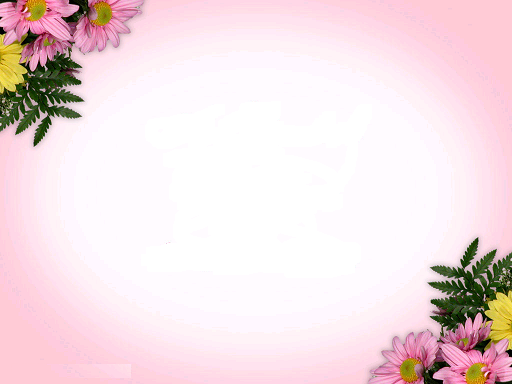 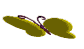 FACE BOOK: NHUNG TÂY 
(0794862058)
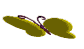 NGỮ VĂN 7
BÀI 3: NGƯỜI THẦY ĐẦU TIÊN
(Trích, Trin-Ghi-Dơ Ai-Tơ-Ma-Tôp)
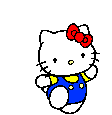 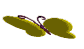 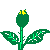 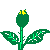 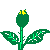 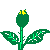 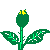 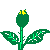 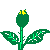 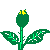 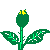 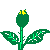 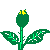 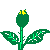 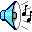 BÀI 3: ÔN TẬP VĂN BẢN: NGƯỜI THẦY ĐẦU TIÊN
				(Trích, Trin-Ghi-Dơ Ai-Tơ-Ma-Tôp)
I. Tìm hiểu chung
1. Tác giả 
- Trin-ghi-dơ Ai-tơ-ma-tốp (1928-2008) Là nhà văn Cư-rơ-gư-dơ-xtan, một nước cộng hòa ở vùng trung Á, thuộc Liên Xô trước đây.
- Ông bắt đầu hoạt động sáng tác văn học từ năm 1952, khi ông còn là sinh viên.
- Đề tài chủ yếu trong tác phẩm của ông: cuộc sống khắc nghiệt nhưng cũng đầy chất lãng mạn của người dân vùng đồi núi Cư-rơ-gư-dơ-xtan.
- Lỗi viết của Ai-tơ-ma-tốp cô đọng, hàm súc, có nhiều cách tân độc đáo trong nghệ thuật kể chuyện.
- Một số tác phẩm như: Cây phong non trùm khăn đỏ, Người thầy đầu tiên, Con tàu trắng, Và một ngày dài hơn thế kỉ,…
2. Văn bản “Người thầy đầu tiền”
* Vị trí đoạn trích: Đoạn trích nằm ở phần giữa của tác phẩm cùng tên kể về bức thư bà viện sĩ An-tư-nai gửi cho người hoạ sĩ đồng hương kể thầy giáo Đuy-sen hết lòng vì học trò.
- Phương thức biểu đạt chính: Tự sự ( kết hợp miêu tả, biểu cảm)
- Ngôi kể: Truyện để kể theo ngôi thứ nhất
- Tác dụng ngôi kể: Khiến cho câu chuyện được soi chiếu từ nhiều chiều, trở nên phong phú, hấp dẫn, chứa đựng nhiều ý nghĩa hơn.
Cốt truyện:
BÀI 3: ÔN TẬP VĂN BẢN: NGƯỜI THẦY ĐẦU TIÊN
				(Trích, Trin-Ghi-Dơ Ai-Tơ-Ma-Tôp)
I. Tìm hiểu chung
1. Tác giả 
- Trin-ghi-dơ Ai-tơ-ma-tốp (1928-2008) Là nhà văn Cư-rơ-gư-dơ-xtan, một nước cộng hòa ở vùng trung Á, thuộc Liên Xô trước đây.
- Ông bắt đầu hoạt động sáng tác văn học từ năm 1952, khi ông còn là sinh viên.
- Đề tài chủ yếu trong tác phẩm của ông: cuộc sống khắc nghiệt nhưng cũng đầy chất lãng mạn của người dân vùng đồi núi Cư-rơ-gư-dơ-xtan.
- Lỗi viết của Ai-tơ-ma-tốp cô đọng, hàm súc, có nhiều cách tân độc đáo trong nghệ thuật kể chuyện.
- Một số tác phẩm như: Cây phong non trùm khăn đỏ, Người thầy đầu tiên, Con tàu trắng, Và một ngày dài hơn thế kỉ,…
2. Văn bản “Người thầy đầu tiền”
* Vị trí đoạn trích: Đoạn trích nằm ở phần giữa của tác phẩm cùng tên kể về bức thư bà viện sĩ An-tư-nai gửi cho người hoạ sĩ đồng hương kể thầy giáo Đuy-sen hết lòng vì học trò.
- Phương thức biểu đạt chính: Tự sự ( kết hợp miêu tả, biểu cảm)
- Ngôi kể: Truyện để kể theo ngôi thứ nhất
- Tác dụng ngôi kể: Khiến cho câu chuyện được soi chiếu từ nhiều chiều, trở nên phong phú, hấp dẫn, chứa đựng nhiều ý nghĩa hơn.
Cốt truyện:
BÀI 3: ÔN TẬP VĂN BẢN: NGƯỜI THẦY ĐẦU TIÊN
				(Trích, Trin-Ghi-Dơ Ai-Tơ-Ma-Tôp)
- Nhân vật: người hoạ sĩ, bà viện sĩ An-tư-nai, thầy giáo Đuy-sen.
-Những sự việc chính:
+ Người hoạ sĩ kể về hoàn cảnh bà viện sĩ An-tư-nai gửi bức thư đặc biệt cho anh.
+ Trong bức thư, bà viện sĩ An-tư-nai kể lại những kỉ niệm trong quá khứ về người thầy giáo Đuy-sen hết lòng vì học trò.
+ Đọc xong bức thư, người hoạ sĩ bày tỏ nhhững băn khoăn, trăn trở về bức tranh dang dở dành tặng người thầy đầu tiên của làng.
b. Tóm tắt
Truyện kể về nhân vật chính là An-tư-nai, một cô bé mồ côi, phải sống với gia đình chú thím, bị đối xử tàn nhẫn,... Thầy Đuy-sen đã kiên trì dạy An-tư-nai học chữ; hết lòng bảo vệ và giúp An-tư-nai có cơ hội lên thành phố tiếp tục việc học hành. An-tư-nai rất yêu quý thầy Đuy-sen nhưng do hoàn cảnh, thầy trò phải xa cách rồi bặt tin nhau. Mấy chục năm sau, An-tư-nai đã là một viện sĩ, trở về thăm làng và gặp lại người thầy đầu tiên của mình trong một tình huống rất éo le. Bà đã viết thư nhờ người họa sĩ đồng hương kể lại câu chuyện về thầy Đuy-sen như một hành động chuộc lỗi.
BÀI 3: ÔN TẬP VĂN BẢN: NGƯỜI THẦY ĐẦU TIÊN
				(Trích, Trin-Ghi-Dơ Ai-Tơ-Ma-Tôp)
* Bố cục đoạn trích: 4 phần
 Phần 1: Từ “Mùa thu năm ngoái” … “kể hết chuyện này” Nội dung: (Giới thiệu hoàn cảnh bà An-tư-nai viết thư cho người hoạ sĩ)
- Phần 2: Tiếp theo đến “rảo bước về làng” (Cuộc gặp gỡ lần đầu tiên giữa thầy giáo Đuy-sen và An-tư-nai cùng đám trẻ con.)
- Phần 3: Tiếp theo đến “nghe thầy Đuy-sen giảng bài” (Bà viện sĩ An-tư-nai)
- Phần 4 (còn lại) Người hoạ sĩ Băn khoăn, trăn trở của người hoạ sĩ về bức tranh dành cho Người thầy đầu tiên của làng.
II. Phân tích văn bản
1. Hình ảnh thầy giáo Đuy-sen
*Nhân vật thầy Đuy-sen hiện lên hiện lên qua lời kể, qua cảm xúc và suy nghĩ của nhân vật An-tư-nai – nhân vật “tôi”, người kể chuyện ở phần (2) và phần (3) của đoạn trích.
BÀI 3: ÔN TẬP VĂN BẢN: NGƯỜI THẦY ĐẦU TIÊN
				(Trích, Trin-Ghi-Dơ Ai-Tơ-Ma-Tôp)
Ngôn ngữ đối thoại
Thầy Đuy-sen trò chuyện, thuyết phục các em nhỏ đi học.
 Động viên, khích lệ An-tư-nai
=> Lời nói của thầy Đuy-sen gần gũi, ân cần, đầy yêu thương.
Cử chỉ, hành động
Một mình sửa sang nhà kho cũ thành lớp học, tự tay thầy đắp lò sưởi, dự trữ củi đốt, đi cắt rạ khô lót nền nhà,..
Thầy bế các em nhỏ qua suối giữa mùa đông buốt giá; 
Không để ý đến những lời lăng mạ, chế giễu của bọn nhà giàu; kể những câu chuyện vui để học trò quên đi mọi sự.
Cuối buổi học, thầy ở lại lấy đá và đất đắp những ụ nhỏ trên lòng suối để các em nhỏ bước qua không bị ướt chân.
Lo lắng, chăm sóc ân cần cho An-tư-nai khi cô bé bị chuột rút ở giữa suối.
 Kiên trì day chữ cho các em bất chấp hoàn cảnh thiếu thốn, khắc nghiệt, sự đơn độc;
Thầy mơ ước về tương lai tươi sáng cho học trò.
=> Những hành động của thầy Đuy-sen vô cùng ấm áp; thầy lo lắng, quan tâm đến học trò như người thân trong gia đình.
BÀI 3: ÔN TẬP VĂN BẢN: NGƯỜI THẦY ĐẦU TIÊN
				(Trích, Trin-Ghi-Dơ Ai-Tơ-Ma-Tôp)
Qua suy nghĩ, cảm xúc của học trò
Đám học trò đứa nào cũng yêu mến thầy vì tấm lòng nhân từ, vì những ý nghĩa tốt lành, vì những ước mơ của thầy về tương lai học trò.
Học trò bất chấp khó khăn, khắc nghiệt (phải đi xa, leo đồi lội suối , bạt hơi vì gió rét, chân ngập trong những cồn tuyết) để tự nguyện đến lớp học nghe thầy giảng bài
Học trò mong ước thầy là người ruột thịt của mình: cô bé An-tư-nai mong ước: “Ước gì thầy là anh ruột của tôi.”
- ThầyĐuy-sen là người có mục đích sống cao đẹp, cương nghị, kiên nhẫn, nhân hậu, vị tha,... trong đó, nổi bật nhất là tình cảm yêu thương, hết lòng vì học trò.
- Nghệ thuật xây dựng nhân vật:
+ Nhân vật thầy giáo Đuy-sen hiện lên qua hành động, cử chỉ, lời nói (đối thoại); 
+ Được thể hiện qua cảm xúc, suy nghĩ của nhân vật khác (An-tư-nai).
2. Nhân vật An-tư-nai
a. Hoàn cảnh sống: 
- Lúc nhỏ: An-tư-nai phải sống thiếu thốn cả về vật chất và tình cảm; không được chăm sóc, yêu thương: “Nếu thím em cho đi thì em sẽ đi”; “…gấu váy thủng để hở một mảng đấu gối”; “Chị ấy mồ côi ạ, chị ấy ở với chú thím”,..
- Hiện tại: trở thành bà viện sĩ nổi tiếng, sống ở Mát-xcơ-va.
BÀI 3: ÔN TẬP VĂN BẢN: NGƯỜI THẦY ĐẦU TIÊN
				(Trích, Trin-Ghi-Dơ Ai-Tơ-Ma-Tôp)
b. Suy về về mọi người
- Không thích có ai thương hại mình
- Căm giận bọn nhà giàu đã chế giễu thầy Đuy-sen, coi chúng chỉ là những kẻ ngủ xuẩn, tồi tệ.
c. Tình cảm dành cho thầy giáo Đuy-sen
- An-tư-nai đặc biệt yêu quý, ngưỡng mộ và biết ơn người thầy đầu tiên của mình:
+ Cảm phục trước hành động thầy Đuy-sen bế các em nhỏ qua dòng suối vào mùa đông;
+ Căm giận và muốn bảo vệ thầy giáo của mình trước những lời chế giễu, mỉa mai của bọn nhà giàu;
+ Ở lại cùng thầy để đắp những ụ nhỏ tạo lối đi qua dòng suối.
+ Ước muốn thầy trở thành người thân của mình: “Ước gì thầy là anh ruột của tôi! Ước gì tôi được bá cổ thầy, nhắm nghiền mặt lại và thủ thỉ với thầy những lời đẹp đẽ nhất…”
+ Luôn biết ơn về những ý nghĩ tốt lành, những mơ ước của thầy cho tương lai học sinh: Nhờ thầy Đuy-sen, từ một cô bé mồ côi không biết chữ, ở một vùng quê nghèo khó, lạc hậu, từng bị người thím độc ác bán đi,... An-tư-nai đã có được cơ hội lên thành phố học tập và trở thành một viện sĩ nổi tiếng.
BÀI 3: ÔN TẬP VĂN BẢN: NGƯỜI THẦY ĐẦU TIÊN
				(Trích, Trin-Ghi-Dơ Ai-Tơ-Ma-Tôp)
+ Dù có thành đạt, trở thành viện sĩ nổi tiếng nhưng An-tư-nai luôn nhớ những kí ức về thầy, mường tượng thầy đứng trước mặt.
=> An-tư-nai là cô bé thông minh, nhạy cảm, tinh tể và rất hiểu chuyện. Cô luôn trân trọng những kí ức và biết ơn về người thầy đầu tiên của mình.
- Nghệ thuật xây dựng nhân vật: Tài liệu của Nhung tây
+ Nhân vật là người kể chuyện ở ngôi thứ nhất (phần 2, 3) nên dễ bộc lộ cảm xúc chân thực.
+ Khắc hoạ nhân vật qua hành động, cử chỉ và lời nói.
BÀI 3: ÔN TẬP VĂN BẢN: NGƯỜI THẦY ĐẦU TIÊN
				(Trích, Trin-Ghi-Dơ Ai-Tơ-Ma-Tôp)
2. Dạng bài tập ngữ liệu SGK
PHIẾU HỌC TẬP SỐ 1
Đọc đoạn trích sau và trả lời các câu hỏi:
Thời tiết đã sắp sang đông. Trước những trận mưa tuyết đầu mùa, mỗi khi đi học, chúng tôi phải lội qua một con suối lòng đá chảy róc rách dưới chân đồi. Nhưng về sau không thể nào lội qua được nữa, vì nước băng lạnh buốt cóng cả chân.  Khổ nhất là những em nhỏ, thậm chí chúng phát khóc lên. Những lúc ấy, thầy Đuy-sen đã bế các em qua suối. Lưng thì cõng, tay thì bế và cứ như thế thầy lần lượt đưa hết các em sang. 
Giờ đây nhớ lại cảnh xưa, tôi thấy khó lòng mà tin được rằng tất cả những điều đó là có thật. Nhưng lúc bấy giờ, không biết vì ngu dốt hay vì nông nổi, người ta đã cười thầy Đuy-sen, nhất  là bọn nhà giàu thường trú qua mùa đông ở trên núi và chỉ xuống làng khi cần xay thóc. Đã nhiều lần gặp chúng tôi ở chỗ lội qua suối, bọn họ, đầu đội mũ lông cáo màu đỏ, mình mặc những chiếc áo lông cừu quý, nghễu nghện trên lưng những con ngựa hung dữ no căng, giương mắt nhìn thầy Đuy-sen rồi bỏ đi. Một tên trong bọn họ cười nấc lên và huých tay tên đi bên cạnh nói:
- Đứa thì cõng, đứa thì bế, trông đã hay chưa?
[…] Rồi họ quất ngựa cho chạy làm nước và bùn bắn tung toé lên chúng tôi, cười phá lên rồi đi khuất.
BÀI 3: ÔN TẬP VĂN BẢN: NGƯỜI THẦY ĐẦU TIÊN
				(Trích, Trin-Ghi-Dơ Ai-Tơ-Ma-Tôp)
Sao lúc đó tôi muốn đuổi theo những con người ngu xuẩn ấy thế, muốn nắm lấy cương ngựa và quát thẳng vào những bộ mặt láo xược của họ: “Các người không được nói thầy giáo của chúng tôi như thế! Các người ngu lắm, các người tồi lắm.”
Nhưng liệu có ai chịu nghe lời một con bé thơ dại như tôi?
Và tôi chỉ còn biết nuốt những giọt lệ căm uất đang trào lên, nóng hổi. Còn thầy Đuy-sen thì dường như không để ý đến những lời lăng mạ đó, coi như không nghe thấy gì hết. Thầy thường nghĩ ra một câu chuyện vui nào đó khiến lũ chúng tôi phá lên cười, quên mất mọi sự.[…]
(Trin-ghi-dơ Ai-ma-tốp, Gia-mi-li-a (Jaymilya) – Truyện núi đồi và thảo nguyên, Phạm Mạnh Hùng – Nguyễn Ngọc Bằng – Cao Xuân Hạo – Bồ Xuân Tiền dịch, NXB Kim Đồng, Hà Nội, 2019, tr. 351 – 442)
Câu 1.Xác định ngôi kể trong đoạn trích trên.
Câu 2. Chỉ ra những chi tiết miêu tả sự quan tâm, chăm sóc các học trò của thầy Đuy-sen trong đoạn trích.
Câu 3. Hãy chỉ ra phó từ trong câu văn “Trước những trận mưa tuyết đầu mùa, mỗi khi đi học, chúng tôi phải lội qua một con suối lòng đá chảy róc rách dưới chân đồi.” và đặt câu khác với phó từ tìm được.
Câu 4. Qua đoạn trích, em có nhận xét gì về tình cảm của nhân vật “tôi” dành cho thầy Đuy-sen?
BÀI 3: ÔN TẬP VĂN BẢN: NGƯỜI THẦY ĐẦU TIÊN
				(Trích, Trin-Ghi-Dơ Ai-Tơ-Ma-Tôp)
Gợi ý làm bài
Câu 1. Ngôi kể thứ nhất.
Câu 2. Những chi tiết miêu tả sự quan tâm, chăm sóc các học trò của thầy Đuy-sen trong đoạn trích:
Thầy Đuy-sen đã bế các em nhỏ qua con suối vào mùa đông, lưng thì cõng, tay thì bế và cứ như thế thầy lần lượt đưa hết các em sang.
Thầy thường nghĩ ra một câu chuyện vui nào đó khiến học trò phá lên cười, quên mất mọi sự.
Câu 3. 
Câu văn “Trước những trận mưa tuyết đầu mùa, mỗi khi đi học, chúng tôi phải lội qua một con suối lòng đá chảy róc rách dưới chân đồi.”:
Phó từ: những, mỗi (Đây là các phó từ đi kèm danh từ  và bổ sung ý nghĩa về số lượng của sự vật). Tài liệu của Nhung tây
Đặt câu:
+ Những bông hoa đang khoe sắc dưới nắng mai.
+ Mỗi ngày, tôi đều dành thời gian để chăm sóc cho khu vườn nhỏ.
Câu 4. Nhận xét về tình cảm của nhân vật “tôi” dành cho thầy Đuy-sen: nhân vật “tôi” vô cùng yêu quý và cảm phục trước những hành động quan tâm của thầy Đuy-sen dành cho những học trò; nhân vật “tôi” bất bình và căm giận bọn nhà giàu đã chế giễu, lăng mạ thầy của mình, càng thương và yêu quý thầy hơn.
BÀI 3: ÔN TẬP VĂN BẢN: NGƯỜI THẦY ĐẦU TIÊN
				(Trích, Trin-Ghi-Dơ Ai-Tơ-Ma-Tôp)
2. Đọc hiểu ngữ liệu ngoài SGK
PHIẾU HỌC TẬP SỐ 2
Đọc đoạn trích sau và thực hiện các yêu cầu:
Tôi chợt nảy ra một ý nghĩ bất ngờ.
- Này các cậu ơi- tôi gọi cho các bạn- ta đổ ki-giắc vào trường đi, đến mùa đông sẽ có nhiều cái đốt sưởi hơn.
- Thế về nhà tay không à? Chà, khôn đấy nhỉ!
- Nhưng ta sẽ quay lại nhặt thêm nữa.
- Thôi muộn mất, về nhà lại phải mắng đấy.
- Và bọn con gái không chờ tôi, cứ rảo cẳng về nhà.
	Cho đến nay tôi vẫn không hiểu hôm ấy cái gì xui khiến tôi dám làm một việc như thế. Không biết vì tôi giận các bạn đã không nghe tôi nên cứ muốn làm theo ý mình, hay từ thuở bé mọi ước nguyện, mọi ý muốn của tôi đều bị chôn vùi dưới những lời mắng chửi, những cái bạt tai của những con người phũ phàng; chỉ biết là tôi vẫn thấy muốn làm việc gì để cảm ơn con người thật ra không quen biết ấy, để đền đáp lại nụ cười đã sưởi ấm lòng tôi, đền đáp lòng tin cậy của người ấy đối với tôi, đền đáp mấy câu nói nhân từ ấm áp. […] Khi các bạn bỏ tôi lại, tôi chạy trở về trường Đuy-sen, trút bao ki-giắc xuống dưới cửa và cắm đầu chạy men theo các khe rãnh, các hẻm đá ở chân núi nhặt ki-giắc.
BÀI 3: ÔN TẬP VĂN BẢN: NGƯỜI THẦY ĐẦU TIÊN
				(Trích, Trin-Ghi-Dơ Ai-Tơ-Ma-Tôp)
Tôi cứ chạy mãi, không còn biết mình đi đâu nữa, như thể vì quá dư sức mà tim tôi sung sướng đập rộn ràng trong lồng ngực, tựa hồ như tôi đã làm nên công trạng gì vô cùng to lớn. Và cả mặt trời cũng biết rõ vì đâu tôi sung sướng đến thế. Phải, tôi tin rằng mặt trời cũng biết vì đâu tôi lại chạy tung tăng nhẹ nhàng như thế. Bởi vì tôi đã làm được một việc nhỏ hữu ích.
	Mặt trời đã xế bóng ngang các sườn đồi, nhưng tôi cảm thấy dường như còn chần chừ không muốn lặn, còn muốn nhìn tôi. Ánh mặt trời tô điểm con đường tôi đi, mặt đất rắn mùa thu trải ra dưới chân tôi nhuộm thành màu đỏ, màu hồng, màu tím. Từng cụm bông lau khô vun vút bay hai bên như những tia lửa lập loè. Mặt trời rọi lửa lên những chiếc cúc mạ bạc trên những tấm áo đầy mụn vá tôi mặc. 
	Và tôi cứ chạy đi, trong lòng hoan hỉ nói với đất trời, với gió mây: “Hãy nhìn tôi đây! Hãy nhìn xem tôi đang kiêu hãnh chừng nào! Tôi sẽ học hành, tôi sẽ đến trường và sẽ dẫn các bạn khác đến!...”
(Trin-ghi-dơ Ai-ma-tốp, Gia-mi-li-a (Jaymilya) – Truyện núi đồi và thảo nguyên, Phạm Mạnh Hùng – Nguyễn Ngọc Bằng – Cao Xuân Hạo – Bồ Xuân Tiền dịch, NXB Kim Đồng, Hà Nội, 2019, tr. 369-371)
BÀI 3: ÔN TẬP VĂN BẢN: NGƯỜI THẦY ĐẦU TIÊN
				(Trích, Trin-Ghi-Dơ Ai-Tơ-Ma-Tôp)
Câu 1. Xác định phương thức biểu đạt chính của đoạn trích.
Câu 2. Theo đoạn trích, vì sao nhân vật “tôi” (An-tư-nai) quyết định trút lại bao ki-giắc ở trường Đuy-sen?
Câu 3. Chỉ ra và nêu tác dụng của một biện pháp tu từ trong đoạn văn sau: 
“Mặt trời đã xế bóng ngang các sườn đồi, nhưng tôi cảm thấy dường như còn chần chừ không muốn lặn, còn muốn nhìn tôi. Ánh mặt trời tô điểm con đường tôi đi, mặt đất rắn mùa thu trải ra dưới chân tôi nhuộm thành màu đỏ, màu hồng, màu tím. Từng cụm bông lau khô vun vút bay hai bên như những tia lửa lập loè.”
Câu 4. Xác định và nêu ý nghĩa của phó từ được sử dụng trong câu văn sau:
“Tôi sẽ học hành, tôi sẽ đến trường và sẽ dẫn các bạn khác đến!”
Câu 5. Nêu những suy nghĩ, cảm xúc của An-tư-nai sau khi trút lại bao ki-giắc ở trường. Theo em, điều gì khiến An-tư-nai có cảm xúc như vậy?
Câu 6. Dựa vào các chi tiết miêu tả hành động, cảm xúc, suy nghĩ của An-tư-nai trong đoạn trích trên, hãy khái quát đặc điểm tính cách của nhân vật.
BÀI 3: ÔN TẬP VĂN BẢN: NGƯỜI THẦY ĐẦU TIÊN
				(Trích, Trin-Ghi-Dơ Ai-Tơ-Ma-Tôp)
Gợi ý làm bài
Câu 1. PTBĐ chính: Tự sự.
Câu 2. Nhân vật “tôi” (An-tư-nai) quyết định trút lại bao ki-giắc ở trường Đuy-sen: không biết vì An-tư-nai giận các bạn đã không nghe mình nên cứ muốn làm theo ý mình, hay từ thuở bé mọi ước nguyện, mọi ý muốn của An-tư-nai đều bị chôn vùi dưới những lời mắng chửi, những cái bạt tai của những con người phũ phàng; chỉ biết là nhân vật “tôi” vẫn thấy muốn làm việc gì để cảm ơn người thầy của mình – “con người thật ra không quen biết ấy, để đền đáp lại nụ cười đã sưởi ấm lòng tôi, đền đáp lòng tin cậy của người ấy đối với tôi, đền đáp mấy câu nói nhân từ ấm áp.”
Câu 3. HS có thể chỉ ra một trong các biện pháp tu từ sau:
- Nhân hoá: mặt trời dường như còn chần chừ không muốn lặn, còn muốn nhìn tôi.
- So sánh: Từng cụm bông lau khô vun vút bay hai bên như những tia lửa lập loè.
=>Tác dụng của biện pháp tu từ:
+ Nhấn mạnh vẻ đẹp của thiên nhiên vùng đồi núi khi về chiều muôn.
+ Cho thấy tâm hồn yêu thiên nhiên, niềm vui sướng, hân hoan trong lòng của An-tư-nai khi làm được việc tốt. Tài liệu của Nhung tây
+ Làm cho cách diễn đạt giàu hình ảnh, sinh động, gợi cảm hơn.
BÀI 3: ÔN TẬP VĂN BẢN: NGƯỜI THẦY ĐẦU TIÊN
				(Trích, Trin-Ghi-Dơ Ai-Tơ-Ma-Tôp)
Câu 4: 
Câu văn Tôi sẽ học hành, tôi sẽ đến trường và sẽ dẫn các bạn khác đến!”
Phó từ sẽ bổ sung cho động từ “đến”, “dẫn” ý nghĩa thời gian tương lai.
Câu 5. Suy nghĩ, cảm xúc của An-tư-nai sau khi trút lại bao ki-giắc ở trường: An-tư-nai không hề lo lắng, sợ hãi dù không còn ki-giắc để mang về nhà; trái lại, An-tư-nai cảm thấy vui sướng, hân hoan vì lần đầu tiên được tự mình làm một việc hữu ích. Cô bé vừa tự hào, vừa kiêu hãnh về bản thân, vừa tràn đầy hi vọng mình sẽ được đi học ở trường của thầy Đuy-sen. Tài liệu của Nhung tây
Câu 6. Qua những chi tiết miêu tả hành động, cảm xúc, suy nghĩ của An-tư-nai trong đoạn trích trên, ta có thể thấy An-tư-nai là một cô bé nhạy cảm, tinh tế; biết quan tâm và giúp đỡ mọi người; biết cảm nhận và trân trọng tình yêu thương của thầy Đuy-sen. Em cũng là một người hiếu học.
BÀI 3: ÔN TẬP VĂN BẢN: NGƯỜI THẦY ĐẦU TIÊN
				(Trích, Trin-Ghi-Dơ Ai-Tơ-Ma-Tôp)
PHIẾU HỌC TẬP SỐ 3
  Đọc đoạn trích sau và thực hiện các yêu cầu:
[…] Làng tôi không thiếu gì các loại cây nhưng hai cây phong này khác hẳn - chúng có tiếng nói riêng và hẳn phải có một tâm hồn riêng, chan chứa những lời ca êm dịu. Dù ta tới đây vào lúc nào, ban ngày hay ban đêm chúng cũng nghiêng ngả thân cây, lay động lá cành, không ngớt tiếng rì rào theo nhiều cung bậc khác nhau. Có khi tưởng chừng như một làn sóng thủy triều dâng lên vỗ vào bãi cát, có khi lại nghe như một tiếng thì thầm thiết tha nồng thắm truyền qua lá cành như một đốm lửa vô hình, có khi hai cây phong bỗng im bặt một thoáng, rồi khắp lá cành lại thở dài một lượt như thương tiếc người nào. Và khi mây đen kéo đến cùng với bão dông, xô gãy cành, tỉa trụi lá, hai cây phong nghiêng ngả tấm thân dẻo dai và reo vù vù như một ngọn lửa bốc cháy rừng rực. 
Về sau, khi nhiều năm đã trôi qua, tôi mới hiểu được điều bí ẩn của hai cây phong. Chẳng qua chúng đứng trên đồi cao lộng gió nên đáp lại bất kì chuyển động khe khẽ nào của không khí, mỗi chiếc lá nhỏ đều nhạy bén đón lấy mọi làn gió nhẹ thoáng qua.
Nhưng việc khám phá ra chân lí giản đơn ấy vẫn không làm tôi vỡ mộng xưa, không làm tôi bỏ mất cách cảm thụ của tuổi thơ mà tôi còn giữ tới tận ngày nay. Và cho đến tận ngày nay tôi vẫn thấy hai cây phong trên đồi có một vẻ sinh động, khác thường. Tuổi trẻ của tôi đã để lại nơi ấy, bên cạnh chúng như những mảnh vỡ của chiếc gương thần xanh.
(Trin-ghi-dơ Ai-ma-tốp, Gia-mi-li-a (Jaymilya) – Truyện núi đồi và thảo nguyên, Phạm Mạnh Hùng – Nguyễn Ngọc Bằng – Cao Xuân Hạo – Bồ Xuân Tiền dịch, NXB Kim Đồng, Hà Nội, 2019)
BÀI 3: ÔN TẬP VĂN BẢN: NGƯỜI THẦY ĐẦU TIÊN
				(Trích, Trin-Ghi-Dơ Ai-Tơ-Ma-Tôp)
Câu 1. Chỉ ra và nêu tác dụng của ngôi kể trong đoạn trích.
Câu 2.Tìm ít nhất hai từ miêu tả âm thanh thanh và hai từ miêu tả hình ảnh của những cây phong trong đoạn trích. Nêu tác dụng của chúng trong việc biểu đạt nội dung.
Câu 3. Nêu tác dụng của biện pháp so sánh trong câu văn sau:
   “Có khi tưởng chừng như một làn sóng thủy triều dâng lên vỗ vào bãi cát, có khi lại nghe như một tiếng thì thầm thiết tha nồng thắm truyền qua lá cành như một đốm lửa vô hình, có khi hai cây phong bỗng im bặt một thoáng, rồi khắp lá cành lại thở dài một lượt như thương tiếc người nào.”
Câu 4. Qua đoạn trích, em có nhận xét gì về tình cảm của người viết dành cho hai cây phong?
Câu 5. Theo em, thiên nhiên có vai trò như thế nào đối với tuổi thơ mỗi người?
Câu 6. Viết đoạn văn ngắn (3 – 5 câu) chia sẻ về một hình ảnh thiên nhiên đã gắn bó với tuổi thơ của em. Tài liệu của Nhung tây
BÀI 3: ÔN TẬP VĂN BẢN: NGƯỜI THẦY ĐẦU TIÊN
				(Trích, Trin-Ghi-Dơ Ai-Tơ-Ma-Tôp)
Gợi ý làm bài
Câu 1: 
- Ngôi kể: ngôi thứ nhất (người kể xưng “tôi”)
- Tác dụng của ngôi kể thứ nhất:
+ Giúp cho câu chuyện trở nên chân thực, hấp dẫn.
+ Giúp câu chuyện giàu cảm xúc hơn
Câu 2:
 - Từ miêu tả âm thanh của hai cây phong: rì rào, vù vù, thì thầm
- Từ miêu tả hình ảnh của hai cây phong: dẻo dai, nghiêng ngả
- Tác dụng;
+ Hình ảnh hai cây phong hiện lên sinh động, hấp dẫn
+ Làm nổi bật vẻ đẹp tâm hồn đa dạng, phong phú của hai cây phong qua cảm nhận của nhân vật “tôi”
Câu 3: Câu văn: “Có khi tưởng chừng như một làn sóng thủy triều dâng lên vỗ vào bãi cát, có khi lại nghe như một tiếng thì thầm thiết tha nồng thắm truyền qua lá cành như một đốm lửa vô hình, có khi hai cây phong bỗng im bặt một thoáng, rồi khắp lá cành lại thở dài một lượt như thương tiếc người nào.”
BÀI 3: ÔN TẬP VĂN BẢN: NGƯỜI THẦY ĐẦU TIÊN
				(Trích, Trin-Ghi-Dơ Ai-Tơ-Ma-Tôp)
Câu 4: HS đưa ra nhận xét về tình cảm của người viết.Gợi ý: Hai cây phong được miêu tả không chỉ bằng ngòi bút tinh tế mà còn bằng một trái tim yêu thiên nhiên, yêu quê hương sâu sắc. Tình yêu tha thiết dành cho hai cây phong tuôn chảy không ngừng dưới ngòi bút tinh tế của nhà văn đã mang lại cho hai cây phong đòi sống tâm hồn phong phú như con người. Người viết đã phát huy cao độ trí tưởng tượng bay bổng và cảm xúc say mê nồng nhiệt của mình vào việc thể hiện vẻ đẹp lạ thường của hai cây phong. 
Câu 5: Thiên nhiên là người bạn gắn bó với con người từ ấu thơ đến khi trưởng thành. Thiên nhiên lắng nghe tâm tư, suy nghĩ của tuổi thơ, gắn với những kỉ niệm ấu thơ bên bạn bè, người thân,..
- Thiên nhiên bồi đắp nên sự phong phú trong tâm hồn mỗi người, nuôi dướng những tình cảm cao đẹp (tình yêu quê hương, bạn bè, tình yêu gia đình).
Câu 6. 
Về hình thức: đảm bảo hình thức đoạn văn với dung lượng 3 – 5 câu; chú ý chính tả, ngữ pháp.
Về nội dung: HS chia sẻ về hình ảnh thiên nhiên gắn bó với bản thân: cánh đồng, cây đa, đầm sen,…
+ Nêu đặc điểm của hình ảnh thiên nhiên.
+ Sự gắn bó của em với hình ảnh thiên nhiên: hình ảnh thiên nhiên đó gắn với những kỉ niệm nào của em? Tình cảm của em dành cho hình ảnh thiên nhiên đó?....
BÀI 3: ÔN TẬP VĂN BẢN: NGƯỜI THẦY ĐẦU TIÊN
				(Trích, Trin-Ghi-Dơ Ai-Tơ-Ma-Tôp)
PHIẾU HỌC TẬP SỐ 4
Đọc đoạn trích sau và thực hiện các yêu cầu: 
Tôi muốn kể với các em về thầy giáo dạy vẽ của tôi. Thầy dạy chúng tôi cách đây mười bảy năm, khi đó chúng tôi mới học lớp Năm mà thầy thì mái tóc đã bạc phơ…
[…] Thầy ăn mặc theo kiểu xưa: bộ com-lê đen đã cũ lắm, nhưng chiếc ca-vát vẫn luôn thắt chỉnh tề trên cổ. Thầy thường đội mũ nồi, bộ râu mép rậm lấm tấm bạc, đôi giày cũ và chiếc cặp da nâu cũng đã sờn rách.
Thầy luôn đăm chiêu nhưng hiền hậu. Chẳng bao giờ thầy cái giận, gắt gỏng với chúng tôi. Cũng chẳng bao giờ thầy bỏ một tiết lên lớp nào, kể cả những hôm thầy yếu mệt, sốt cao, giọng run run.
Các cô giáo, thầy giáo trong trường kể rằng thầy là một trong số những hoạ sĩ học khoá đầu tiên của TrườngCao đẳng Mĩ thuật Đông Dương. Bạn học của thầy, hầu hết đều đã trở thành những hoạ sĩ tên tuổi, có người nổi tiếng cả ở nước ngoài, riêng thầy Bản chỉ là một giáo viên dạy vẽ bình thường ở một trường cấp hai.
BÀI 3: ÔN TẬP VĂN BẢN: NGƯỜI THẦY ĐẦU TIÊN
				(Trích, Trin-Ghi-Dơ Ai-Tơ-Ma-Tôp)
Thầy dạy chúng tôi kẻ chữ, vẽ cái sọt giấy, lọ mực, viên gạch, thỉnh thoảng mới có một bài “vẽ tự do”: cảnh chùa hoặc cảnh lao động ở vườn trường. Thầy dạy rất ân cần, tỉ mỉ, chỉ bảo cho chúng tôi từng li từng tí: cách tô màu, đánh bóng, cả cách gọt bút chì thế nào cho đẹp và dễ vẽ. Nhưng thú vị hon cả là những câu chuyện của thầy. Thầy thường nói say sưa với chúng tôi về hội hoạ, về màu sắc và đường nét, về cái thế giới thứ hai, thế giới rực rỡ, kì lạ của những bức tranh, những cánh cửa mở tới những khu vườn tốt lành và đẹp đẽ. Có những lần, thầy đưa chúng tôi về nhà thầy chơi, về gian gác xếp đầy sách vở và tranh ảnh. Thầy đưa chúng tôi xem những quyển sách của các bậc danh hoạ. Thầy cũng cho chúng tôi xem những bức tranh thầy vẽ những bức tranh nhỏ, vẽ rất tỉ mỉ những bình hoa nhiều màu, những ngôi nhà, những em bé hàng xóm… Thầy vẽ chậm, vẽ kĩ, không hiểu có đẹp không, nhưng tranh của thầy ít được mọi người chú ý. Chúng tôi có đi hỏi nhưng chẳng mấy ai biết tên hoạ sĩ Nguyễn Thừa Bản.
(Xuân Quỳnh, Thầy giáo dạy vẽ của tôi, Trần Hoài Dương tuyển chọn, Tuyển tập truyện ngắn hay Việt Nam dành cho thiếu nhi, tập 5, NXB Trẻ, TP. Hồ Chí Minh, 2016, tr. 178 – 180)
BÀI 3: ÔN TẬP VĂN BẢN: NGƯỜI THẦY ĐẦU TIÊN
				(Trích, Trin-Ghi-Dơ Ai-Tơ-Ma-Tôp)
Câu 1. Xác định ngôi kể của đoạn trích.
Câu 2. Tìm một số chi tiết miêu tả trang phục của thầy giáo dạy vẽ. Những chi tiết đó cho em cảm nhận gì về nhân vật?
Câu 3. Tìm số từ trong câu sau và giải thích ý nghĩa của số từ đó:
Thầy dạy chúng tôi cách đây mười bảy năm, khi đó chúng tôi mới học lớp Năm mà thầy thì mái tóc đã bạc phơ…
Câu 4. Nhân vật “tôi” có cảm nhận như thế nào vè tính cách của thầy giáo dạy vẽ? Qua đó, em có nhận xét gì về tình cảm của nhân vật “tôi”dành cho thầy giáo dạy vẽ của mình?
BÀI 3: ÔN TẬP VĂN BẢN: NGƯỜI THẦY ĐẦU TIÊN
				(Trích, Trin-Ghi-Dơ Ai-Tơ-Ma-Tôp)
Gợi ý làm bài
Câu 1: Ngôi kể: ngôi thứ nhất
Câu 2:
Một số chi tiết miêu tả trang phục của thầy giáo dạy vẽ: Thầy ăn mặc theo kiểu xưa: bộ com-lê đen đã cũ lắm, nhưng chiếc ca-vát vẫn luôn thắt chỉnh tề trên cổ. Thầy thường đội mũ nồi, bộ râu mép rậm lấm tấm bạc, đôi giày cũ và chiếc cặp da nâu cũng đã sờn rách.
Qua những chi tiết đó, có thể thấy thầy giáo dạy vẽ là một thầy giáo nghèo, giản dị nhưng rất nghiêm túc, cẩn thận.
Câu 3: Câu văn: “Thầy dạy chúng tôi cách đây mười bảy năm, khi đó chúng tôi mới học lớp Năm mà thầy thì mái tóc đã bạc phơ”
Số từ mười bảy (mười bảy năm) chỉ số lượng xác định; số từ Năm (lớp Năm) chỉ thứ tự của sự vật.
BÀI 3: ÔN TẬP VĂN BẢN: NGƯỜI THẦY ĐẦU TIÊN
				(Trích, Trin-Ghi-Dơ Ai-Tơ-Ma-Tôp)
Câu 4:
*Nhân vật “tôi” có những cảm nhận về thầy giáo của mình:
Cảm nhận trực tiếp về thầy: 
+ Thái độ của thầy với học trò: luôn đăm chiêu nhưng hiền hậu, chẳng bao giờ thầy cáu giận, gắt gỏng với chúng tôi.
+ Cách thầy làm việc: chẳng bao giờ thầy bỏ một tiết lên lớp nào, kể cả những hôm thầy yếu mệt, sốt cao, giọng run run;
+ Thái độ của thầy khi dạy học trò: thầy dạy rất ân cần, tỉ mỉ, chỉ bảo cho học trò từng li từng tí cách tô màu, đánh bóng, cả cách gọt bút chì thế nào cho đẹp và dễ vẽ.
Những câu chuyện thú vị của thầy và gian gác hẹp nơi thầy ở: thầy thường nói say sưa với chúng tôi về hội hoạ; gian gác hẹp xếp đầy sách vở và tranh ảnh,…
*Qua những chi tiết đó, người đọc có thể cảm nhận thấy tình cảm của nhân vật “tôi” dành cho thầy giáo dạy vẽ của mình: yêu quý, kính trọng, ca ngợi tấm lòng của thầy dành cho học trò.
BÀI 3: ÔN TẬP VĂN BẢN: NGƯỜI THẦY ĐẦU TIÊN
				(Trích, Trin-Ghi-Dơ Ai-Tơ-Ma-Tôp)
PHIẾU HỌC TẬP SỐ 5
Đọc đoạn trích sau và trả lời các câu hỏi:
Buổi học thể dục
 1.Hôm nay có buổi học thể dục. Thầy giáo dẫn chúng tôi đến bên một cái cột cao, thẳng đứng. Chúng tôi phải leo lên đến trên cùng, rồi đứng thẳng người trên chiếc xà ngang.
 Đê-rốt-xi và Cô-rét-ti leo như hai con khỉ. Xtác-đi thì thở hồng hộc, mặt đỏ như chú gà tây. Ga-rô-nê leo dễ như không. Tưởng chừng cậu có thể vác thêm một người nữa trên vai vì cậu khỏe chẳng khác gì một con bò mộng non.
 2. Đến lượt Nen-li bạn này được miễn học thể dục vì bị tật từ nhỏ, nhưng cố xin thầy cho được tập như mọi người.
Nen-li bắt đầu leo một cách rất chật vật. Mặt cậu đỏ như lửa, mồ hôi ướt đẫm trán. Thầy giáo bảo cậu có thể xuống. Nhưng cậu vẫn cố sức leo. Mọi người vừa thấp thỏm sợ cậu tuột tay ngã xuống đất, vừa luôn miệng khuyến khích: “Cố lên ! Cố lên !”.
BÀI 3: ÔN TẬP VĂN BẢN: NGƯỜI THẦY ĐẦU TIÊN
				(Trích, Trin-Ghi-Dơ Ai-Tơ-Ma-Tôp)
Nen-li rướn người lên và chỉ còn cách xà ngang hai ngón tay. “Hoan hô ! Cố tí nữa thôi !” - Mọi người reo lên. Lát sau, Nen-li đã nắm chặt được cái xà.
 3. Thầy giáo nói: “Giỏi lắm ! Thôi, con xuống đi !” Nhưng Nen-li còn muốn đứng lên cái xà như những người khác.
Sau vài lần cố gắng, cậu đặt được hai khuỷu tay, rồi hai đầu gối, cuối cùng là hai bàn chân lên xà. Thế là cậu đứng thẳng người lên, thở dốc, nhưng nét mặt rạng rỡ chiến thắng, nhìn xuống chúng tôi.
                                                  ( Theo A-MI-XI-  Hoàng Thiếu Sơn dịch)
Câu 1: Vì sao Nen Li được miễn tập thể dục?
Câu 2: Chi tiết nào nói lên quyết tâm của Nen Li?
Câu 3: Vì sao Nen li cố xin thầy tập?
Câu 4: Qua câu chuyện em hiểu gì và học được gì ở Nen Li?
BÀI 3: ÔN TẬP VĂN BẢN: NGƯỜI THẦY ĐẦU TIÊN
				(Trích, Trin-Ghi-Dơ Ai-Tơ-Ma-Tôp)
Gợi ý trả lời
Câu 1: Vì em bị tàn tật từ nhỏ
Câu 2:  Nen li một cách rất chật vật, mặt đỏ như lửa, mồ hôi ướt đẫm trán. Thầy giáo bảo cậu có thể xuống, cậu vẫn cố sức leo. Cậu rướn người lên, thế là nắm chặt được cái xà.
Câu 3: Ni len muốn vượt qua chính mình, muốn làm được việc như các bạn.
Câu 4: Em học được ý chí nghị lực, sự quyết tâm.
BÀI 3: ÔN TẬP VĂN BẢN: NGƯỜI THẦY ĐẦU TIÊN
				(Trích, Trin-Ghi-Dơ Ai-Tơ-Ma-Tôp)
PHIẾU HỌC TẬP SỐ 7
     Trong một tiết dạy vẽ, cô giáo bảo các em học sinh lớp 1 vẽ về điều gì làm các em thích nhất trong đời. Cô giáo thầm nghĩ "Rồi các em cũng lại vẽ những gói quà, những ly kem hoặc những món đồ chơi, quyển truyện tranh". Thế nhưng cô đã hoàn toàn ngạc nhiên trước một bức tranh lạ của một em học sinh Douglas: bức tranh vẽ một bàn tay.
    Nhưng đây là bàn tay của ai? Cả lớp bị lôi cuốn bởi một hình ảnh đầy biểu tượng này. Một em phán đoán "Đó là bàn tay của bác nông dân". Một em khác cự lại "Bàn tay thon thả thế này phải là bàn tay của một bác sĩ phẫu thuật....". Cô giáo đợi cả lớp bớt xôn xao dần rồi mới hỏi tác giả. Douglas cười ngượng nghịu "Thưa cô, đó là bàn tay của cô ạ!".
      Cô giáo ngẩn ngơ. Cô nhớ lại những phút ra chơi thường dùng bàn tay để dắt Douglas ra sân, bởi em là một cô bé khuyết tật, khuôn mặt không đuợc xinh xắn như những đứa trẻ khác, gia cảnh từ lâu lâm vào tình cảnh ngặt nghèo. Cô chợt hiểu ra rằng tuy cô vẫn làm điều tương tự với các em khác, nhưng hóa ra đối với Douglas bàn tay cô lại mang ý nghĩa sâu xa, một biểu tượng của tình yêu thương.
Top of Form
 (Trích Bàn tay yêu thương, NXB Trẻ, 2004)
Câu 1: Phương thức biểu đạt chính của văn bản là gì?
Câu 2: Tìm biện pháp tu từ so sánh ở đoạn cuối và cho biết kiểu so sánh gì ? 
Câu 3: Nêu nội dung của văn bản? Tài liệu của Nhung tây
Câu 4: Bài học rút ra cho bản thân em qua câu chuyện?.
BÀI 3: ÔN TẬP VĂN BẢN: NGƯỜI THẦY ĐẦU TIÊN
				(Trích, Trin-Ghi-Dơ Ai-Tơ-Ma-Tôp)
GỢI Ý TRẢ LỜI:
Câu 1: Phương thức biểu đạt chinh được sử dụng trong văn bản: Tự sự. 
Câu 2: - Khuôn mặt không đuợc xinh xắn như những đứa trẻ khác. 
- So sánh không ngang bằng
Câu 3: Nội dung: Câu ca ngơi ý nghĩa lớn lao của tình yêu thương , nó sẽ là nguồn động viên an ủi để những người bất hạnh có động lực vươn lên trong cuộc sống.
Câu 4: - Bài học: cần có tình yêu thương , đặc biệt là đối với những người bất hạnh.
BÀI 3: ÔN TẬP VĂN BẢN: NGƯỜI THẦY ĐẦU TIÊN
				(Trích, Trin-Ghi-Dơ Ai-Tơ-Ma-Tôp)
PHIẾU HỌC TẬP SỐ 8
 Đọc đoạn trích sau và thực hiện các yêu cầu bên dưới:
Bàn tay yêu thương
Trong một tiết dạy vẽ, cô giáo bảo các em học sinh lớp một vẽ về điều gì làm các em thích nhất trong đời. Cô giáo thầm nghĩ: “Rồi các em sẽ lại vẽ những gói quà, những li kem hoặc những món đồ chơi, quyển truyện tranh…”. Thế nhưng cô đã hoàn toàn ngạc nhiên trước một bức tranh lạ của một em học sinh tên là Đắc-gờ-lốt: bức tranh vẽ một bàn tay. Nhưng đây là bàn tay của ai? Cả lớp bị lôi cuốn bởi một hình ảnh đầy tính biểu tượng này. Một em phán đoán :“Đó là bàn tay của bác nông dân”. Một em khác cự lại: “Bàn tay thon thả thế này hẳn là bàn tay của một bác sĩ phẫu thuật”…Cô giáo đợi cả lớp bớt xôn xao dần rồi mới hỏi tác giả. Đắc-gờ-lốt cười ngượng nghịu: “Thưa cô, đó là bàn tay của cô ạ!”
BÀI 3: ÔN TẬP VĂN BẢN: NGƯỜI THẦY ĐẦU TIÊN
				(Trích, Trin-Ghi-Dơ Ai-Tơ-Ma-Tôp)
Cô giáo ngẩn ngơ. Cô thường nhớ những phút ra chơi thường dùng bàn tay để dắt Đắc-gờ-lốt ra sân, bởi em là một cô bé khuyết tật, khuôn mặt không được xinh xắn như những đứa trẻ khác, gia cảnh từ lâu lâm vào tình cảnh ngặt nghèo. Cô chợt hiểu ra rằng tuy cô vẫn làm điều tương tự với các em khác, nhưng hoá ra
với Đắc-gờ-lốt, bàn tay cô lại mang ý nghĩa sâu xa, một biểu tượng của tình yêu thương.
                                   (Trích Quà tặng cuộc sống, dẫn theo Ngữ văn 6, tập một) 
Câu 1: Giải nghĩa từ “biểu tượng”.
Đặt một câu có sử dụng từ này ở bộ phận vị ngữ. 
Câu 2: Trong câu chuyện trên, nhân vật Đắc-gờ-lốt được miêu tả như thế nào? Bức tranh Đắc-gờ-lốt vẽ có gì khác lạ so với tranh của các bạn? 
Câu 3: Vì sao bức tranh ấy lại được coi là “một biểu tượng của tình yêu thương”? 
Câu 4: “Cô chợt hiểu ra rằng tuy cô vẫn làm điều tương tự với các em khác, nhưng hoá ra với Đắc-gờ-lốt, bàn tay cô lại mang ý nghĩa sâu xa, một biểu tượng của tình yêu thương”.
Còn em từ câu chuyện trên, em hiểu ra điều gì? Em thấy mình cần phải làm gì khi gặp những người khuyết tật, những người có hoàn cảnh bất hạnh trong cuộc sống?
BÀI 3: ÔN TẬP VĂN BẢN: NGƯỜI THẦY ĐẦU TIÊN
				(Trích, Trin-Ghi-Dơ Ai-Tơ-Ma-Tôp)
Gợi ý trả lời
Câu 1: Giải nghĩa “biểu tượng”: là hình ảnh sáng tạo nghệ thuật mang ý nghĩatượng trưng.
- Đặt câu đúng với yêu cầu
Ví dụ: Chim bồ câu là biểu tượng của hoà bình.
Câu 2: Nhân vật Đắc-gờ-lốt được miêu tả qua các chi tiết: là một cô bé khuyết tật,
khuôn mặt không được xinh xắn như những đứa trẻ khác, gia cảnh từ lâu lâm vào tình cảnh ngặt nghèo.
- Các bạn em vẽ những gói quà, li kem hoặc những món đồ chơi mà cácbạn yêu thích, còn bức trnah em vẽ là một bàn tay. Đó là một bức tranh rất khác lạ gây tò mò cho cả lớp
HS có thể viết thành đoạn hoặc thể hiện riêng từng ý, có thể có nhiều
cảm nhận nhưng cần đảm bảo các ý cơ bản sau:
Câu 3: Bức tranh được coi là biểu tượng của tình yêu thương vì:
- Bức tranh vẽ điều mà Đắc-gờ-lốt yêu thích nhất: bàn tay cô giáo;
- Bức tranh bày tỏ lòng biết ơn, tình yêu thương của Đắc-gờ-lốt tới côgiáo;
- Bức tranh thể hiện tình cảm, sự dìu dắt yêu thương của cô giáo dànhcho học sinh của mình.
Câu 4 HS tự do thể hiện điều ý nghĩa mà mình cảm nhận được từ câu chuyện
- Việc cần làm với những người khuyết tật, những người có hoàn cảnh khó khăn là không kì thị, xa lánh; luôn cảm thông, chia sẻ, giúp đỡ họ….
BÀI 3: ÔN TẬP VĂN BẢN: NGƯỜI THẦY ĐẦU TIÊN
				(Trích, Trin-Ghi-Dơ Ai-Tơ-Ma-Tôp)
4. Dạng viết ngắn
Đề 01: Viết đoạn văn khoảng 5-7 câu kể lại nội dung của phần (1) và phần (4) văn bản “Người thầy đầu tiên” bằng lời của người kể chuyện thứ 3.
Dàn ý Viết đoạn văn 
1. Mở đoạn: 
- Giới thiệu nội dung chính của đoạn trích (1) hoặc (4)
2. Thân đoạn:
- Kể lại lần lượt diễn biến của phần đó theo lời kể chuyện của ngôi kể thứ ba.
3. Kết đoạn: 
- Chi tiết khép lại nội dung phần.
Bài viết tham khảo
Mùa thu năm ấy anh họa sĩ nhận được một bức điện mời về dự khánh thành ngôi trường mới của làng. Nhận được thư anh rất vui và háo hức. Trong số những người được mời về dự có cả bà viện sĩ An-tư-nai Xu-lai-ma-nô-va là đồng hương với anh. Kết thúc buổi lễ cả hai cùng trở về thành phố. Bà viện sĩ đã viết thư cho anh nhờ kể lại câu chuyện về thầy Đuy-sen với dân làng và mọi người như một hành động chuộc lỗi. Anh họa sĩ đã mang nặng lòng những ấn tượng của lá thư ấy mấy ngày liền và quyết định thay mặt và An-tư-nai Xu-lai-ma-nô-va kể hết câu chuyện.
BÀI 3: ÔN TẬP VĂN BẢN: NGƯỜI THẦY ĐẦU TIÊN
				(Trích, Trin-Ghi-Dơ Ai-Tơ-Ma-Tôp)
Đoạn văn tham khảo
Tôi đã nghĩ rất nhiều về câu chuyện của bà An-tư-nai. Tôi muốn vẽ một bức tranh về câu chuyện của bà với thầy Đuy-sen. Chắc chắn tôi sẽ phải vẽ, dù số phận thật trớ trêu khi đặt cây bút vẽ vào tay tôi. Có thể tôi sẽ vẽ hình ảnh hai cây phong, cũng có thể tôi sẽ vẽ bà An-tư-nai khi còn nhỏ đã trèo lên cây phong và mơ mộng thế nào. Hoặc, tôi sẽ đặt tên bức tranh là "Người thầy đầu tiên", trong đó có cảnh thầy Đuy-sen bế các bạn nhỏ qua suối mà bên cạnh là đám nhà giàu đang chế giễu ông hay cảnh thầy tiễn An-tư-nai lên tỉnh học. Bức tranh như thế giống như tiếng gọi của thầy Đuy-sen mà đến nay An-tư-nai vẫn còn nghe vẳng lại, sẽ vang dội mãi trong lòng mỗi người.
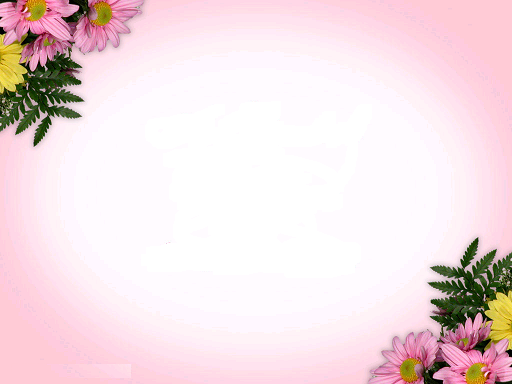 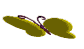 FACE BOOK: NHUNG TÂY 
(0794862058)
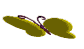 NGỮ VĂN 7
BÀI 3: ÔN TẬP VĂN BẢN QUÊ HƯƠNG
                                  (Tế Hanh)
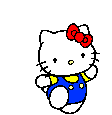 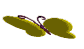 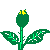 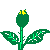 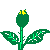 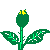 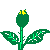 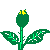 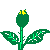 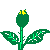 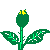 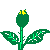 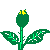 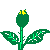 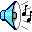 BÀI 3: ÔN TẬP VĂN BẢN: QUÊ HƯƠNG
			(Tế Hanh)
I. Tìm hiểu chung
a. Tác giả Tế Hanh
- Tên khai sinh là Trần Tế Hanh (1921 - 2009).- Quê quán: Sinh tại một làng chài ven biển tỉnh Quảng Ngãi.- Cuộc đời:
- 1940 - 1945: Ông có mặt trong phong trào Thơ mới.
- Sau năm 1945 ông bền bỉ sáng tác nhằm phục vụ cách mạng và kháng chiến.
- Ông là nhà thơ tiêu biểu với phong cách thơ hồn hậu, trong sáng.
- 1996 ông được nhà nước trao tặng Giải thưởng Hồ Chí Minh về văn học nghệ thuật.
- Các tác phẩm chính: Hoa niên (1945), Gửi miền Bắc (1955), Tiếng sóng (1960), Hai nửa yêu thương (1963),...
b. Tác phẩm Quê hương
- Quê hương được in trong tập Nghẹn ngào (1939), sau in lại ở tập Hoa niên(1945), xuất bản năm 1945.
c. Bố cục
- Bài thơ được chia làm 4 phần
- Phần 1: Hai câu thơ đầu
- Phần 2: Sáu câu tiếp: Cảnh đi thuyền ra khơi.
- Phần 3: Tám câu tiếp: Cảnh đi thyền chở về bến.
- Phần 4: Khổ cuối: Tình cảm của tác giả đối với làng chài.
BÀI 3: ÔN TẬP VĂN BẢN: QUÊ HƯƠNG
			(Tế Hanh)
d. Thể thơ
- Thể thơ tám chữ, hiện đại
e. Giá trị nội dung
- Bài thơ đã vẽ ra một bức tranh tươi sáng, sinh động về một làng quê miền biển.Trong đó nổi bật lên hình ảnh khỏe khoắn, đầy sức sống của người dân chài và sinh hoạt lao động chài lưới.
- Cho thấy thấy tình cảm quê hương trong sáng, tha thiết của nhà thơ.
g. Giá trị nghệ thuật
- Giọng thơ mộc mạc, giản dị, ngôn ngữ giàu giá trị biểu cảm.
- Hình ảnh so sánh giàu hình ảnh, có giá trị biểu cảm cao, phép nhân hóa.
- Phép ẩn dụ, đảo trật tự từ trong câu. Tài liệu của Nhung tây
- Hàng loạt động từ mạnh, tính từ, phép liệt kê.
- Sử dụng phương pháp biểu đạt tự sự đan xen miêu tả và biểu cảm.
II. Phân tích tác phẩm
1. Cảnh dân chài ra khơi đánh cá
- Hai câu đầu: Tác giả giới thiệu về quê hương thật hồn nhiên và giản dị:
- Nghề nghiệp: Đánh cá
- Vị trí địa lí: Gần sông nước.
→ Toát lên tình cảm trong trẻo, thiết tha, đằm thắm bằng lời thơ bình dị.
- Cảnh trai tráng bơi thuyền đi đánh cá:
BÀI 3: ÔN TẬP VĂN BẢN: QUÊ HƯƠNG
			(Tế Hanh)
- Không gian: Vào một buổi sớm, gió nhẹ, trời trong → thời tiết tốt, thuận lợi.
- Chiếc thuyền: Hăng như tuấn mã → Ca ngợi vẻ đẹp dũng mãnh của con thuyền khi lướt ra khơi.
- Cánh buồm: Giương như mảnh hồn làng → Con thuyền như mang linh hồn, sự sống của làng chài. Tài liệu của Nhung tây
b. Cảnh thuyền cá về bến
- Không khí: ồn ào, tấp nập, đông vui.
- Hình ảnh: cá đầy ghe, cá tươi ngon.
- Lời cảm tạ chân thành trời đất.
→ Bức tranh sinh động náo nhiệt, đầy ắp niềm vui và sự sống.
"Dân chài lưới làn da ngăm dám nắng
Khắp thân hình nồng thở vị xa xăm"
- Hình ảnh người dân chài mang vẻ đẹp và sức sống nồng nhiệt của biển cả, vẻ đẹp lãng mạn.
- Hình ảnh chiếc thuyền: nằm im bến mỏi trở về nằm, nghe chất muối thấm dần trong thớ vỏ.
→ Con thuyền như một cơ thể sống, như một phần sự sống lao động ở làng chài, gắn bó mật thiết với con người nơi đây
BÀI 3: ÔN TẬP VĂN BẢN: QUÊ HƯƠNG
			(Tế Hanh)
- Thời gian: Buổi sớm mai hồng.
- Không gian: Bầu trời cao rộng, trong trẻo, nhuốm ánh hồng bình minh. => thời tiết đẹp, thuận lợi ra khơi.
- Hình ảnh con thuyền khi ra khơi:
+Nghệ thuật so sánh chiếc thuyền nhẹ - con tuấn mã, sử dụng các động từ mạnh: phăng, vượt; tính từ : hăng, mạnh mẽ
=>Con thuyền được hình dung như một sinh thể sống động, đẹp đẽ, tràn đẩy sức mạnh, lướt băng băng, vượt qua dòng sông dài rộng, hướng ra biển lớn. Hình ảnh so sánh còn gợi lên vẻ đẹp của những con người lao động - hiên ngang, hào hùng như những kị sĩ, tráng sĩ.
+ Nghệ thuật so sánh kết hợp nhân hoá:
"Cánh buồm giương to – như - mảnh hồn làng
 Rướn thân trắng - thâu góp gió"
=> Hình ảnh cánh buồm quen thuộc trở nên lớn lao và thiêng liêng. Con thuyền chính là linh hồn của làng chài, của con người lao động nơi đây: tràn trế sức sống, như hăm hở thâu góp, ôm cả nắng gió của đất trời, mạnh mẽ và phóng khoáng,...
Bằng lối so sánh và nhân hoá này, tác giả còn gợi được vẻ đẹp của người dân làng chài với tình yêu lao động, tâm hổn phóng khoáng, lãng mạn, tình cảm gắn bó sầu nặng với quê hương.
- Câu thơ để trong ngoặc kép: “Nhờ ơn trời biển lặng cá đầy ghe"
BÀI 3: ÔN TẬP VĂN BẢN: QUÊ HƯƠNG
			(Tế Hanh)
=> Lời cảm tạ trời yên biển lặng cho dân làng trở về an toàn, thắng lợi.
- Hình ảnh người dân chài: nước da ngăm nhuộm nắng nhuộm gió; thân hình thấm đậm vị mặn mòi nồng toả" vị xa xăm" của biển khơi. Tài liệu của Nhung tây
=> Hình ảnh người dân chài khoẻ mạnh, vạm vỡ, vừa được tả thực vừa lãng mạn trở nên có tầm vóc phi thường.
- Hình ảnh con thuyền sau chuyến ra khơi được tác giả miêu tả một cách sống động bằng biện pháp tu từ nhân hoá (thuyền im, bến mỏi), ẩn dụ chuyển đổi cảm giác (nghe chất muối) => Nhà thơcảm nhận thuyền như một cơ thể sống, cũng cần nghỉ ngơi sau khi hoàn thành nhiệm vụ, lắng "nghe chất muối thấm…"
   Con thuyền vô tri trở nên có hồn, cũng như người dân chài, con thuyền ấy cũng thấm đẫm vị mặn mòi của biển khơi, gắn bó với biển cả. 
=> Hình ảnh con thuyền ấy được miêu tả bởi một tâm hồn tinh tế , tài hoa và một tấm lòng gắn bó sâu nặng với quê hương.
=> Vẻ đẹp con người lao động làng chài toát lên sự khoẻ khoắn, cường tráng, yêu lao động, tâm hổn phóng khoáng, lạc quan,...
- Cuộc sống nơi làng chài vừa giản dị, bình yên vừa sôi động, tràn trề sức sống, gắn bó với thiên nhiên. Tài liệu của Nhung tây
- Qua việc miêu tả con người và cuộc sống làng chài quê hương, nhà thơ cũng bộc lộ tình cảm yêu quý, gắn bó với người dân và cảnh vật nơi quê hương thân yêu.
BÀI 3: ÔN TẬP VĂN BẢN: QUÊ HƯƠNG
			(Tế Hanh)
c. Nỗi nhớ quê hương của tác giả
- Những hình ảnh
- Biển, Cá
- Cánh buồm
- Thuyền
- Mùi biển
→ Nỗi nhớ chân thành, tha thiết nên lời thơ giản dị, tự nhiên như thốt ra từ trái tim.
- Mùi nồng mặn: Vừa nồng nàn, nồng hậu lại mặn mà, đằm thắm.
⇒ Đó là vẻ đẹp tươi sáng, khoẻ khoắn, mang hơi thở nồng ấm của lao động của sự sống, một tình yêu gắn bó, thuỷ chung. Đó cũng là hương vị làng chài, là hương vị riêng đầy quyến rũ của quê hương được tác giả cảm nhận bằng tâm tình trung hiếu của người con xa quê.
- Khi xa quê. tác giả nhớ tới những hình ảnh quen thuộc của quê nhà: màu nước xanh (biển), cá (cá bạc), cánh buồm (chiếc buồm vôi), mùi biển (cái mùi nồng mặn quá). => Đó là những hình ảnh đã gắn bó với nhà thơ từ ấu thơ. Tài liệu của Nhung tây
- Nghệ thuật: Sử dụng những câu cảm thán, phép liệt kê.
=> Khổ thơ cuối diễn tả nỗi nhớ nhung da diết khi nhà thơ phải xa cách quê hương. Bất chấp khoảng cách thời gian, không gian, nhà thơ vẫn nâng niu, gìn giữ trong kí ức từng hình ảnh, màu sắc, hương vị mang vẻ đẹp riêng của quê nhà. Đó là tấm lòng của người con rất yêu quê, gắn bó sâu nặng với quê hương.
BÀI 3: ÔN TẬP VĂN BẢN: QUÊ HƯƠNG
			(Tế Hanh)
PHIẾU HỌC TẬP SỐ 1
Đọc hai câu thơ sau và trả lời câu hỏi:
“Làng tôi ở vốn làm nghề chài lưới
Nước bao vây cách biển nửa ngày sông”
Câu 1:  Hai câu thơ trên trích trong văn bản nào? Của tác giả nào? Hãy giới thiêu đôi nét về tác giả và văn bản đó?
Câu 2:  Tác giả đã giới thiệu về quê hương của mình qua những chi tiết nào? Nhận xét về cách giới thiệu của tác giả về quê hương?
Câu 3:  Qua cách giới thiệu đó em cảm nhận Tài liệu của Nhung Tây được điều gì về quê hương của tác giả?
BÀI 3: ÔN TẬP VĂN BẢN: QUÊ HƯƠNG
			(Tế Hanh)
Gợi ý trả lời:
Câu 1:  Hai câu thơ tren trích trong văn bản Que hương của tác giả Tế Hanh.
* Tác giả
- Tế Hanh tên khai sinh là Trần Tế Hanh (1921-2009).
- Tình yêu quê hương tha thiết là điểm nổi bật trong thơ Tế Hanh.
- Ông được nhà nước trao tặng giải thưởng Hồ Chí Minh về văn học nghệ thuật VN 1996.
- Các tác phẩm chính : 
 + Tập thơ : “ Hoa niên” - 1945; “Gửi miền Bắc” - 1955; “Tiếng sóng” - 1960; “Hai nửa yêu thương”  - 1963 “ Câu chuyện Quê Hương” 1973... 
* Văn bản
- Bài thơ sáng tác năm 1939, lúc tác giả 18 tuổi đang là học trò sống xa quê hương (từ Quảng Ngãi ra Huế học). Bài thơ được viết trong cảm xúc nhớ nhà, nhớ quê với một tâm hồn trong trẻo.
- Thể thơ 8 chữ.
- Phương thức biểu đạt: biểu cảm kết hợp tự sự và miêu tả.
BÀI 3: ÔN TẬP VĂN BẢN: QUÊ HƯƠNG
			(Tế Hanh)
Câu 2:  Giới thiệu:
- Nghề của làng: chài lưới ( đánh cá)
- Vị trí của làng:  Cửa sông, ven biển, bốn bề là nước (Đi xuôi sông nửa ngày thì ra tới biển)
 Cách giới thiệu:
- 2 câu thơ đầu sử dụng nhịp 3/5 tạo nên giọng điệu nhịp nhàng, đều đặn như tâm tình, thủ thỉ.
- Cách đo khảng cách ở đây rất đắc biệt: đo bằng thời gian( nửa ngày sông) chứ không phải bằng km. Câu thơ vừa giới thiệu về nghề nghiệp, vị trí của làng, vừa giới thiệu được cách cảm, cách nghĩ rất riêng của người dân nơi đây. Tài liệu của Nhung Tây
=>  Giới thiệu ngắn gọn, mộc mạc về làng chài ven sông cửa biển.
Câu 3:  Đây là một làng quê miền biển, sống chủ yếu bằng nghề đánh cá.
BÀI 3: ÔN TẬP VĂN BẢN: QUÊ HƯƠNG
			(Tế Hanh)
PHIẾU HỌC TẬP SỐ 2
Cho câu thơ:
                 “Khi trời trong gió nhẹ sớm mai hồng”
Câu 1: Chép tiếp năm câu tiếp theo để tạo thành một đoạn thơ hoàn chỉnh?
Câu 2:  Nêu nội dung chính của đoạn thơ em vừa chép?
Câu 3:  Trong đoạn thơ có những hình ảnh nào làm em chú ý hơn cả? Vì sao?
Câu 4: Các từ “hăng”, “phăng”, “vượt” thuộc từ loại gì? Nêu tác dụng của chúng trong đoạn thơ?
Câu 5:  Có mấy hình ảnh so sánh trong đoạn thơ? Hãy phân tích tác dụng của các hình ảnh so sánh đó?
Câu 6:  Xét về mặt cấu tạo ngữ pháp từ “mạnh mẽ” thuộc từ loại gì?
Câu 7:  Phân tích cấu tạo ngữ pháp của câu thơ “dân trai tráng bơi thuyền đi đánh cá” ?
Câu 8:  Viết một đoạn văn từ 7- 10 câu nêu cảm nhận của em về đoạn thơ trên ?Face book Nhung Tây
BÀI 3: ÔN TẬP VĂN BẢN: QUÊ HƯƠNG
			(Tế Hanh)
Gợi ý trả lời:
Câu 1:  Chép 5 câu tiếp:
Câu 2:  Nội dung chính của đoạn thơ: Cảnh đoàn thuyền ra khơi trong một buổi sáng đẹp trời.
Câu 3:  Có hai hình ảnh đáng chú ý: Hình ảnh con thuyền và hình ảnh cánh buồm trắng. Đáng chú ý là vì chúng được miêu tả với nhiều sáng tạo.
Câu 4:  Từ “hăng” thuộc tính từ, “phăng”, “vượt” thuộc động từ. => góp phần diễn tả thật ấn tượng khí thế băng tới dũng mãnh của con thuyền đè sóng ra khơi, làm toát lên sức sống mạnh mẽ, vẻ đẹp hùng tráng bất ngờ.
Câu 5:  Có hai hình ảnh so sánh:
- So sánh “con thuyền” như “con tuấn mã”=> Diễn tả ấn tượng khí thế băng tới dũng mãnh của con thuyền khi ra khơi làm toát lên sức sống mạnh mẽ, một vẻ đẹp hùng tráng đầy hấp dẫn thể hiện một bức tranh lao động đầy hứng khởi, dạt dào sức sống. 
So sánh “cánh buồm” với “mảnh hồn làng” => Không làm cho hình ảnh cánh buồm cụ thể hơn nhưng nó bỗng trở nên lớn lao, kì vĩ, thiêng liêng, và rất thơ mộng. Nhà thơ chợt nhận ra cái linh hồn của làng chài quê hương trong hình ảnh cánh buồm
Câu 6:  Xét về mặt cấu tạo ngữ pháp từ “mạnh mẽ” thuộc từ láy 
Câu 7:  Dân trai tráng // bơi thuyền đi đánh cá
             CN                                VN
BÀI 3: ÔN TẬP VĂN BẢN: QUÊ HƯƠNG
			(Tế Hanh)
Câu 8:  
1. Mở đoạn( Câu chủ đề): 
- Đoạn thơ trên trích trong văn bản “ Quê hương”  của tác giả Tế Hanh trích trong tập thơ “ Nghẹn ngào” năm 1939 đã rất thành công trong việc miêu tả cảnh đoàn thuyền ra khơi trong một buổi sáng đẹp trời.
2. Thân đoạn: Các ý chính:
- Đoàn thuyền xuất phát giữa cảnh bình minh trong sáng dịu mát và rực rỡ nắng mai hồng.
- Hình ảnh người lao động xuất hiện với vẻ đẹp khỏe mạnh, vạm vỡ, hăng hái trèo thuyền ra khơi.
- Chiếc thuyền được so sánh với con tuấn mã cùng với các động từ, tính từ mạnh: “hăng, phăng, vượt” cho thấy khí thế mạnh mẽ, dũng mãnh băng mình vươn tới khi ra khơi
- Hình ảnh so sánh, giàu ý nghĩa “cánh buồm – hồn làng” làm cho hình ảnh cánh buồm trở nên lớn lao, kì vĩ, thiêng liêng và rất thơ mộng. Nhà thơ chợt nhận ra cái linh hồn của làng chài quê hương trong hình ảnh cánh buồm. Phải yêu quê lắm thì Tế Hanh mới viết được hình ảnh so sánh tinh tế đến như vây?( Câu nghi vấn bộc lộ cảm xúc)
- Cánh buồm được nhân hóa như một con người nó đang rướn cao thân mình thu hết gió của đại dương đẩy con thuyền đi nhanh hơn. 
3. Kết đoạn: 
-Tóm lại, với việc sử dụng thành công biện pháp so sánh, nhân hóa, từ láy, tính từ, động từ bốn câu thơ vừa là phong cảnh thiên nhiên tươi sáng vừa tả bức tranh lao động đầy hứng khởi và dạt dào sức sống.
BÀI 3: ÔN TẬP VĂN BẢN: QUÊ HƯƠNG
			(Tế Hanh)
PHIẾU HỌC TẬP SỐ 3
Đọc câu thơ sau và làm theo các yêu cầu bên dưới:
               “Ngày hôm sau ồn ào trên bến đỗ”
Câu 1:  Chép chính xác 7 câu thơ tiếp theo để hoàn chỉnh khổ thơ?
Câu 2:  Nêu nội dung chính của đoạn thơ đó?
Câu 3:  Vì sao câu thơ thứ ba của khổ thơ lại được đặt trong dấu ngoặc kép?
Câu 4:  Hãy chỉ ra và phân tích tác dụng của các biện pháp tu từ được sử dụng 
trong hai câu thơ cuối đoạn?
Câu 5:  Hai câu thơ: “Ngày hôm sau ồn ào trên bến đỗ
                                   Khắp dân làng đón ghe về”
Thuộc kiểu câu gì? Thực hiện hành động nói nào?
Câu 6:  Tình yêu quê hương được thể hiện như thế nào trong bài thơ?
BÀI 3: ÔN TẬP VĂN BẢN: QUÊ HƯƠNG
			(Tế Hanh)
Gợi ý trả lời:
Câu 1:  Hs chép bảy câu tiếp.
Câu 2:  Nội dung đoạn thơ : Cảnh đoàn thuyền trở về bến.
Câu 3:  Câu thơ thứ ba của đoạn được đặt trong dấu ngoặc kép là để trích nguyên văn lời cảm tạ trời yên biển lặng cho dân chài trở về an toàn, cho chuyến ra khơi thắng lợi.
Câu 4:  Các biện pháp tu từ là: nhân hóa, ẩn dụ chuyển đổi cảm giác
- Các từ “im, mỏi, trở về, nằm” cho ta cảm giác nhận được giây phút nghỉ ngơi thư giãn của con thuyền sau những phút giây vật lộn với sóng gió biển khơi. Nghệ thuật nhân hóa đã khiến con thuyền vô tri bỗng trở nên sống động có hồn như con người
+ Từ “nghe” thể hiện sự chuyển đổi cảm giác thật tinh tế. Con thuyền như một cơ thể sống, nhận biết được chất muối của biển đang ngấm dần, lặn dần vào da thịt của mình.
- Hình ảnh con thuyền đồng nhất với cuộc sống của người dân làng chài. Hai câu thơ cho ta cảm nhận được một tâm hồn nhạy cảm, tinh tế và tình yêu sự gắn bó máu thịt với quê hương mình của nhà thơ Tế Hanh.
Câu 5:  Thuộc kiểu câu trần thuật- thực hiện hành động nói trình bày.
Câu 6:  Yêu thương, trân trọng, tự hào và gắn bó với cảnh vật, cuộc sống và con người của quê hương.
BÀI 3: ÔN TẬP VĂN BẢN: QUÊ HƯƠNG
			(Tế Hanh)
Câu 6:  Yêu thương, trân trọng, tự hào và gắn bó với cảnh vật, cuộc sống và con người của quê hương.
- Được thể hiện ở cách nhìn của Tế Hanh về cảnh vật, cuộc sống quê hương mình. Trong con mắt của Tế Hanh, cảnh vật của quê hương rất đẹp: cảnh đoàn thuyền ra khơi hào hùng, hoành tráng, đầy khí thế, cảnh đoàn thuyền trở về trong sự chờ đón của dân làng, trong đông vui nhộn nhịp và cả tình yêu thương ấm áp.
- Tình yêu quê hương được thể hiện ở cách cảm nhận của tác giả về các sự vật thân thuộc, gần gũi của quê hương: Tế Hanh đã cảm nhận bằng tất cả tình yêu và tâm hồn mình nên ông nhìn thấy và nắm bắt được cái hồn, cái thần thái của từng sự vật, cảm nhận thấy chúng rất bình dị nhưng rất thiêng liêng vì những sự vật ấy đều mang trong nó cái hồn quê mặn mà, sâu lắng.
- Tình yêu quê hương được bộc lộ trực tiếp qua những câu thơ cuối, qua nỗi nhớ thương luôn thường trực, da diết, cồn cào cháy bỏng. Tình cảm của nhà thơ chân thành và bền bỉ, thiêng liêng. Tài liệu của Nhung Tây
BÀI 3: ÔN TẬP VĂN BẢN: QUÊ HƯƠNG
			(Tế Hanh)
PHIẾU HỌC TẬP SỐ 4
Chép thuộc lòng khổ thơ cuối của bài thơ “ Quê hương”  và trả lời câu hỏi
Câu 1:  Các từ “xanh, bạc, nồng mặn” thuộc từ loại nào?
Câu 2:  Ở đoạn thơ trên tác giả đã sử dụng phương thức biểu đạt chính nào?
Câu 3: Nhớ làng người thanh niên Tế Hanh nhớ những gì?
Câu 4:  Tại sao tác giả lại nhớ nhất cái mùi nồng mặn của quê hương mình?
Câu 5: Trong bài thơ Quê hương của tác giả Tế Hanh ,hình ảnh con thuyền được xuất hiện rất nhiều lần.Chép lại những hình ảnh đó.Chỉ ra biện pháp tu từ và nêu tác dụng của biện pháp tu từ trong những câu thơ vừa chép.
Câu 6:  Hãy trình bày cảm nhận của em về khổ thơ trên bằng một đoạn  văn?
Câu 7:  Viết một đoạn văn ngắn (7 – 10 câu) nêu suy nghĩ của em về vai trò của quê hương đối với cuộc đời mỗi con người. Tài liệu của Nhung Tây
BÀI 3: ÔN TẬP VĂN BẢN: QUÊ HƯƠNG
			(Tế Hanh)
Gợi ý trả lời:
Câu 1:  Các từ “xanh, lục, nồng mặn” thuộc từ loại: tính từ
Câu 2:  Tác giả đã sử dụng phương thức biểu đạt chính là: biểu cảm
Câu 3: 
- Nhà thơ bày tỏ lòng yêu thương trân trọng quê hương của mình. Dù đi xa, tác giả vẫn luôn nhớ về mảnh đất quê hương yêu dấu của mình. Nhớ màu nước biển xanh, nhớ thân cá bạc, nhớ chiếc buồm vôi, nhớ cả cảnh những chiếc thuyên rẽ sóng chạy ra khơi và nhà thơ cảm nhận được cái mùi nồng mặn xa xăm của quê biển.
Câu 4: Vì đó chính là mùi vị nồng nàn đặc trưng của quê hương lao động, cái hương vị riêng đầy quyến rũ đối với những người con vô cùng yêu quí quê hương mình.
Câu 5:
  Chiếc thuyền nhẹ hăng như con tuấn mã
Biện pháp tu từ so sánh: chiếc thuyền với con tuấn mã. Tác dụng: gợi được vẻ đẹp khỏe khoắn, hăng hái rắn rỏi của con thuyền giống như tuấn mã. Từ đó gợi ra được vẻ đẹp hình thể của những người dân làng chài.
Phăng mái chèo mạnh mẽ vượt trường giang
Biện pháp nhân hóa: được thể hiện qua từ "phăng", "vượt" diễn tả được tư thế, hào khí phăng phăng, tràn ngập sức sống của con thuyền cũng như người dân làng chài đang hăm hở về 1 chuyến đi đánh cá thắng lợi và thành công.
 Cánh buồm giương to như mảnh hồn làng
BÀI 3: ÔN TẬP VĂN BẢN: QUÊ HƯƠNG
			(Tế Hanh)
Biện pháp tu từ so sánh, ẩn dụ. So sánh, ẩn dụ cánh buồm với mảnh hồn làng là để hình tượng hóa mảnh hồn làng cũng như linh thiêng hóa cánh buồm. Cánh buồm ra khơi mang theo những ước mơ khát vọng của những người dân làng chài ra khơi. Mảnh hồn làng chính là những tâm tư, ước mơ, khát vọng của người dân làng chài. Biện pháp này làm cho hình ảnh cánh buồm trở nên sinh động và thiêng liêng.
 Rướn thân trắng bao la thâu góp gió
Biện pháp tu từ nhân hóa được thể hiện qua từ “rướn" , "thâu góp" làm cho con thuyền trở nên sinh động chân thực như 1 con người
 Chiếc thuyền im bến mỏi trở về nằm 
 Nghe chất muối thấm dần trong thớ vỏ 
Biện pháp tu từ nhân hóa cùng ẩn dụ chuyển đổi cảm giác. Biện pháp nhân hoá làm con thuyền giống như 1 con người đang nghỉ ngơi sau 1 chuyến đi chăm chỉ. Chất muối bình thường được cảm nhận bằng vị giác nhưng được cảm nhận bằng nghe => ẩn dụ chuyển đổi cảm giác, làm cho những mệt nhọc trong con thuyền trở nên tinh tế hơn.
Câu 6: Trình bày cảm nhận đoạn thơ
1. Mở đoạn:
- Đoạn thơ trên trích trong văn bản “ Quê hương”  của tác giả Tế Hanh trích trong tập thơ “ Nghẹn ngào” năm 1939 đã rất thành công trong việc thể hiện nỗi nhớ làng quê của tác giả.
BÀI 3: ÔN TẬP VĂN BẢN: QUÊ HƯƠNG
			(Tế Hanh)
2. Thân đoạn: Các ý chính:
-  Nỗi nhớ quê hương qua những hình ảnh quen thuộc: Tác giả nhớ về “Màu nước xanh, cá bạc, chiếc buồm vôi”, đó là những hình ảnh quen thuộc, gắn liền với người dân miền biển. Màu nước biển trong xanh nơi những con thuyền giương cánh buồm vôi trắng thâu góp gió rẽ ra biển khơi, tìm đến những mẻ cá bạc sau bao gian lao mưa nắng và hiểm nguy, vất vả. 
- Nỗi nhớ về khung cảnh sinh hoạt của người dân làng chài: ”. Đâu đó trong tiềm thức của nhà thơ, vẫn mường tượng ra cảnh sinh hoạt đánh bắt cá của người dân quê hương, họ đang ngày đêm ra khơi đánh bắt với sự hăng say và tinh thần yêu lao động, lái những con thuyền vươn ra biển cả, đương đầu với sóng gió và thử thách của đại dương mênh mông để rồi từ đó thu về những mẻ cá nặng trong niềm vui hân hoan.
    Nỗi niềm dâng trào trong cảm xúc của nhà thơ: Phải có sự gắn bó sâu sắc và tình yêu sâu đậm với ngôi làng chài này lắm, tác giả mới có những cảm nhận tinh tế, cách miêu tả đầy sống động và lãng mạn như thế. “Cái mùi nồng mặn” ấy chính là mùi của biển cả, của vị xa xăm nồng thở trong thân hình người dân trai tráng, của chất muối thấm trong thớ gỗ con thuyền
BÀI 3: ÔN TẬP VĂN BẢN: QUÊ HƯƠNG
			(Tế Hanh)
3. Kết đoạn: 
- Tóm lại, qua 4 câu thơ thông qua các hình ảnh thân thuộc của quê hương, ta thấy được nỗi nhớ quê hương thật da diết củ tác giả Tê Hanh, điều đó đã làm nên thành công cho bài thơ này.
Câu 7:  Ta có thể hiểu vai trò của quê hương:
- Là nơi chôn rau , cắt rốn, nơi cho bao thế hệ ra đời - Là nơi để chúng ta nhớ về cội nguồn.- Là nơi lưu giữ bao nhiêu kỉ niệm đẹp thời thơ ấu ( nếu có )- Là nơi mãi mãi không thể quên hoặc rời bỏ
BÀI 3: ÔN TẬP VĂN BẢN: QUÊ HƯƠNG
			(Tế Hanh)
PHIẾU HỌC TẬP SỐ 5
Đọc đoạn thơ và trả lời các câu hỏi
Làng tôi ở vốn làm nghề chài lưới:​
Nước bao vây cách biển nửa ngày sông.​
 
Khi trời trong, gió nhẹ, sớm mai hồng,​
Dân trai tráng bơi thuyền đi đánh cá.​
Chiếc thuyền nhẹ hăng như con tuấn mã​
Phăng mái chèo mạnh mẽ vượt trường giang.​
Cánh buồm trương, to như mảnh hồn làng​
Rướn thân trắng bao la thâu góp gió.
                                                                      (Trích Quê hương – Tế Hanh)Câu 1. Xác định thể thơ và phương thức biểu đạt chính của đoạn thơ.Câu 2. Trong hai câu thơ đầu, nhà thơ đã giới thiệu về quê hương của mình qua những thông tin nào?
Câu 3. Chỉ ra và nêu hiệu quả của một biện pháp tu từ trong những câu thơ sau:
Chiếc thuyền nhẹ hăng như con tuấn mã​
Phăng mái chèo mạnh mẽ vượt trường giang.​
Cánh buồm trương, to như mảnh hồn làng​
 Rướn thân trắng bao la thâu góp gió.
Câu 4. Từ đoạn thơ trên, hãy viết đoạn văn ngắn (khoảng 5 – 7 câu) nêu suy nghĩ về vai trò của tình yêu quê hương.
BÀI 3: ÔN TẬP VĂN BẢN: QUÊ HƯƠNG
			(Tế Hanh)
Gợi ý trả lờiCâu 1:- Thể thơ 8 chữ.- Phương thức biểu đạt chính: Biểu cảmCâu 2: Trong hai câu thơ đầu, nhà thơ đã giới thiệu về quê hương của mình qua những thông tin:- Nghề nghiệp truyền thống của quê hương: nghề đánh cá (chài lưới).
- Vị trí của làng: bao bọc bởi nước sông, đi thuyền nửa ngày xuôi sông ra tới biển.
Câu 3: 
Chiếc thuyền nhẹ hăng như con tuấn mãPhăng mái chèo mạnh mẽ vượt trường giang.Cánh buồm giương, to như mảnh hồn làngRướn thân trắng bao la thâu góp gió.
Biện pháp tu từ: HS chỉ ra một trong các biện pháp sau:
+ Phép so sánh: So sánh "chiếc thuyền" với "con tuấn mã" (so sánh một vật cụ thể, hữu hình với một vật cụ thể, hữu hình khác) ; so sánh "cánh buồm" với "mảnh hồn làng" (so sánh một vật cụ thể, hữu hình với một vật trừu tượng, vô hình).+ Phép nhân hóa: Cánh buồm – rướn thân trắng thâu góp gió 
Tác dụng:
BÀI 3: ÔN TẬP VĂN BẢN: QUÊ HƯƠNG
			(Tế Hanh)
+ Giúp đoạn thơ trở nên giàu hình ảnh, sinh động, gợi hình, gợi cảm; 
+ Làm nổi bật vẻ đẹp đầy sức sống, khí thế hăm hở, dũng mãnh, hào hùng của con thuyền khi ra khơi; vẻ đẹp và ý nghĩa thiêng liêng của cánh buồm với làng chài – nơi kết tụ linh hồn của làng, là biểu tượng của người dân làng chài.
+ Thể hiện tình yêu thiên nhiên, quê hương, sự gắn bó với cuộc sống làng chài của nhà thơ.
Câu 4: Viết đoạn văn ngắn theo yêu cầu của đề bài:
*Về hình thức: đảm bảo hình thức đoạn văn, dung lượng khoảng 5-7 câu; đúng chính tả và ngữ pháp.*Về nội dung: Vai trò của tình yêu quê hương
- Tình yêu quê hương là tình cảm yêu mến, trân trọng, tự hào, găn bó sâu sắc, chân thành đối với nơi ta được sinh ra và lớn lên.
BÀI 3: ÔN TẬP VĂN BẢN: QUÊ HƯƠNG
			(Tế Hanh)
- Vai trò của tình yêu quê hương:+ Tình yêu quê hương là thứ tình cảm vô cùng thiêng liêng.+ Tình yêu quê hương giúp cho mỗi người bồi đắp tình cảm cao đẹp, thiêng liêng như yêu ngôn ngữ dân tộc, yêu gia đình, người thân.+ Tình yêu quê hương là điểm tựa tinh thần giúp ta mạnh mẽ vượt qua những khó khăn, thử thách; giúp mỗi người có ý thức tích cực học tập, rèn luyện, lao động, sống tốt, sống đẹp, thành công, hạnh phúc.+ Tình yêu quê hương giúp con người có những đóng góp, giữ gìn, góp phần bảo vệ, giữ gìn, xây dựng và phát triển đất nước ngày càng giàu mạnh.
BÀI 3: ÔN TẬP VĂN BẢN: QUÊ HƯƠNG
			(Tế Hanh)
PHIẾU HỌC TẬP SỐ 6
Đọc đoạn thơ sau và trả lời các câu hỏi:
[…]
Quê hương là cầu tre nhỏMẹ về nón lá nghiêng cheLà hương hoa đồng cỏ nộiBay trong giấc ngủ đêm hè
Quê hương là vòng tay ấmCon nằm ngủ giữa mưa đêmQuê hương là đêm trăng tỏHoa cau rụng trắng ngoài thềm
BÀI 3: ÔN TẬP VĂN BẢN: QUÊ HƯƠNG
			(Tế Hanh)
Quê hương là vàng hoa bíLà hồng tím giậu mồng tơiLà đỏ đôi bờ dâm bụtMàu hoa sen trắng tinh khôi
Quê hương mỗi người chỉ mộtNhư là chỉ một mẹ thôiQuê hương có ai không nhớ...               (Trích Quê hương- Đỗ Trung Quân)
Câu 1. Xác định phương thức biểu đạt chính của đoạn thơ.Câu 2. Chỉ ra và nêu hiệu quả của một biện pháp tu từ được sử dụng trong đoạn thơ.
Câu 3. Nhận xét về tình cảm của nhà thơ dành cho quê hương.
Câu 4. Từ đoạn thơ trên, hãy viết đoạn văn ngắn (khoảng 5 – 7 câu) bày tỏ tình cảm của em với quê hương đất nước.
BÀI 3: ÔN TẬP VĂN BẢN: QUÊ HƯƠNG
			(Tế Hanh)
Gợi ý trả lời
Câu 1:  Phương thức biểu đạt chính: Biểu cảm.
Câu 2: 
* HS có thể chỉ ra một trong các biện pháp tu từ sau:
- Phép so sánh:  Quê hương – là cầu tre nhỏ, là hương hoa đồng nội, là vòng tay ấm, là đêm trăng tỏ, là vàng hoa bí, là hồng tím giậu mồng tơi, là màu trắng tinh khôi hoa sen; quê hương chỉ một như là chỉ một mẹ thôi.
- Phép liệt kê: Quê hương là cầu tre nhỏ, hương hoa đồng nội, vòng tay ấm, đêm trăng tỏ,…
- Phép điệp cấu trúc câu: Quê hương là…; là…
*Tác dụng:
- Phép so sánh/ liệt kê:
+ Nhấn mạnh vẻ đẹp của quê hương gắn với những hình ảnh gần gũi, bình dị trong tâm hồn mỗi người.
+ Cho thấy tình yêu, sự gắn bó với quê hương của nhà thơ;
+ Nhắn nhủ với người đọc cần biết trân trọng, yêu quý và gắn bó với quê hương.
+ Làm cho cách diễn đạt thêm sinh động, giàu hình ảnh, giàu sức biểu cảm.
Hoặc phép điệp cấu trúc câu:
BÀI 3: ÔN TẬP VĂN BẢN: QUÊ HƯƠNG
			(Tế Hanh)
+ Nhấn mạnh vẻ đẹp của quê hương gắn với những hình ảnh gần gũi, bình dị trong tâm hồn mỗi người.
+ Cho thấy tình yêu, sự gắn bó với quê hương của nhà thơ;
+ Nhắn nhủ với người đọc cần biết trân trọn, yêu quý và gắn bó với quê hương.
+ Tạo giọng điệu uyển chuyển, tha thiết; tăng liên kết giữa các câu thơ, các khổ thơ.
Câu 3. Tình cảm của nhà thơ dành cho quê hương: Yêu mến, tự hào, gắn bó với vẻ đẹp của quê hương. 
Câu 4: Viết đoạn văn ngắn theo yêu cầu của đề bài:
*Về hình thức: đảm bảo hình thức đoạn văn, dung lượng khoảng 5-7 câu; đúng chính tả và ngữ pháp.*Về nội dung: Tình cảm với quê hương, đất nước:
- Quê hương, đất nước hiện thân trong những thứ bình dị, thân thương nhưng hàm chứa nhiều ý nghĩa cao cả. 
- Tình cảm với quê hương, đất nước: Yêu quê hương, gắn bó với quê hương; đóng góp sức lực tài năng để góp phần xây dựng quê hương đất nước.
BÀI 3: ÔN TẬP VĂN BẢN: QUÊ HƯƠNG
			(Tế Hanh)
PHIẾU HỌC TẬP SỐ 7
Đọc đoạn trích sau và trả lời các câu hỏi:
Năm giặc đốt làng cháy tàn cháy rụi
Hàng xóm bốn bên trở về lầm lụi
Đỡ đần bà dựng lại túp lều tranh
Vẫn vững lòng bà dặn cháu đinh ninh
“Bố ở chiến khu, bố còn việc bố
Mày có viết thư chớ kể này, kể nọ
Cứ bảo nhà vẫn được bình yên!”
 
Rồi sớm rồi chiều lại bếp lửa bà nhen
Một ngọn lửa lòng bà luôn ủ sẵn
Một ngọn lửa chứa niềm tin dai dẳng…
BÀI 3: ÔN TẬP VĂN BẢN: QUÊ HƯƠNG
			(Tế Hanh)
Lận đận đời bà biết mấy nắng mưaMấy chục năm rồi, đến tận bây giờBà vẫn giữ thói quen dậy sớmNhóm bếp lửa ấp iu nồng đượm,Nhóm niềm yêu thương, khoai sắn ngọt bùi,Nhóm niềm xôi gạo mới, sẻ chung vui,Nhóm dậy cả những tâm tình tuổi nhỏ...Ôi kỳ lạ và thiêng liêng – bếp lửa!
(Theo Bằng Việt, Bếp lửa, NXB Văn học, 1995)
Câu 1. Đoạn thơ là lời của nhân vật nào, nói về ai?Câu 2. Nêu ý nghĩa của những câu thơ sau:
Rồi sớm rồi chiều lại bếp lửa bà nhen
Một ngọn lửa lòng bà luôn ủ sẵn
Một ngọn lửa chứa niềm tin dai dẳng…
Câu 3. Chỉ ra và nêu hiệu quả của phép điệp trong những câu thơ sau:
Nhóm bếp lửa ấp iu nồng đượm,Nhóm niềm yêu thương, khoai sắn ngọt bùi,Nhóm niềm xôi gạo mới, sẻ chung vui,Nhóm dậy cả những tâm tình tuổi nhỏ...
Câu 4. Từ đoạn thơ trên, hãy viết đoạn văn ngắn (khoảng 5 – 7 câu) nêu suy nghĩ về vai trò của tình cảm gia đình.
BÀI 3: ÔN TẬP VĂN BẢN: QUÊ HƯƠNG
			(Tế Hanh)
Gợi ý trả lời
Câu 1:  Đoạn thơ là lời của người cháu, nói về người bà của mình.
Câu 2: Ý nghĩa của những câu thơ: Nói về phẩm chất đáng quý của người bà:
              Rồi sớm rồi chiều lại bếp lửa bà nhen
             Một ngọn lửa, lòng bà luôn ủ sẵn
             Một ngọn lửa chứa niềm tin dai dẳng…
- Bà vẫn kiên trì, kiên nhẫn nhen nhóm, xây dựng lại những thứ mất mát trong chiến tranh.
- Trong lòng bà vẫn luôn chứa ngọn lửa của niềm tin, hy vọng và tình yêu thương. Ngọn lửa của tình yêu thương, đức tính can trường, vững vàng là ngọn lửa không thể dập tắt.
Câu 3:
Phép điệp từ “nhóm”
Tác dụng của phép điệp:
+ Nhấn mạnh ý nghĩa lớn lao của bếp lửa của bà.
+ Cho thấy tình cảm thương yêu, biết ơn của cháu dành cho người bà kính yêu.
+ Làm cho cách diễn đạt thêm sinh động; tạo giọng điệu uyển chuyển, tha thiết; tăng tính liên kết giữa các câu thơ.
BÀI 3: ÔN TẬP VĂN BẢN: QUÊ HƯƠNG
			(Tế Hanh)
Câu 4: Viết đoạn văn ngắn theo yêu cầu của đề bài:
*Về hình thức: đảm bảo hình thức đoạn văn, dung lượng khoảng 5-7 câu; đúng chính tả và ngữ pháp.*Về nội dung: Vai trò của tình cảm gia đình:
- Tình cảm gia đình là sự quan tâm, yêu thương của những người trong gia đình dành cho nhau đó là tình mẫu tử, tình phụ tử, tình anh em.
- Ý nghĩa của tình cảm gia đình:
+ Gia đình là môi trường sinh thành và nuôi dưỡng ta khốn lớn. Tình cảm gia đình là thứ tình cảm gắn bó giúp nuôi dưỡng tâm hồn, là nền tảng hình thành nhân cách của mỗi người.
+ Tình cảm gia đình là điểm tựa tinh thần, giúp cho mỗi người vượt qua mọi khó khăn, thử thách trong cuộc sống. Nó là nơi cho ta sự an ủi, niềm tin, sự hi vọng để vượt qua những khó khăn ấy một cách dễ dàng.
+ Tình cảm gia đình là cơ sở để hình thành nên những tình cảm to lớn hơn như tình yêu quê hương, đất nước.
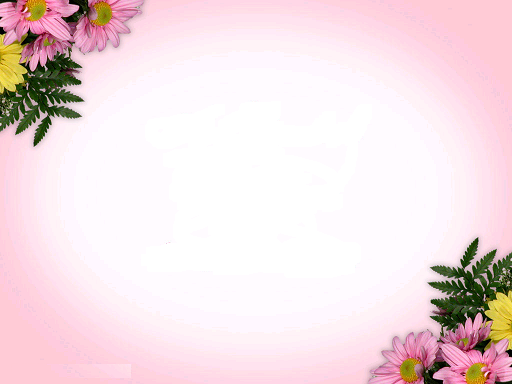 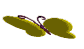 FACE BOOK: NHUNG TÂY 
(0794862058)
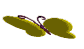 NGỮ VĂN 7
BÀI 4: ÔN TẬP VĂN BẢN MÙA XUÂN NHO NHỎ
                                  (Thanh Hải)
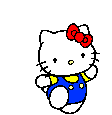 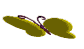 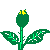 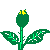 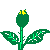 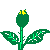 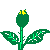 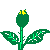 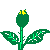 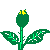 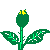 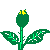 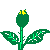 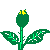 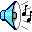 BÀI 4: ÔN TẬP VĂN BẢN: MÙA XUÂN NHO NHỎ
						( Thanh Hải)
I. Tác giả tác phẩm
- Thanh Hải (1930 – 1980) tên thật là Phạm Bá Ngoãn, quê ở huyện Phong Điền, Thừa Thiên Huế.
- Tham gia hoạt động văn nghệ từ cuối năm kháng chiến chống Pháp. Là cây bút có công xây dựng nền văn học giải phóng miền Nam từ những ngày đầu.Thanh Hải từng là một người lính trải qua hai cuộc kháng chiến chống Pháp và chống Mỹ với tư cách là một nhà văn. 
- Thơ TH chân chất và bình dị, đôn hậu và chân thành. 
- Các tác phẩm chính: Các tập thơ “những đồng chí trung kiên” (1962), Huế mùa xuân (hai tập 1970 và 1975), Dấu võng Trường Sơn (1977)
- Năm 1965, được tặng giải thưởng văn học Nguyễn Đình Chiểu.
- Sau ngày giải phóng, Thanh Hải vẫn gắn bó với quê hương xứ Huế, sống và sáng tác ở đó cho đến lúc qua đời.
BÀI 4: ÔN TẬP VĂN BẢN: MÙA XUÂN NHO NHỎ
						( Thanh Hải)
2. Tác phẩm:
a.   Bài thơ ra đời trong một hoàn cảnh đặc biệt: (tháng 11- 1980, chỉ ít ngày sau, nhà thơ qua đời. Bài thơ ra đời trong hoàn cảnh đất nước ta mới thống nhất lại đang phải đối mặt với nhiều khó khăn và thử thách gay gắt.
(Năm 1980, Thanh Hải ốm nặng phải vào BV Huế điều trị khoa nội. Tuy căn bệnh được các bác sĩ chẩn đoán là không thể qua được nhưng Thanh Hải luôn là người lạc quan yêu đời. Nằm ở tầng 4 của bệnh viện, những lúc khoẻ, Thanh Hải thường ra ngắm cảnh và làm thơ…. Nhưng rồi vào một ngày cuối đông, trời Huế bỗng trở lạnh và mưa lâm thâm…. Những người bạn của Thanh Hải nhận được tin như sét đánh: Thanh Hải đã qua đời. Thương tiếc người bạn tài hoa ra đi khi tuổi đời vừa bước sang 50, mọi người đến viếng và đưa nhà thơ về nơi an nghỉ cuối cùng. Đang lúc làm lễ, thì vợ Thanh Hải tìm gặp nhạc sĩ Trần Hoàn và trao cho ông một bài thơ cuối cùng mà Thanh Hải đã sáng tác khi nằm viện vào tháng 11 năm 1980. Đó chính là bài thơ: Một mùa xuân nho nhỏ - bài thơ cuối cùng của Thanh Hải .Nỗi thương bạn và niềm cảm xúc trào dâng mãnh liệt, nhạc sĩ Trần Hoàn đã phổ nhạc ngay bài thơ chỉ trong vòng không đầy ba mươi phút và bài hát đó đã được vang lên ngay trong buổi lễ tiễn đưa ấy.)
BÀI 4: ÔN TẬP VĂN BẢN: MÙA XUÂN NHO NHỎ
						( Thanh Hải)
b. Thể thơ : 5 chữ, không ngắt nhịp trong từng câu, chia nhiều khổ, mỗi khổ từ 4 đến 6 dòng. Nhịp điệu và giọng điệu của bài có biến đổi theo mạch cảm xúc. 
c. Mạch cảm xúc
 Bài thơ bắt đầu bằng những xúc cảm trực tiếp, hồn nhiên, trong trẻo trước vẻ đẹp và sức sống của mùa xuân thiên nhiên, đất trời. Từ đó, mở rộng ra thành hình ảnh mùa xuân của đất nước hôm nay và cả đất nước bốn ngàn năm. Từ đó mạch thơ chuyển sang biểu hiện suy nghĩ và ước nguyện của nhà thơ được góp “mùa xuân nho nhỏ” của mình vào mùa xuân lớn của dân tộc. Mạch thơ phát triển tự nhiên để rồi khép lại cũng tự nhiên, đằm thắm trong một điệu dân ca xứ Huế.
d. Bố cục:
+ Khổ 1 (gồm 6 dòng thơ): cảm xúc trước mùa xuân thiên nhiên, đất trời
+ Khổ 2,3: Cảm xúc về mùa xuân đất nước.
+ Khổ 4,5: suy nghĩ và ước nguyện của nhà thơ trước mùa xuân đất nước.
+ Khổ cuối: Lời ca ngợi quê hương, đất nước qua điệu dân ca xứ Huế.
BÀI 4: ÔN TẬP VĂN BẢN: MÙA XUÂN NHO NHỎ
						( Thanh Hải)
e. Nội dung, nghệ thuật:
- Nội dung:  Bài thơ “mùa xuân nho nhỏ” là tiếng lòng tha thiết yêu mến và gắn bó với đất nước, với cuộc đời; thể hiện ước nguyện chân thành của nhà thơ được cống hiến cho đất nước, góp một “mùa xuân nho nhỏ” của mình vào mùa xuân lớn của dân tộc.
- Nghệ thuật:
+ Bài thơ theo thể 5 chữ, nhạc điệu trong sáng, tha thiết, gần gũi với dân ca. Sử dụng cách gieo vần liền giữa các khổ thơ tạo sự liền mạch của dòng cảm xúc. nhiều hình ảnh đẹp, giản dị, gợi cảm, những so sánh và ẩn dụ sáng tạo.
+ Kết hợp những hình ảnh tự nhiên giản dị đi từ thiên nhiên với những hình ảnh giàu ý nghĩa biểu trưng, khái quát. Điều đáng chú ý là những hình ảnh biểu trưng này thường được phát triển từ những hình ảnh thực, tạo nên sự lặp lại mà nâng cao, đổi mới của hệ thống hình ảnh (cành hoa, con chim, mùa xuân).
+ Cấu tứ của bài chặt chẽ, dựa trên sự phát triển của hình ảnh mùa xuân. Từ mùa xuân của đất trời sang mùa xuân của đất nước và mùa xuân của mỗi người góp vào mùa xuân lớn của cuộc đời chung.
+ Giọng điệu bài thơ thể hiện đúng tâm trạng, cảm xúc của tác giả. Giọng điệu có sự biến đổi phù hợp với nội dung từng đoạn: vui, say sưa ở đoạn đầu; trầm lắng, hơi trang nghiêm mà thiết tha ở đoạn bộc bạch những tâm niệm; sôi nổi và tha thiết ở đoạn kết.
BÀI 4: ÔN TẬP VĂN BẢN: MÙA XUÂN NHO NHỎ
						( Thanh Hải)
3. Phân tích bài thơ “Mùa xuân nho nhỏ”
a. Mùa xuân của thiên nhiên đất nước (khổ 1)
* Cảm hứng xuân phơi phới của Thanh Hải đã dệt nên một bức tranh xuân rất đẹp, đầy sức sống và tràn ngập niềm vui rạo rực. 
- Bức tranh ấy được chấm phá bằng rất ít chi tiết: một dòng sông xanh, một bông hoa tím biếc, một tiếng chim chiền chiện. Những nét chấm phá ấy đã vẽ ra được một không gian cao rộng, màu sắc tươi thắm của mùa xuân và cả âm thanh vang vọng, tươi vui của chim chiền chiện.
+Ngay hai câu mở đầu đã gặp một cách viết khác lạ. Không viết như bình thường : một bông hoa tím biếc mọc giữa dòng sông xanh” mà đảo lại: “Mọc giữa dòng sông xanh. Một bông hoa tím biếc”. Động từ “mọc” đặt ở đầu khổ thơ của bài thơ là một dụng ý NT của tác giả => khắc sâu ấn tượng về sức sống trỗi dậy và vươn lên của mùa xuân.Tưởng như bông hoa tím biếc kia đang từ từ, lồ lộ mọc lên, vươn lên, xoè nở trên mặt nước xanh của dòng sông xuân.
+ Tại sao màu nước sông lại xanh mà không là “dòng nước trong mát” (bài “Vàm cỏ đông” của Hoài Vũ), hay không là “dòng sông đỏ nặng phù sa” trong thơ Nguyễn Đình Thi – bài Đất nước)? Có phải đấu là màu nước của Hương Giang, hay chính là tín hiệu báo mùa xuân đang về? Mùa xuân trang trải êm trôi một dòng xanh dịu mát. Màu xanh lam của dòng sông hương hoà cùng màu tím biếc của hoa, một màu tím giản dị, thuỷ chung, mộng mơ và quyến rũ. Đó là mầu sắc đặc trưng của xứ Huế.
BÀI 4: ÔN TẬP VĂN BẢN: MÙA XUÂN NHO NHỎ
						( Thanh Hải)
+ Tiếng chim chiền chiện tạo nên một nét đẹp nữa của mùa xuân: “Ơi con chim chiền chiện. Hót chi  mà vang trời”=>. nhạc điệu của câu thơ như giai điệu của mùa xuân tươi vui và rạo rực. Các từ than gọi “ơi, chi, mang chất giọng ngọt ngào đáng yêu của người xứ Huế (thân thương, gần gũi) . Câu thơ cứ như câu nói tự nhiên không trau chuốt từ ngữ nhưng vẫn mang âm hưởng thi ca. Câu hỏi tu từ “hót chi” thể hiện tâm trạng đùa vui, ngỡ ngàng, thích thú của tác giả trước giai điệu của mùa xuân. 
- Quả thật, thiên nhiên nhất là mùa xuân vốn hào phóng, sẵn sàng trao tặng con người mọi vẻ đẹp nếu con người biết mở rộng tấm lòng. Thanh Hải đã thực sự đón nhận mùa xuân với tất cả sự tài hoa của ngòi bút, sự thăng hoa của tâm hồn. Nhà thơ lặng ngắm, lặng nghe bằng cả trái tim xao động, bằng trí tưởng tượng, liên tưởng độc đáo: Face book Nhung Tây 0974862058
   			     “Từng giọt long lanh rơi.
			      Tôi đưa tay tôi hứng”
BÀI 4: ÔN TẬP VĂN BẢN: MÙA XUÂN NHO NHỎ
						( Thanh Hải)
Về hai câu thơ trên, có hai cách hiểu: từng giọt ở đây là giọt mưa xuân long lanh trong ánh sáng của trời xuân; nhưng cũng còn có thể hiểu hai câu này gắn với hai câu trước: Tiếng chim đang vang xa bỗng gần lại, rõ ràng, tròn trịa như kết thành những giọt sương óng ánh sắc màu, rơi rơi, rơi mãi tưởng chừng không dứt và nhà thơ đưa tay hứng từng giọt âm thanh ấy. Như vậy từ một hình tượng, một sự vật được cảm nhận bằng âm thanh ( thính giác), tác giả đã chuyển đổi biến nó thành một sự vật có thể nhìn được bằng mắt ( thị giác) bởi nó có hình khối, màu sắc rồi lại được như cảm nhận nó bằng da thịt, bằng sự tiếp xúc ( xúc giác).Nghệ thuật ví ngầm, chuyển đổi cảm giác quả đã đạt tới mức tinh tế đáng khâm phục. Hai câu thơ đã biểu hiện niềm say sưa, ngây ngất, xốn xang, rạo rực của nhà thơ trước vẻ đẹp của thiên nhiên, đất trời lúc vào xuân. Chắc hẳn trong lòng thi sĩ đang dạt dào tình yêu quê hương, đất nước, tình yêu cuộc đời.
BÀI 4: ÔN TẬP VĂN BẢN: MÙA XUÂN NHO NHỎ
						( Thanh Hải)
b. Từ mùa xuân của thiên nhiên đất trời, cảm hứng thơ chuyển sang cảm nhận về mùa xuân của đất nước một cách tự nhiên.
-Đây là mùa xuân của con người đang lao động và chiến đấu, của đất nước vất vả và gian lao đang đi lên phía trước. Hình ảnh “người cầm súng, người ra đồng” biểu trưng cho hai nhiệm vụ chiến đấu và lao động dựng xây lại quê hương sau những đau thương mất mát. Ai cũng có nhiệm vụ của mình: người lính tiếp tục bảo vệ quê hương, vòng là nguỵ trang của người chiến sĩ đang nảy những chồi non, lộc biếc như mang theo cả mùa xuân cùng các anh ra trận. Người nông dân ra đồng làm nên hạt lúa, trên nương mạ, ruộng lúa của bác nông dân, mầm non, sức sống thanh xuân đang đua nhau trỗi dậy, giục giã, thôi thúc lòng người. Sức gợi cảm của câu thơ được thể hiện qua hình ảnh “lộc” của mùa xuân gắn với người cầm súng, người ra đồng. “Lộc” là chồi non, nhưng “lộc” còn có nghĩa là mùa xuân, là sức sống, là thành quả hạnh phúc. Câu thơ vừa tả thực, vừa tượng trưng cho sức sống của mùa xuân đất nước, sức sống của mỗi con người. Tài liệu của Nhung tây
BÀI 4: ÔN TẬP VĂN BẢN: MÙA XUÂN NHO NHỎ
						( Thanh Hải)
- Âm hưởng thơ hối hả, khẩn trương với nhiều điệp từ, điệp ngữ láy lại ở đầu câu. 
- Sức sống của mùa xuân còn được cảm nhận trong nhịp điệu hối hả, trong âm thanh xôn xao. Và đất nước được hình dung bằng một hình ảnh so sánh đẹp: đất nước như vì sao. Cứ đi lên phía trước”. Hình  ảnh so sánh  gợi liên tưởng đến vẻ đẹp, ánh sáng và hi vọng.  “Đất nước bốn nghìn năm”, hoá thành những vì sao đi lên, bay lên, ngời sáng lung linh => Cảm xúc của nhà thơ đối với đất nước: say mê, tự hào, tin tưởng con người và c/s của quê hương, đất nước khi vào xuân.
c. Từ cảm xúc về mùa xuân của thiên nhiên, đất nước, mạch thơ chuyển một cách tự nhiên sang bày tỏ những suy ngẫm và tâm niệm của nhà thơ trước mùa xuân đất nước.
( Đoạn này, tác giả dùng phương thức biểu cảm trực tiếp. Nhân vật “ta” trực tiếp bộc lộ tâm niệm của mình. )
- Điều tâm niệm của nhà thơ: là khát vọng được hoà nhập vào cuộc sống của đất nước, cống hiến phần tốt đẹp - dù nhỏ bé của mình cho cuộc đời chung, cho đất nước. 
- Điều tâm niệm ấy được thể hiện một cách chân thành trong những hình ảnh tự nhiên, giản dị và đẹp. Tài liệu của Nhung tây
BÀI 4: ÔN TẬP VĂN BẢN: MŨA XUÂN NHO NHỎ
						( Thanh Hải)
Đẹp và tự nhiên vì nhà thơ đã dùng những hình ảnh đẹp của thiên nhiên để nói lên ước nguyện của mình. Một con chim hót để cất tiếng thơ ngợi ca đất nước, làm một nhành hoa để đem lại hương thơm cho cuộc đời. Bao trùm tất cả, ông ước nguyện hoá thành « một mùa xuân nho nhỏ », lặng lẽ, âm thầm dâng hiến toàn bộ tâm hồn, trí tuệ, sức lực và cả sự sống của mình góp cùng mọi người: « Dù là tuổi hai mươi. Dù là khi tóc bạc ».
-  Những hình ảnh bông hoa, tiếng chim hót được tác giả phác hoạ ở phần đầu bài thơ giờ đây lại trở lại trong khổ thơ này trong giọng thơ êm ái, ngọt ngào. Cách cấu tứ lặp lại như vậy tạo ra sự đối ứng chặt chẽ và mang một ý nghĩa mới: Niềm mong muốn được sống có ích,cống hiến cho đời là một lẽ tự nhiên như con chim mang đến tiếng hót, bông hoa toả hương sắc cho đời. Trong bài “một khúc ca xuân” Tố Hữu cũng có những suy ngẫm tương tự:
Nếu là con chim, chiếc lá
Thì con chim phải hót, chiếc lá phải xanh
Lẽ nào vay mà không có trả
Sống là cho đâu chỉ nhận riêng mình?
BÀI 4: ÔN TẬP VĂN BẢN: MÙA XUÂN NHO NHỎ
						( Thanh Hải)
=> Điều tâm niệm ấy thật cao đẹp, chân thành, là sự phát triển tự nhiên trong mạch cảm xúc của bài thơ. Điệp từ “ta” như một lời khẳng định. Và cái “ta” vốn chỉ để nói về mình bỗng như trở thành cái “ta” chung của nhiều người, khát vọng của nhiều người. Điệp ngữ “dù là” như một lời tự khẳng định, tự nhủ với lương tâm - sự kiên trì, thử thách với thời gian, tuổi già, bệnh tật để mãi làm một mùa xuân nho nhỏ trong mùa xuân rộng lớn của quê hương, đất nước. Giọng thơ nhỏ nhẹ, chân tình nhưng mang sức khái quát lớn. 
= > Ước nguyện của nhà thơ cho ta hiểu mỗi người phải biết sống, cống hiến cho cuộc đời.Thế nhưng dâng hiến, hoà nhập mà vẫn giữ được nét riêng mỗi người...
d.  Kết thúc: 
Một điệu dân ca xứ Húê quen thuộc, ngọt ngào, êm dịu., sử dụng ngôn ngữ giàu nhịp điệu, các vần bằng tha thiết, êm ái.
Kết cấu đầu cuối tương ứng tạo ra sự đối ứng chặt chẽ, hài hoà cân đối cho bài thơ đồng thời thể hiện rõ hơn mong muốn được sống có ích, cống hiến cho đời là một lẽ tự nhiên.
- Kết thúc bài thơ là câu hát “Câu Nam ai, nam bình…” Nam Ai nam Bình là những điệu ca Huế nổi tiếng
- Đó là ý nguyện của người tha thiết với vẻ đẹp của tâm hồn quê hương đất nước mình.
BÀI 4: ÔN TẬP VĂN BẢN: MÙA XUÂN NHO NHỎ
						( Thanh Hải)
PHIẾU HỌC TẬP SỐ 1
Đọc ngữ liệu sau và trả lời các câu hỏi:
Hình ảnh mùa xuân được khắc hoạ thật đẹp trong đoạn thơ sau:
“Mọc giữa dòng sông xanh 
Một bông hoa tím biếc 
Ơi con chim chiền chiện 
Hót chi mà vang trời 
Từng giọt long lanh rơi 
Tôi đưa tay tôi hứng.”
Câu 1: Đoạn thơ trên nằm trong tác phẩm nào, của ai? Nêu hoàn cảnh ra đời tác phẩm ấy?
Câu 2: Dựa vào đoạn thơ trên, em hãy viết một đoạn văn khoảng 10 - 12 dòng với chủ đề: Vẻ đẹp của mùa xuân, thiên nhiên và cảm xúc của nhà thơ trước vẻ đẹp ấy.
Câu 3: Cũng trong bài thơ trên có câu:
“Mùa xuân người cầm súng 
Lộc giắt đầy trên lưng”
Trong câu thơ trên từ “lộc” được hiểu như thế nào? Theo em, vì sao hình ảnh “người cầm súng” lại được tác giả miêu tả “Lộc giắt đầy trên lưng”? Tài liệu của Nhung tây
BÀI 4: ÔN TẬP VĂN BẢN: MÙA XUÂN NHO NHỎ
						( Thanh Hải)
Gợi ý trả lời
Câu 1: Xuất xứ, hoàn cảnh sáng tác:
- Đoạn thơ trên nằm trong tác phầm "Mùa xuân nho nhỏ" của nhà thơ Thanh Hải.
- Bài thơ được Thanh Hải viết tháng 11 - 1980 khi tác giả đang nằm trên giường bệnh tại Thành phố Hồ Chí Minh - một tháng trước khi nhà thơ qua đời.
Câu 2: Viết đoạn văn nêu cảm nhận vẻ đẹp của mùa xuân, thiên nhiên và cảm xúc của nhà thơ trước vẻ đẹp ấy:
- Ca ngợi vẻ đẹp thiên nhiên của mùa xuân xứ Huế và cảm xúc của nhà thơ trước vẻ đẹp ấy.
- Mùa xuân thiên nhiên xứ Huế được miêu tả qua vài nét khắc hoạ: Dòng sông xanh, bông hoa tím biếc, tiếng chim chiền chiện hót vang trời. Tài liệu của Nhung tây
- Qua vài nét khắc hoạ nhưng tác giả vẽ ra được cả không gian mênh mông, cao rộng của dòng sông xanh, hoa tím biếc - màu tím đặc trưng cho xứ Huế; cả âm thanh rộn rã của chim chiền chiện hót vang trời vọng từ trên cao, bông hoa mọc lên từ nước, giữa dòng sông xanh. Bức tranh xuân còn tràn trề sức sống được thể hiện qua nghệ thuật đảo ngữ. Từ “Mọc” lên trước chủ ngữ và đứng đầu khổ thơ. Tài liệu của Nhung tây
BÀI 4: ÔN TẬP VĂN BẢN: MÙA XUÂN NHO NHỎ
						( Thanh Hải)
Câu 3: Từ “lộc” trong câu thơ là từ có tính nhiều nghĩa:
- Nghĩa chính: là nhưng mầm non nhú lên ở cây khi mùa xuân đến.
- Nghĩa chuyển: sức sống, sức phát triển cùa đất nước, với nhiệm vụ bảo vệ đất nước trong những ngày đầu xuân.
- Hình ảnh "Người cầm súng lại được tác giả miêu tả “Lộc giắt đầy trên lưng” là vì: Trên đường hành quân, trên lưng người lính lúc nào cũng có những cành lá để nguỵ trang, trên đó có những lộc non mới nhú lên khi mùa xuân đến. Tài liệu của Nhung tây Với nghĩa chuyển của từ “lộc”, ta cảm nhận anh bộ đội như mang trên mình mùa xuân của đất nước. Anh cầm súng để bảo vệ mùa xuân tươi đẹp đó. Cách diễn đạt sức sống của một đất nước vào mùa xuân với nhiệm vụ lớn lao. Bảo vệ đất nước thật cụ thể và sinh động.
BÀI 4: ÔN TẬP VĂN BẢN: MÙA XUÂN NHO NHỎ
						( Thanh Hải)
PHIẾU HỌC TẬP SỐ 2
Đọc ngữ liệu sau và trả lời các câu hỏi:
Trong bài thơ “Mùa xuân nho nhỏ”, Thanh Hải nguyện làm một con chim, một cành hoa và một nốt nhạc trầm để kết thành:
“Một mùa xuân nho nhỏ 
Lặng lẽ dâng cho đời 
Dù là tuổi hai mươi 
Dù là khi tóc bạc”
Câu 1: Nhan đề “Mùa xuân nho nhỏ” được cấu tạo bởi những từ loại nào? Việc kết hợp các từ loại ấy có tác dụng gì?
Câu 2: Nốt nhạc trầm trong bài thơ có nét riêng gì? Điều đó góp phần thể hiện ước nguyện nào của tác giả?
Câu 3: Dựa vào khổ thơ trên, hãy viết một đoạn văn nghị luận khoảng 12 dòng làm rõ tâm niệm của nhà thơ. Tài liệu của Nhung tây
BÀI 4: ÔN TẬP VĂN BẢN: MÙA XUÂN NHO NHỎ
						( Thanh Hải)
Gợi ý trả lời
Câu 1: Nhan đề “Mùa xuân nho nhỏ”:
- Nhan để “Mùa xuân nho nhỏ” được cấu tạo bởi từ loại: danh từ “mùa xuân” và tính từ “nho nhỏ”. 
- Việc kết hợp giữa các từ loại trên có tác dụng tạo nên nhan đề có cấu tạo là một cụm danh từ. Nhan đề này mới lạ, độc đáo, gây được sự hấp dẫn, chú ý của bạn đọc và thể hiện được tình yêu thiên nhiên, cuộc sống, khát vọng hòa nhập, cống hiến những phần đẹp đẽ nhất, tinh túy nhất của cuộc đời mình để góp phần làm nên mùa xuân chung cho đất nước.
Câu 2: Nốt nhạc trầm góp phần thể hiện ước nguyện của tác giả:
- Nốt nhạc trầm trong bài thơ có nét riêng là: Không véo von, cao vút mà trầm lắng, thiếu nó bản nhạc sẽ mất đi giai điệu sâu lắng. Tài liệu của Nhung tây
- Nốt nhạc trầm biểu tượng cho sự cống hiến khiêm nhường nhỏ bé, khát vọng sống hòa nhập làm nên mùa xuân chung đất nước của nhà thơ Thanh Hải nói riêng và những con người lao động nói chung.
BÀI 4: ÔN TẬP VĂN BẢN: MŨA XUÂN NHO NHỎ
						( Thanh Hải)
Câu 3: Từ “lộc” trong câu thơ là từ có tính nhiều nghĩa:
- Nghĩa chính: là nhưng mầm non nhú lên ở cây khi mùa xuân đến.
- Nghĩa chuyển: sức sống, sức phát triển cùa đất nước, với nhiệm vụ bảo vệ đất nước trong những ngày đầu xuân.
- Hình ảnh "Người cầm súng lại được tác giả miêu tả “Lộc giắt đầy trên lưng” là vì: Trên đường hành quân, trên lưng người lính lúc nào cũng có những cành lá để nguỵ trang, trên đó có những lộc non mới nhú lên khi mùa xuân đến. Tài liệu của Nhung tây Với nghĩa chuyển của từ “lộc”, ta cảm nhận anh bộ đội như mang trên mình mùa xuân của đất nước. Anh cầm súng để bảo vệ mùa xuân tươi đẹp đó. Cách diễn đạt sức sống của một đất nước vào mùa xuân với nhiệm vụ lớn lao. Bảo vệ đất nước thật cụ thể và sinh động.
BÀI 4: ÔN TẬP VĂN BẢN: MÙA XUÂN NHO NHỎ
						( Thanh Hải)
Câu 3: 
Viết đoạn yăn làm rõ tâm niệm của nhà thơ:
- Nếu như ở khổ trước, tâm niệm của nhà thơ được thể hiện một cách chân thành, khiêm nhường, nhỏ bé qua điệp ngữ “ta làm” và qua những hình ảnh thiên nhiên đẹp tự nhiên, giản dị: "con chim hót”, “một cành hoa...” thì khổ thơ tiếp theo, nhà thơ tự nhận mình là "Một mùa xuân nho nhỏ”.
+ Từ láy “nho nhỏ” làm định ngữ cho danh từ “mùa xuân” đã diễn tả mùa xuân là mùa đẹp nhất, mùa của sức sống, sức phát triển của vạn vật vả con người.
+ Đây còn là hình ảnh ần dụ thể hiện sự hòa nhập, dâng hiến những gì đẹp đẽ nhất, tinh túy nhất của con người, góp phần làm nên mùa xuân chung cho đất nước.
+ Qua cụm từ “Một mùa xuân nho nhỏ”, bạn đọc thấy được mối quan hệ giữa cá nhân và tập thể, thấy được cái hữu hạn của con người và cái vô hạn của đất trời: Một con người - Một mùa xuân nho nhỏ, chưa thể tạo thành mùa xuân chung cho đất nước nhưng có nhiều “Mùa xuân nho nhỏ” góp lại sẽ tạo nên được mùa xuân cho đất nước, dân tộc.
BÀI 4: ÔN TẬP VĂN BẢN: MÙA XUÂN NHO NHỎ
						( Thanh Hải)
- Sự cống hiến này giống như “nốt nhạc trầm” nhỏ bé, khiêm nhường “Lặng lẽ dâng cho đời”, không khoa trương, ầm ĩ. Tài liệu của Nhung tây
- Điệp ngữ “Dù là” vơi sắc thái ỷ nghĩa khẳng định như một lời hứa của nhà thơ với đất nước, với chính lòng mình sẽ cống hiến bền bỉ suốt cả cuộc đời, bất chấp thời gian, tuổi tác:
“Dù là tuổi đôi mươi 
 Dù là khi tóc bạc”
- Nhà thơ đang nằm trên giường bệnh và chỉ hơn một tháng sau đã qua đời mà vẫn dâng hiến cho đời bài thơ “Một mùa xuân nho nhỏ”. Nhà thơ đã đi vào coi vĩnh hằng nhưng bài thơ bất tử với thời gian, được phổ nhạc thành bài hát vẫn được cất lên mỗi độ xuân về làm xao xuyến biết bao lòng người. Tài liệu của Nhung tây
- Bạn đọc thấy được lý tưởng sống cao đẹp, khao khát cống hiến hết sức mình cho đất nước, dân tộc của nhà thơ.
BÀI 4: ÔN TẬP VĂN BẢN: MÙA XUÂN NHO NHỎ
						( Thanh Hải)
PHIẾU HỌC TẬP SỐ 3
Cho hai câu thơ sau:
“Đất nước bốn ngàn năm 
Vất vả và gian lao”
Câu 1: Hai câu thơ trên trích trong bài thơ nào? Của ai? Nêu hoàn cảnh sáng tác bài thơ.
Câu 2: Chép sáu câu thơ nối tiếp hai câu trên và cho biết ý chính của những câu thơ đó.
Câu 3: Xác định hai phép tu từ nổi bật được tác giả sử dụng trong đoạn thơ vừa chép rồi phân tích hiệu quả nghệ thuật của các phép tu từ này trong việc thể hiện nội dung, ý nghĩa.
Câu 4: Viết đoạn văn nêu cảm nhận của em về 5 câu thơ cuối để thấy được lời ngợi ca quê hương đất nước qua điệu dân ca xứ Huế
“Mùa xuân - ta xin hát 
Câu Nam ai, Nam bình 
Nước non ngàn dặm mình 
Nước non ngàn dặm tình 
Nhịp phách tiền đất Huế.”
BÀI 4: ÔN TẬP VĂN BẢN: MÙA XUÂN NHO NHỎ
						( Thanh Hải)
Câu 1: Xuất xứ và hoàn cảnh sáng tác:
- Tên bài thơ và tác giả: Mùa xuân nho nhỏ - Thanh Hải
- Hoàn cảnh sáng tác: Bài thơ được Thanh Hải viết tháng 11 - 1980 khi tác giả đang nằm trên giường bệnh tại Thành phố Hồ Chí Minh - một tháng trước khi nhà thơ qua đời.
Câu 2: Chép nối tiếp 6 câu thơ:
- Chép tiếp:
Đất nước bốn nghìn năm 
Vất vả và gian lao 
Đất nước như vì sao 
Cứ đi lên phía trước.
	
Ta làm con chim hót 
Ta làm một cành hoa 
Ta nhập vào hoà ca 
Một nốt trầm xao xuyến.
- Nêu được 2 ý chính:
+ Sức sống bền bỉ, vững vàng, khí thế đi lên của đất nước 
+ Ước nguyện của nhà thơ - Niềm tin tưởng, tự hào...
BÀI 4: ÔN TẬP VĂN BẢN: MÙA XUÂN NHO NHỎ
						( Thanh Hải)
Câu 3: Biện pháp nghệ thuật và tác dụng:
- Biện pháp nghệ thuật: 2 phép tu từ nổi bật lá so sánh, điệp ngữ
- Tác dụng của phép so sanh:
+ “Vì sao” là hình ảnh trường tồn, vĩnh cửu được so sánh với đất nước. Từ “cứ” chỉ sự tiếp diễn, lặp lại kéo dài mãi.
+ Sự trường tồn, vĩnh cửu, sức sống bền bỉ, mãnh liệt, khí thế đi lên của dân tộc.
- Tác dụng của phép điệp ngữ: Điệp ngữ “Ta làm” khẳng định ước nguyện được cống hiến chân thành, tha thiết, mãnh liệt. Đó lả ước nguyện và khát khao sống có ích, khiêm nhường => Lẽ sống đẹp...
BÀI 4: ÔN TẬP VĂN BẢN: MÙA XUÂN NHO NHỎ
						( Thanh Hải)
Câu 4: Lời ngợi ca quê hương, dất nước qua điệu dân ca xứ Huế:
- Như một nhịp láy lại của khúc dân ca dịu dàng, đằm thắm đem lại thi vị Huế trìu mến tha thiết.
- Bài thơ khép lại trong âm điệu khúc Nam ai, Nam bình xứ Huế. Đoạn thơ kết thúc như một khúc hát ca ngợi mùa xuân, để lại dư vị sâu lắng. Nhà thơ muốn hát lên điệu Nam ai, Nam bình để đón mừng mùa xuân. Câu ca nghe như một lời từ biệt để hoà vào cõi vĩnh hằng. Nhưng đây không phải là lời ca buồn thuở trước “nhịp phách tiền đất Huế” mà nghe giòn giã, vang xa. 
- “Nước non ngàn dặm mình/Nước non ngàn dặm tình” còn ngân nga mãi mãi. Phải yêu đời lắm, phải lạc quan lắm mới có thể hát lên trong hoàn cảnh nhà thơ lúc đó (đang ốm nặng và sắp qua đời). Điều đó làm ta càng yêu quý tiếng hát và tấm lòng nhà thơ.
- Xuyên suốt bài thơ không chỉ lả hình tượng mùa xuân. Từ tiếng chim chiền chiện tượng trưng cho khúc hát của đất trời đến một nốt nhạc trầm nhập vào bản hoà ca đất nước, và đến đây là khúc hát tạo ấn tượng một bài ca không dứt. Một bài ca yêu cuộc sống.
BÀI 4: ÔN TẬP VĂN BẢN: MÙA XUÂN NHO NHỎ
						( Thanh Hải)
3. Ngữ liệu Đọc hiểu ngoài SGK
PHIẾU HOC TẬP SỐ 4
Đọc đoạn thơ sau và trả lời câu hỏi:   
               “Năm nay đào lại nở
                Không thấy ông đồ xưa.
                Những người muôn năm cũ
                Hồn ở đâu bây giờ?”
                                                                  (Ông đồ - Vũ Đình Liên)
Câu 1: Đoạn văn trên trích trong văn bản nào? Tác giả của văn bản ấy là ai?
Câu 2: Đoạn thơ trên đã thể hiên cảm xúc gì của nhà thơ?
Câu 3: Khái quát giá trị nội dung - nghệ thuật văn bản.
BÀI 4: ÔN TẬP VĂN BẢN: MÙA XUÂN NHO NHỎ
						( Thanh Hải)
Gợi ý trả lời
Câu 1: Đoạn thơ trên trích trong bài thơ ông Đồ của Vũ Đình Liên
Câu 2: Đoạn thơ trên đã thể hiên nỗi niềm xót xa, thương tiếc của nhà thơ trước việc vắng bóng hình ảnh ông đồ vào mỗi dịp xuân về.  Từ hình ảnh ông đồ, thi sĩ đã liên tưởng tới hình ảnh “Những người muôn năm cũ” và tự hỏi. Câu hỏi tu từ đặt ra là một lời tự vấn, tiềm ẩn sự ngậm ngùi day dứt. Đó là nỗi niềm trắc ẩn, xót thương cho những người như ông đồ đã bị thời thế khước từ. Tài liệu của Nhung tây
Câu 3:
* Giá trị nội dung
- Tác phẩm khắc họa thành công hình cảnh đáng thương của ông đồ thời vắng bóng, đồng thời gửi gắm niềm thương cảm chân thành của nhà thơ trước một lớp người dần đi vào quá khứ, khới gợi được niềm xúc động tự vấn của nhiều độc giả
* Giá trị nghệ thuật
- Bài thơ được viết theo thể thơ ngũ ngôn gồm nhiều khổ
- Kết cấu đối lập đầu cuối tương ứng, chặt chẽ
- Ngôn từ trong sáng bình dị, truyền cảm
BÀI 4: ÔN TẬP VĂN BẢN: MÙA XUÂN NHO NHỎ
						( Thanh Hải)
PHIẾU HỌC TẬP SỐ 5
Đọc kỹ bài thơ rồi trả lời các câu hỏi sau:
ĐÁNH THỨC TRẦU
Đã ngủ rồi hả trầu ?
Tao đã đi ngủ đâu
Mà trầu mày đã ngủ
Bà tao vừa đến đó
Muốn có mấy lá trầu
Tao không phải ai đâu
Đánh thức mày để hái
Trầu ơi hãy tỉnh lại
Mở mắt xanh ra nào
Lá nào muốn cho tao
Thì mày chìa ra nhé
BÀI 4: ÔN TẬP VĂN BẢN: MÙA XUÂN NHO NHỎ
						( Thanh Hải)
Tay tao hái rất nhẹ
Không làm mày đau đâu
Đã dậy chưa hả trầu ?
Tao hái vài lá nhé
Cho bà và cho mẹ
Đừng lụi đi trầu ơi !
                 (1966- Trần Đăng Khoa, Góc sân và khoảng trời, NXB Văn hóa dân tộc, 1999)
Câu 1:  Xác định phương thức biểu đạt chính và thể thơ của bài thơ.
Câu 2:  Chỉ ra phép tu từ mà nhà thơ sử dụng trong bài thơ.
Câu 3:  Nêu tác dụng của phép tu từ mà tác giả sử dụng trong bài thơ 
Câu 4:  Vẻ đẹp tâm hồn của con người nhà thơ hiện lên qua bài thơ như thế nào?
BÀI 4: ÔN TẬP VĂN BẢN: MÙA XUÂN NHO NHỎ
						( Thanh Hải)
Gợi ý trả lời
Câu 1: Phương thức biểu đạt chính của bài thơ: biểu cảm
Thể thơ: 5 chữ
Câu 2: Phép tu từ được tác giả sử dụng trong bài thơ: nhân hóa       
Câu 3: - Tác dụng:
+ Cây trầu trở nên gần gũi như một người bạn. Cây trầu cũng có suy nghĩ, buồn vui, đau đớn  
+ Con người và thiên nhiên có mối giao hòa                                                                   
Câu 4: Vẻ đẹp tâm hồn nhà thơ:
- Tâm hồn trong sáng, hồn nhiên, nhạy cảm, yêu mến, nâng niu cỏ cây vạn vật xung quanh mình (yêu thiên nhiên)
- Yêu quý, quan tâm người thân (bà, mẹ)
BÀI 4: ÔN TẬP VĂN BẢN: MÙA XUÂN NHO NHỎ
						( Thanh Hải)
PHIẾU HỌC TẬP SỐ 6
Đọc đoạn thơ sau và trả lời các câu hỏi
“Bỗng nhận ra hương ổi
Phả vào trong gió se
Sương chùng chình qua ngõ
Hình như thu đã về.”
( Trích Sang thu - Hữu Thỉnh)
Câu 1: Xác định phương thức biểu đạt chính của đoạn thơ trên
Câu 2: Câu thơ: “Sương chùng chình qua ngõ” sử dụng phép tu từ nào? Nêu tác dụng của phép tu từ đó? 
Câu 3: Hình ảnh mùa thu được cảm nhận qua những hình ảnh nào? Qua giác quan nào của tác giả?
Câu 4: Viết đoạn văn ngắn nêu cảm nhận của em về sự cảm nhận tinh tế của tác giả trước biến chuyển của đất trời từ hạ sang thu. Tài liệu của Nhung tây
BÀI 4: ÔN TẬP VĂN BẢN: MÙA XUÂN NHO NHỎ
						( Thanh Hải)
Gợi ý trả lời
Câu 1:  Phương thức biểu đạt chính khổ đầu: Biểu cảm
Câu 2: Bỉện pháp tu từ câu thơ: “Sương chùng chình qua ngõ”:
- Phép nhẩn hóa: “sương chùng chình”
- Tác dụng:
+ Gợi vẻ đẹp làn sương đẩu thu...
+ Cảnh vật sang thu thấp thoáng hồn người sang thu bịn rịn, lưu luyến...
+ Tăng giá trị gợi cảm cho câu thơ, gợi khung cảnh lâng quê êm đềm, thơ mộng.
Câu 3: 
+ Hình ảnh mùa thu: Hương ổi ( Thính giác)
- Gió se ( Xúc giác)
- Sương ( Thị giác)
BÀI 4: ÔN TẬP VĂN BẢN: MÙA XUÂN NHO NHỎ
						( Thanh Hải)
Câu 4: 
Viết đoạn văn để làm rõ những cảm nhận tinh tế của tác giả trước biến chuyển của đất trời từ hạ sang thu: Tài liệu của Nhung tây
- Sự biến chuyển của tạo vật với những đặc trưng của thu về đã đánh thức cảm giác quan tinh tế của nhà thơ. Bắt đầu bằng hương ổi thơm náo nức “phả” vào trong “gió se”, cơn gió đặc trưng của mùa thu đất Bắc. Tài liệu của Nhung tây
-Từ “phả” gợi hương thơm như sánh lại, đậm đà, luồn vào trong gió làm thức dậy cả không gian vườn ngõ. Ở đây có sự chuyển đổi từ khứu giác sang xúc giác giúp người đọc cảm nhận hương thơm như sánh lại, luồn vào trong gió. Từ “bỗng” thể hiện sự bất ngờ, đột ngột có phần ngỡ ngàng, ngạc nhiên của tác giả trước sự thay đổi của thời tiết, thiên nhiên.
- Tín hiệu thu về không chỉ là gió, là hương ổi, mà còn là sương “Sương chùng chình qua ngõ”. “Chùng chình” là cố ý đi chậm lại, giăng mắc nhẹ nơi đường thôn ngõ xóm. Biện pháp nhân hóa khiến làn sương trở nên có tâm trạng, bâng khuâng, bịn rịn, ngập ngừng, lưu luyến, làm cho cảnh thêm hữu tình. Cái “ngõ” mà sương “chùng chình đi qua vừa có thể lả ngõ thực, vừa có thể là cái ngõ thời gian thông giữa hai mùa.	
- Bước chân mùa thu thật mềm mại, thu đến thật nhẹ nhàng khiến cho tác giả bối rối “Hình như thu đã về”. Tình thái từ “hình như” là mơ hồ, chưa rõ ràng, chưa chắc chắn, đã miêu tả được tâm trạng ngỡ ngàng của thi sĩ trước sự thoáng đi bát chợt của mùa thu.
=> Tâm hồn thi sĩ đã chuyển biến nhịp nhàng củng phút giao mùa, nhà thơ đã mở rộng các giác quan để cảm nhận thu về. Tài liệu của Nhung tây
BÀI 4: ÔN TẬP VĂN BẢN: MÙA XUÂN NHO NHỎ
						( Thanh Hải)
PHIẾU HỌC TẬP SỐ 7
Đọc đoạn thơ sau và trả lời các câu hỏi:
 “Sông được lúc dềnh dàng 
Chim bắt đầu vội vã 
Có đám mây mùa hạ 
Vắt nửa mình sang thu”
                (Trích Ngữ văn 9, tập hai)
Câu 1: “Sang thu” được sáng tác theo thể thơ nào? Kể tên một bài thơ khác đã học trong chương trình Ngữ văn 7 cũng được sáng tác theo thể thơ đó.
Câu 2: Em hiểu như thế nào về nghĩa cùa từ “dềnh dáng” và hiệu quả nghệ thuật của việc sử dụng từ trong dòng thơ "Sông được lúc dềnh dàng”?
Câu 3: Chỉ ra từ láy trong dòng thơ đầu tiên của đoạn thơ đã cho và tìm trong văn bản một từ đồng nghĩa với từ này.
Câu 4: Dựa vào khổ thơ trên, hãy viết một đoạn văn  khoảng 10 câu đề làm rõ sự cảm nhận của nhà thơ về những biến chuyển trong không gian lúc sang thu, trong đoạn có sử dụng biện pháp tu từ. Tài liệu của Nhung tây
BÀI 4: ÔN TẬP VĂN BẢN: MÙA XUÂN NHO NHỎ
						( Thanh Hải)
Gợi ý trả lời
Câu 1: Thể thơ 5 chữ
- Bài thơ 5 chữ ở lớp 7 là: Ngàn sao làm việc
Câu 2: Giải nghĩa từ “dềnh dàng”, tác dụng:
- Giải nghĩa từ: dềnh dàng: chậm chạp, thong thả.
- Hiệu quả:
+ Gợi tả dòng sông khi sang thu không còn cuồn cuộn gấp gáp như mùa hè mưa lũ mà chậm chạp, thong thả trôi.
+ Gợi cảm giác dòng sông như mang tâm trạng của con người, đang lắng lại, suy nghi trầm tư về những trải nghiệm đã qua.
+ Cảnh vật được nhân hóa, trở nên sống động, có hồn.
Câu 3: Từ láy và từ đồng nghĩa trong văn bản:
- Từ láy: dềnh dàng
-Từ đồng nghĩa: chùng chình
BÀI 4: ÔN TẬP VĂN BẢN: MÙA XUÂN NHO NHỎ
						( Thanh Hải)
PHIẾU HỌC TẬP SỐ 7
Đọc đoạn thơ sau và trả lời các câu hỏi:
 “Sông được lúc dềnh dàng 
Chim bắt đầu vội vã 
Có đám mây mùa hạ 
Vắt nửa mình sang thu”
                (Trích Ngữ văn 9, tập hai)
Câu 1: “Sang thu” được sáng tác theo thể thơ nào? Kể tên một bài thơ khác đã học trong chương trình Ngữ văn 7 cũng được sáng tác theo thể thơ đó.
Câu 2: Em hiểu như thế nào về nghĩa cùa từ “dềnh dáng” và hiệu quả nghệ thuật của việc sử dụng từ trong dòng thơ "Sông được lúc dềnh dàng”?
Câu 3: Chỉ ra từ láy trong dòng thơ đầu tiên của đoạn thơ đã cho và tìm trong văn bản một từ đồng nghĩa với từ này.
Câu 4: Dựa vào khổ thơ trên, hãy viết một đoạn văn  khoảng 10 câu đề làm rõ sự cảm nhận của nhà thơ về những biến chuyển trong không gian lúc sang thu, trong đoạn có sử dụng biện pháp tu từ. Tài liệu của Nhung tây
BÀI 4: ÔN TẬP VĂN BẢN: MÙA XUÂN NHO NHỎ
						( Thanh Hải)
Câu 4: Viết đoạn văn lảm rõ sự cảm nhận của nhà thơ về những biến chuyển trong không gian lúc sang thu:
- Cũng như sương thu, dòng sông thu dường như thong thả chậm chạp hơn, như hút vào lòng mình tất cả niềm sung sướng, thỏa thích của cuộc sống để dềnh lên những con nước mát lành. Mọi chuyển động có chầm chậm, rất êm nhẹ, đối lập với cánh chim "vội vã” của đất trời. Đó phải chăng là sự vội vàng trong tâm hồn Hữu Thỉnh, muốn được mở lòng mình đón nhận mọi sự rung động dù là nhỏ nhất.
- Các từ “vội vã” đối rất đẹp với “dềnh dàng” nhưng còn độc đáo hơn ở cái “bắt đầu”, bắt đâu vội vã thôi chứ chưa phải là đang vội vã. Phải tinh tế lắm mới có thể nhận ra sự “bắt đầu” này trong những cánh chim. Dù sự vội vã mới chớm nơi những cánh chim nhưng không khí thu vẫn là không khí thư thái, lắng đọng, chậm rãi và lâng lâng.
- Chính vì thế mà “đám mây mùa hạ” mới thảnh thơi duyên dáng “vắt nửa mình sang thu”, mang trên mình cả hai mùa thật đẹp. Nghệ thuật nhân hóa làm người đọc cảm nhận đám mây mỏng như dải lụa treo trên bầu trời đồng thời tạo ranh giới vô hình nửa nghiêng về mùa hạ, nửa nghiêng về mùa thu. Đây chính là một phát hiện rất mới lạ và độc đáo cua Hữu Thỉnh và bức tranh thu vì thế càng trở nên sinh động, giàu sức gợi cảm.
BÀI 4: ÔN TẬP VĂN BẢN: MÙA XUÂN NHO NHỎ
						( Thanh Hải)
PHIẾU HỌC TẬP SỐ 8
(Dành cho học sinh khá giỏi)
Đọc đoạn thơ  sau và trả lời các câu hỏi:
“Vẫn còn bao nhiêu nắng
Đã vơi dần cơn mưa 
Sấm cũng bớt bất ngờ 
Trên hàng cây đứng tuổi”
         ( Trích Sang thu - Hữu Thỉnh)
Câu 1: Trong hai câu thơ cuối đoạn thơ trên, tác giả đã sử dụng các biện pháp nghệ thuật nào? Tác dụng của các biện pháp nghệ thuật này trong việc thể hiện chủ đề tác phẩm? 
Câu 2: Tác giả muốn gửi gắm suy ngẫm, triết lí nào qua hai câu thơ cuối? Hãy nêu suy nghĩ của em về ý nghĩa của những suy ngẫm, triết lí ấy.
Câu 3: Từ khổ thơ trên kết hợp những hiểu biết của em về xã hội, chúng ta nhận thấy trong cuộc sống không chỉ có những thuận lợi mà còn gặp rất nhiều những khó khăn thử thách trên con đường đời. Hãy nêu những suy nghĩ và cách ứng phó của em trước những khó khăn thử thách ấy?
BÀI 4: ÔN TẬP VĂN BẢN: MÙA XUÂN NHO NHỎ
						( Thanh Hải)
Gợi ý trả lời
Câu 1: Biện pháp nghệ thuật hai câu cuối:
- Trong hai câu thơ cuối đoạn thơ vừa chép, tác giả đã sử dụng các biện pháp nghệ thuật: nhân hóa và ẩn dụ.
- Tác dụng: Câu thơ mang nhiều tầng lớp nghĩa:
+ Nghĩa thực: Tiếng sấm khi sang thu không còn đủ sức lay động hàng cây đã bao mùa thay lá.
+ Nghĩa ẩn dụ: Con người đã từng trải, từng vượt qua những khó khăn thăng trầm của cuộc sống => vững vàng hơn, chín chắn, điềm tĩnh hơn trước những tác động bất thường của ngoại cảnh, của cuộc đời
- Câu thơ cũng có sử dụng hình ảnh nhân hóa và ẩn dụ: “Sương chùng chình qua ngõ”
Câu 2: - Những suy ngẫm, triết lí về cuộc đờí và con người qua hai câu thơ cuối: Con người cần phải trải qua những khó khăn thăng trầm của cuộc sống -> vững vàng hơn, chín chắn, điềm tĩnh hơn.
- Trong tình hình đất nước hiện nay có ý nghĩa quan trọng:
+ Đất nước đã từng trải qua những năm tháng chiến tranh gian khổ, ác liệt, đau thương —> vẫn vững vàng vượt qua mọi sóng gió, phát triển không ngừng.
BÀI 4: ÔN TẬP VĂN BẢN: MÙA XUÂN NHO NHỎ
						( Thanh Hải)
Câu 3: 
Viết đoạn văn nghị luận nêu lên suy nghĩ và cách ứng phó của bản thân trước những khó khăn:
a.Giải thích khái niệm:
- Khó khăn là những trở ngại, sóng gió biến cố bất thường mà ta gặp phải
- Thử thách là những tình huống, việc làm khó khăn, gian khổ, đòi hỏi con người có nghị lực, ý chí, khả năng mới có thể vượt qua.
- Khó khăn thử thách luôn hiện diện quanh ta: Gặp một bài toán khó, nếu ta không kiên trì suy nghĩ thì làm sao giải được? Bạn bè lôi kéo rủ rê nếu mỗi chúng ta không có bản lĩnh thì sẽ dễ bị sa ngã, dễ rơi vào các tệ nạn xã hội.
- Trong bài thơ Sang thu, khó khăn đó là những biến động bất thường của ngoại cảnh cuộc đời.
b. Tại sao cần vượt qua khó khăn thử thách?
- Cuộc sống luôn chứa đựng nhiều khó khăn, thử thách. Cuộc sống chính là môi trường tốt nhất để thế hệ trẻ tự rèn luyện.
- Vượt qua khó khăn thử thách chúng ta sẽ đi đến thành công, sẽ có một tương lai tươi đẹp.
-
BÀI 4: ÔN TẬP VĂN BẢN: MÙA XUÂN NHO NHỎ
						( Thanh Hải)
- Thử thách giúp chúng ta tự mình bứt phá ra khỏi những khuôn khổ, những lối mòn sẵn có, phát triển cá tính riêng, khai mở những con đường mới. Qua khó khăn, thử thách, cuộc sống mang lại cho chúng ta những cơ hội thật bất ngờ thật tuyệt vời. Nếu không có thử thách, sẽ chẳng bao giờ trưởng thành và trải nghiệm.
- Vượt khó khăn thử thách chúng ta sẽ rèn luyện được ý chí nghị lực bản lĩnh vững vàng trước mọi gian nan.
c. Tuổi trẻ cần vượt khó khăn như thế nào?
- Ông cha ta dạy: Chớ thấy sóng cả mà ngã tay chèo.
- Vậy chúng ta làm gì khi đứng trước khó khăn thử thách? Bằng niềm tin và sức mạnh của bản thân nên can đảm đương đầu không trì hoãn né tránh trì hoãn, né tránh “Thử thách không là gì cả! Nhưng cơ hội ẩn chứa đằng sau thử thách đó mới là đáng nói.” không chịu chấp nhận thất bại.
- Không buông xuôi, không sợ vấp ngã phải can đảm đương đầu với khó khăn để trưởng thành. 
d. Liên hệ bản thân: học sinh tự liên hệ
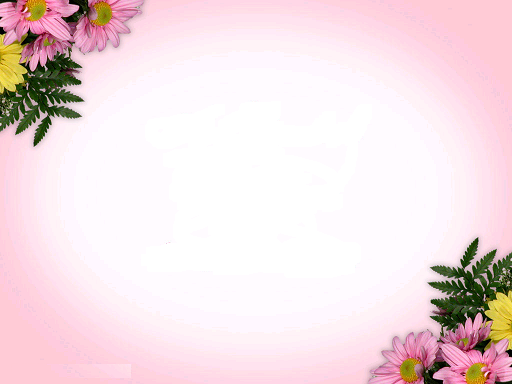 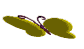 FACE BOOK: NHUNG TÂY 
(0794862058)
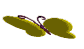 NGỮ VĂN 7
BÀI 4: ÔN TẬP VĂN BẢN GÒ ME
(Trích - Hoàng Tố Nguyên)
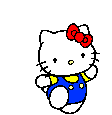 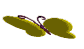 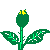 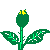 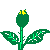 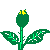 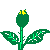 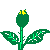 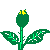 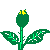 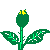 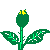 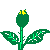 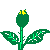 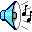 BÀI 4: ÔN TẬP VĂN BẢN: GÒ ME
				(Trích - Hoàng Tố Nguyên)
I. TÌM HIỂU CHUNG
I. Đọc và tìm hiểu chung.
1. Tác giả.
- Nhà thơ Hoàng Tố Nguyên tên thật Lê Hoằng Mưu, sinh năm 1929 tại gò Me, làng Bình Ân, tổng Hòa Lạc Hạ, tỉnh Gò Công (nay là ấp Gò Me, xã Bình Ân, huyện Gò Công Đông, tỉnh Tiền Giang).
- Ông từng làm Chủ tịch Hội Học sinh mỹ thuật kháng chiến Gia Định. Mặc dù còn rất trẻ, nhưng trong thời gian này ông đã có thơ đăng trên các báo.
Hoàng Tố Nguyên là tác giả của nhiều bài thơ đăng rải rác trên báo, mặc dù chưa in một tác phẩm nào… Những bài như: Vọng hướng sao rơi, Xuân về say ý nhạc… đăng trong tuyển tập thi ca Mùa giải phóng (tháng 5-1949)…
- Các truyện thơ và tập thơ của ông được ra đời liên tiếp và nổi bật, như Đổi đời (truyện thơ, năm 1955), Cô gái bần nông sông Hồng (truyện thơ, năm 1956), Đất nước (tập thơ, 1956), Gò Me (tập thơ, năm 1957), Từ nhớ đến thương (tập thơ, năm 1960), Quê chung (tập thơ, năm 1962), Gởi chiến trường chống Mỹ (năm 1966)...
BÀI 4: ÔN TẬP VĂN BẢN: GÒ ME
				(Trích - Hoàng Tố Nguyên)
- Tháng 6-1975, ông mất tại Hương Canh, Thái Bình sau một cơn bạo bệnh. 
* Các tác phẩm đã xuất bản:
- Gò Me 1957
- Quê chung 1962
- Truyện thơ Đổi đời (1955)
- Từ nhớ đến thương 1980
- Đất nước (1956)
- Từ nhớ đến thương 1950.
- Gửi chiến trường chống Mỹ 1966
- Tên quê hương 1976
2. Tác phẩm.
- Thể loại: thơ trữ tình
- Phương thức biểu đạt: Biểu cảm kết hợp miêu tả.
- Trích trong tập thơ cùng tên.
- Tập thơ “Gò Me” của Hoàng Tố Nguyên gồm 13 bài, xuất bản năm 1957 đã gây được tiếng vang lớn, tạo nên tên tuổi Hoàng Tố Nguyên. Nội dung tập thơ chủ yếu thể hiện tấm lòng thương nhớ quê hương của tác giả.  
Bố cục gồm 3 phần:
BÀI 4: ÔN TẬP VĂN BẢN: GÒ ME
				(Trích - Hoàng Tố Nguyên)
+ Phần 1: Từ đầu đến “người tôi yêu”: Cảnh sắc Gò Me hiện lên qua nỗi nhớ của nhà thơ
+ Phần 2: Tiếp theo đến “lụa mềm lửng lơ”: Hình ảnh người dân Gò Me
+ Phần 3: Còn lại: Giai điệu quê hương trong lòng tác giả
Tóm tắt văn bản Gò Me: 
Gò Me là tiếng lòng và nỗi nhớ khôn nguôi của ông về quê hương miền Nam thân thương và anh dũng. Qua bài thơ, Gò Me - Gò công hiện lên vô cùng tươi đẹp, thanh bình, dung dị và chân chất.
II. Tìm hiểu văn bản. 
1. Vẻ đẹp của cảnh sắc thiên nhiên và con người. 
* Cảnh sắc thiên nhiên.
- Con đê cát đỏ cỏ viền 
Ruộng vây quanh, bốn mùa gió mát
Lúa nàng keo chói rực mặt trời
BÀI 4: ÔN TẬP VĂN BẢN: GÒ ME
				(Trích - Hoàng Tố Nguyên)
Ao làng trăng tắm, mây bơi
Nước trong như nước mắt người tôi yêu; 
Me non cong vắt lưỡi liềm
 Lá xanh như dải lụa mềm lửng lơ;...
- Hình ảnh sinh động, giàu sức gợi
=> Vẻ đẹp nên thơ, xanh mát.
* Vẻ đẹp con người.
Những chị, những em má núng đồng tiền
Nọc cấy, tay tròn, nghiêng nón làm duyên.
Véo von điệu hát cổ truyền; 
Chị tôi má đỏ, thẹn thò
Giã me bên trã canh chua ngọt ngào
=> Hình ảnh những con người lao động chần chất, khoẻ khoắn, duyên dáng, yêu đời, gắn bó với quê hương xứ sở,...
BÀI 4: ÔN TẬP VĂN BẢN: GÒ ME
				(Trích - Hoàng Tố Nguyên)
2. Cảm xúc của nhà thơ. 
- Tình yêu và nỗi nhớ da diết đối với quê hương, với những sinh hoạt văn hoá truyền thống của quê hương. Chính điệu hò đã góp phần quan trọng làm nên vẻ đẹp, bản sắc của vùng đất này, nên người đi xa khi nhớ về qué hương thường nhớ về những cầu hò thân thương
3. Đánh giá
+ Nghệ thuật.
- Thể thơ trữ tình, sử dụng hình ảnh, ngôn ngữ giầu sức gợi.
+ Nội dung.
- Vẻ đẹp thiên nhiên và con người.
- Tình yêu, nỗi nhớ da diết, niềm tự hào đối với quê hương.
BÀI 4: ÔN TẬP VĂN BẢN: GÒ ME
				(Trích - Hoàng Tố Nguyên)
1. Đọc Hiểu ngữ liệu SGK
PHIẾU HỌC TẬP SỐ 1
Đọc đoạn trích sau và trả lời các câu hỏi
Quê tôi đó! Mặt trông ra bể,Đóm hải đăng tắt lóe đêm đêm.Con đê cát đỏ cỏ viền,Leng keng nhạc ngựa ngược lên chợ Gò.Ruộng vây quanh, bốn mùa gió mát,Lúa Nàng - keo chói rực mặt trời.Ao làng trăng tắm, mây bơi,
Nước trong như nước mắt người tôi yêu.Quê tôi sớm sớm, chiều chiều,Lao xao vườn mía. 
Mái lá khoan thai thở làn khói nhẹ,
BÀI 4: ÔN TẬP VĂN BẢN: GÒ ME
				(Trích - Hoàng Tố Nguyên)
Những chị, những em má núng đồng tiền.Nọc cấy, tay tròn, nghiêng nón làm duyên,Véo von điệu hát cổ truyền.Tre thôi khúc khích, mây chìm lắng nghe:“Hò ơ... Trai Biên Hòa lụy gái Gò Me,Không vì sắc lịch, mà chỉ vì mê giọng hò”.Ôi, thuở ấu thơ,Cắt cỏ, chăn bò.Gối đầu lên áo,( Trích Gò me - Hoàng Tố Nguyên)
Câu 1: Đoạn thơ trích trong văn bản nào, Tác giả là ai? Xác đinh phương thức biểu đạt chính?
Câu 2: Xác định nội dung của đoạn trích trên?
Câu 3: Cảnh sắc thiên nhiên và con người được miêu tả qua những chi tiết nào?
Câu 4: Vẻ đẹp thiên nhiên và hình ảnh con người lao động được hiện lên như thế nào qua đoạn thơ trên?
BÀI 4: ÔN TẬP VĂN BẢN: GÒ ME
				(Trích - Hoàng Tố Nguyên)
Gợi ý trả lời
Câu 1: Đoan thơ trên trích trong văn bản Gò me của Hoàng Tố Nguyên
- Phương thức biểu đạt: Biểu cảm kết hợp miêu tả.
Câu 2: Nội dung của đoạn trích trên:
Vẻ đẹp cảnh sắc thiên nhiên và con người Nam Bộ
Câu 3: * Cảnh sắc thiên nhiên.
- Con đê cát đỏ cỏ viền 
Ruộng vây quanh, bốn mùa gió mát
Lúa nàng keo chói rực mặt trời
Ao làng trăng tắm, mây bơi
Nước trong như nước mắt người tôi yêu; 
Me non cong vắt lưỡi liềm
 Lá xanh như dải lụa mềm lửng lơ;...
- Hình ảnh sinh động, giàu sức gợi
BÀI 4: ÔN TẬP VĂN BẢN: GÒ ME
				(Trích - Hoàng Tố Nguyên)
* Vẻ đẹp con người.
Những chị, những em má núng đồng tiền
Nọc cấy, tay tròn, nghiêng nón làm duyên.
Véo von điệu hát cổ truyền; 
Chị tôi má đỏ, thẹn thò
Giã me bên trã canh chua ngọt ngào
Câu 4:
+ Vẻ đẹp thiên nhiên: Vẻ đẹp nên thơ, xanh mát.
+ Vẻ đẹp con người: Hình ảnh những con người lao động chần chất, khoẻ khoắn, duyên dáng, yêu đời, gắn bó với quê hương xứ sở,...
BÀI 4: ÔN TẬP VĂN BẢN: GÒ ME
				(Trích - Hoàng Tố Nguyên)
PHIẾU HỌC TẬP SỐ 2
Đọc đoạn thơ sau và trả lời các câu hỏi:
Nằm dưới làn me, nghe tre thổi sáo.Lòng nghe theo bướm, theo chim,Mạ non cong vắt lưỡi liềm,Lá xanh như dải lụa mềm lửng lơ.Ôi, vui sao những lễ hội đình chùa,Rước sắc cuối năm, giựt giàn tháng bảy.Thân áo vá quàng, lại thay vạt mới,Hẹn hò, đổi guốc trao khăn.Trống giục thâu đêm, gối bỏ không nằm,Tóc bạc nghe kinh, tuổi xanh tình tự.Tôi, sáu tuổi trong lòng bà, hớn hở,Xem tuồng “Đoạt Võ Trạng Nguyên”.Để ra về mơ mãi chuyện thần tiên,Moi đất sét nặn quả chùy Nguyên Bá.Ôi! Những tháng mưa dầm lạnh giá,Đường làng thụt móng chân trâu.
BÀI 4: ÔN TẬP VĂN BẢN: GÒ ME
				(Trích - Hoàng Tố Nguyên)
Tre, cau phờ phạc,Cánh cò mặt nước đồng sâu.Hai bên hàng xóm têm trầu,Áo tơi, nón lá, gọi nhau đổ lờ.Những trưa nắng thơm mùa gặt hái,Mái đình cong, cu gáy xa xa.Con đê nắng đổ chói lòa,Me xanh tỏa bóng, gió hòa trong cây.Già  phanh áo, gối tay, ríu mắt,Gái dụm đầu bói Lục Vân Tiên.Trai làng kính cẩn ngồi yên,Giọng ông tôi lại cất lên, kể rằng:“Cửa Cần Giờ vào năm khởi nghĩa,Sóng Cần Giờ đỏ khé máu tươi!Gò Công oanh liệt một thời!Ông Trương “Đám-lá-tối-trời” đánh Tây”.Ruộng Gò Công cò bay thẳng cánh,Ao Gò Me nước gánh không vơi.Đất lành màu mỡ sinh sôi,Nếp than, nấm rạ làng tôi vẫn nghèo.Trước khi nhắm mắt thân yêu,Bà tôi dám ước mơ nhiều hơn đâu.
BÀI 4: ÔN TẬP VĂN BẢN: GÒ ME
				(Trích - Hoàng Tố Nguyên)
Một vuông khăn đỏ bịt đầu,Nợ nần truyền kiếp trông vào con thơ.
( Trích Gò me - Hoàng Tố Nguyên)
Câu 1: Qua nỗi nhớ của nhà thơ - một người con phải sống xa quê - cảnh sắc Gò Me hiện lên như thế nào?
Câu 2. Hình ảnh người dân Gò Me được tác giả khắc hoạ qua những chi tiết nào? Những chi tiết đó gợi cho em cảm nhận gì về con người nơi đây?
Câu 3. Nhớ đến Gò Me, tác giả nhớ da diết điệu hò quê hương. Việc nhà thơ hai lần dẫn lại câu hò gợi cho em suy nghĩ gì?
Câu 4. Bài thơ Gò Me có nhiều hình ảnh sinh động, giàu sức gợi. Em thích những hình ảnh nào? Vì sao?
Câu 5. Nêu cảm nhận của em về tình cảm của tác giả đối với quê hương đất nước được thể hiện trong bài thơ.
Câu 6. Nhà thơ lấy tên một vùng đất làm nhan đề bài thơ. Hãy kể tên một số tác phẩm mà em đã học, đã đọc cũng có cách đặt nhan đề tương tự.
BÀI 4: ÔN TẬP VĂN BẢN: GÒ ME
				(Trích - Hoàng Tố Nguyên)
Gợi ý trả lời
Câu 1. - Qua nỗi nhớ của nhà thơ cảnh sắc Gò Me hiện lên rất sinh động và chi tiết. Gò Me được hiện lên từ vị trí địa lý là gần biển rồi tiếp tục được hiện lên với các hình ảnh đã rất thân thuộc với tác giả như: ngọn hải đăng, con đê, nhạc ngựa, ruộng đồng, ao làng, vườn mía, câu hát… Tất cả đã tạo lên một bức tranh quê sinh động, đầy màu sắc với sức sống tràn trề, tươi vui.
Câu 2. Hình ảnh người dân Gò Me được tác giả khắc hoạ qua những chi tiết như:
+ Những chị, những em má núng đồng tiền
Nọc cấy, tay tròn, nghiêng nón làm duyên
+ Véo von điệu hát cổ truyền
+ Ôi, thuở ấu thơ
Cắt cỏ, chăn bò
Gối đầu lên áo
Năm dưới hàng me, nghe tre thổi sáo
Lòng nghe theo bướm, theo chim
+ Tôi nằm trên võng mẹ đưa
Có chim cu gáy giữa trưa hanh nồng
+ Chị tôi, má đỏ thẹn thò
BÀI 4: ÔN TẬP VĂN BẢN: GÒ ME
				(Trích - Hoàng Tố Nguyên)
Giã me bên trã canh cua ngọt ngào.
- Những chi tiết khắc họa hình ảnh con người Gò Me làm cho em cảm thấy họ là những người rất giản dị, cởi mở, đáng yêu. Cuộc sống của họ cũng luôn có sự tự do, những niềm vui, tiếng cười.
Câu 3. - Việc nhà thơ hai lần dẫn lại câu hò gợi cho em cảm giác các điệu hò đã trở thành món ăn tinh thần không thể thiếu của mỗi người dân Gò Me. Có thể nói, câu hò, điệu hò đã cùng họ lớn lên và in sâu vào tâm trí của mỗi người dân nơi đây.
Câu 4. - Trong bài thơ Gò Me em rất thích hình ảnh:
“Con đê cát đỏ cỏ viền
Leng keng nhạc ngựa ngược lên chợ Gò.
Ruộng vây quanh,bốn mùa gió mát
Lúa làng keo chói rực mặt trời”
Và
BÀI 4: ÔN TẬP VĂN BẢN: GÒ ME
				(Trích - Hoàng Tố Nguyên)
“Những chị, những em má núng đồng tiền
Nọc cấy, tay tròn, nghiêng nón làm duyên
Véo von điệu hát cổ truyền
“- Hò… ơ… Trai Biên Hòa lụy gái Gò Me
Không vì sắc lịch,mà chỉ vì mê giọng hò”.
- Em thích hình ảnh thứ nhất vì nó mở ra một không gian rộng mênh mông, thoải mái với con đê, cỏ xanh, lúa vàng, gió mát… tất cả tạo nên một bức tranh quê rất yên ả, thanh bình khiến cho con người cảm thấy yêu thích và luôn muốn sống ở một nơi như vậy.
- Ở hình ảnh thứ 2, tác giả đã miêu tả về những người con gái Gò Me không chỉ xinh đẹp, duyên dáng, thanh lịch, chăm chỉ, khéo léo mà còn có giọng hò rất ngọt ngào. Những người con gái này cũng chính là những người làm tô thêm vẻ đẹp cho mảnh đất và con người vùng đất Gò Me - quê hương của tác giả.
BÀI 4: ÔN TẬP VĂN BẢN: GÒ ME
				(Trích - Hoàng Tố Nguyên)
Câu 5. - Theo em, tác giả là một người luôn yêu quý và trân trọng quê hương đất nước của mình. Điều này được thể hiện bằng việc nhà thơ nhớ rất rõ vị trí địa địa lý quê mình, nhớ từng chi tiết như nhạc ngựa leng keng, nhớ vườn mía, bờ tre, cây me… những hình ảnh tuy rất quen thuộc, có thể bắt gặp ở rất nhiều nơi nhưng chính nó lại làm hiện lên quê hương trong tâm trí của tác giả. Đặc biệt, tác giả yêu và trân trọng quê hương của mình bởi ở đó là tuổi thơ gắn liền với những người thân thiết nhất của tác giả là mẹ, là chị.
Câu 6. - Một số tác phẩm mà em đã học, đã đọc có cách đặt tên giống bài thơ là: Cô Tô (Nguyễn Tuân), Cù Lao Chàm (Nguyễn Mạnh Tuấn)…
BÀI 4: ÔN TẬP VĂN BẢN: GÒ ME
				(Trích - Hoàng Tố Nguyên)
3. Ngữ liệu Đọc Hiểu ngoài SGK
PHIẾU HỌC TẬP SỐ 3
Đọc đoạn văn sau và trả lời các câu hỏi bên dưới:
	“Ngày thứ năm trên đảo Cô Tô là một ngày trong trẻo, sáng sủa. Từ khi có vịnh Bắc Bộ và từ khi có quần đảo Cô Tô mang lấy dấu hiệu của sự sống con người thì sau mỗi lần dông bão bao giờ bầu trời Cô Tô cũng trong sáng như vậy. Cây trên núi đảo lại thêm xanh mượt, nước biển lại lam biếc đặm đà hơn hết cả mọi khi, và cát lại vàng giòn hơn nữa. Và nếu cá có vắng tăm biệt tích trong ngày động bão thì nay lưới càng thêm nặng mẻ cá giã đôi”
                                                                 (Trích Cô Tô - Nguyễn Tuân)
Câu 1: Cho biết phương thức biểu đạt chính của đoạn văn ?
Câu 2: Văn bản được kể theo ngôi thứ mấy? Nêu tác dụng của ngôi kể ấy. 
Câu 3: Chỉ ra phép tu từ và nêu tác dụng của nó có trong đoạn văn trên. 
“ Cây trên núi đảo lại thêm xanh mượt, nước biển lại lam biếc đặm đà hơn hết cả mọi khi, và cát lại vàng giòn hơn nữa.”
BÀI 4: ÔN TẬP VĂN BẢN: GÒ ME
				(Trích - Hoàng Tố Nguyên)
Gợi ý trả lời
Câu 1: 
- Phương thức biểu đạt chính: Miêu tả
Câu 2: 
Ngôi kể: Ngôi thứ nhất
Tác dụng: Những quan sát, miêu tả của tác giả đến với người đọc một cách chân thực hơn, phù hợp với đặc trưng thể loại kí
Câu 3:
- Biện pháp tu từ ẩn dụ chuyển đổi cảm giác “Cây trên núi đảo lại thêm xanh mượt, nước biển lại lam biếc đặm đà...., và cát lại vàng giòn hơn nữa”
=> Cảnh vật Cô Tô sau trận bão hiện lên thật trong trẻo, sáng sủa, tinh khôi, như được hồi sinh sau trận bão
BÀI 4: ÔN TẬP VĂN BẢN: GÒ ME
				(Trích - Hoàng Tố Nguyên)
PHIẾU HỌC TẬP SỐ 4
Đọc đoạn văn sau và trả lời các câu hỏi bên dưới:
 “Mặt trời nhú lên dần dần, rồi lên cho kỳ hết. Tròn trĩnh, phúc hậu như lòng đỏ một quả trứng thiên nhiên đầy đặn. Quả trứng hồng hào, thăm thẳm và đường bệ đặt lên một mâm bạc, đường kính mâm rộng bằng cả một cái chân trời màu ngọc trai nước biển hửng hồng. Y như một mâm lễ phẩm tiến ra từ trong buổi bình minh để mừng cho sự trường thọ của biển Đông…”.
Câu 1: Xác định thể loại văn bản?
Câu 2: Đoạn văn thể hiện nội dung gì? 
Câu 3: Tìm và phân tích tác dụng các biện pháp tu từ được sử dụng trong đoạn văn trên.
Câu 4: Xác định thành phần chính của câu: Quả trứng hồng hào, thăm thẳm và đường bệ đặt lên một mâm bạc, đường kính mâm rộng bằng cả một cái chân trời màu ngọc trai nước biển hửng hồng
BÀI 4: ÔN TẬP VĂN BẢN: GÒ ME
				(Trích - Hoàng Tố Nguyên)
Gợi ý trả lời
Câu 1: Thể loại: Kí
Câu 2: 
Đoạn văn miêu tả cảnh mặt trời mọc trên đảo Cô Tô
Câu 3: 
Hình ảnh so sánh: Mặt trời nhú lên dẩn dẩn, rồi lên cho kì hết. Tròn trĩnh, phúc hậu như lòng đỏ một quả trứng thiên nhiên đầy đặn.
Hình ảnh ẩn dụ: quả trứng – chỉ mặt trời
Đó là một cái nhìn mới mẻ vể mặt trời. Mặt trời lên và trên cái nền trong trẻo, tinh khôi của bầu trời, qua màn hơi nước biển mờ ảo buổi sáng thì mặt trời quả đúng như lòng đỏ một quả trứng. 
- Tác dụng: gợi tả vẻ đẹp của mặt trời lúc mới mọc ở biển. 
=>Gợi cảm giác nó dịu dàng, hiền hoà, phúc hậu và ta thấy óc quan sát, nhận xét tinh tế kết hợp với trí tưởng tượng phong phú của tác giả.
Câu 4:
Quả trứng hồng hào, thăm thẳm và đường bệ (CN) //đặt lên một mâm bạc, đường kính mâm rộng bằng cả một cái chân trời màu ngọc trai nước biển hửng hồng(VN)
P
BÀI 4: ÔN TẬP VĂN BẢN: GÒ ME
				(Trích - Hoàng Tố Nguyên)
4. Dạng viết ngắn
Đề: Nêu cảm nhận của em về tình cảm của tác giả đối với quê hương đất nước được thể hiện trong bài thơ
Bài tham khảo
Bài thơ đã thể hiện tình cảm yêu mến, gắn bó, tự hào của tác giả dành cho quê hương Gò Me yêu quý của mình. Tình cảm yêu mến, gắn bó, tự hào được thể hiện qua việc khắc họa những hình ảnh đẹp đẽ của thiên nhiên và con người Gò Me. Cách mở đầu bài thơ với cụm từ “Quê tôi đó” như một sự khẳng định, niềm tự hào của người con về quê mẹ. Tác giả tự hào giới thiệu về quê hương “mặt trông ra bể” của mình với ngọn hải đăng “tắt, lóe đêm đêm”. Tiếp theo đó là hàng loạt những khung cảnh hiền hòa, đẹp đẽ hiện lên dưới đôi mắt trìu mến của tác giả. Con đê cát đỏ nhạc ngựa leng keng, dòng người nô nức đổ lên chợ Gò. Ruộng đồng bát ngát, lúa vàng rực cả góc trời. Tác giả ví nước ao làng trong vắt như nước mắt người yêu, khẳng định một tình cảm yêu thương, gắn bó sâu nặng dành cho mảnh đất này. Nổi bật trong khung cảnh ấy là hình ảnh con người với điệu hò ngọt ngào, sự cần cù trong lao động, giản dị trong lối sống. Tất cả đã tạo nên một bức tranh quê tuyệt đẹp được vẽ bởi người con luôn yêu thương, tự hào về xứ sở mình.
BÀI 4: ÔN TẬP VĂN BẢN: GÒ ME
				(Trích - Hoàng Tố Nguyên)
Đề: Viết đoạn văn (khoảng 5 -7 câu) nêu cảm nhận của em về đoạn thơ từ Ôi, thuở ấu thơ đến Lá xanh như dải lụa mềm lửng lơ
Từ cảm xúc của thiên nhiên, con người, mạch thơ trong Gò Me đã chuyển một cách tự nhiên sang bày tỏ suy ngẫm và tình yêu của nhà thơ trước quê hương
Từ cảm xúc của thiên nhiên, con người, mạch thơ trong Gò Me đã chuyển một cách tự nhiên sang bày tỏ suy ngẫm và tình yêu của nhà thơ trước quê hương. Quê hương, đất nước thường gợi lên ở mỗi con người niềm khát khao, nỗi nhớ và hi vọng. Với Hoàng Tố Nguyên cũng thế, ông say sưa mơ màng về một thuở ấu thơ bình dị, trong mát nơi làng quê:
“Ôi, thuở ấu thơ
Cắt cỏ, chăn bò
Gối đầu lên áo
Nằm dưới hàng me, nghe tre thổi sáo
Lòng nghe theo bướm, theo chim
Me non cong vắt lưỡi liềm
Lá xanh như dải lụa mềm lửng lơ”
Lời thơ như ngân lên thành lời ca. Tuổi thơ của tác giả là những ngày tháng êm đềm, bình dị mà chan chứa yêu thương. Đó là tuổi thơ trong mát, thấm đẫm kỉ niệm của trẻ em nông thôn, cùng cắt cỏ, chăn bò, hòa vào thiên nhiên, lắng nghe những giai điệu dịu mát từ thiên nhiên vọng về. Đoạn thơ giản dị về ý tứ nhưng lại mênh mông những nỗi niềm yêu mến, tự hào về miền quê thân yêu.
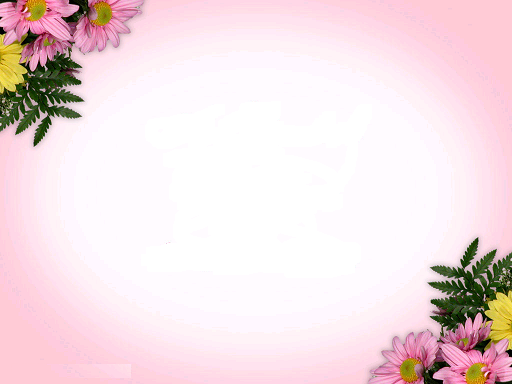 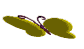 FACE BOOK: NHUNG TÂY 
(0794862058)
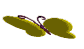 NGỮ VĂN 7
BÀI 4: ÔN TẬP  BÀI THƠ ĐƯỜNG NÚI CỦA NGUYỄN ĐÌNH THI
			(Vũ Quần Phương)
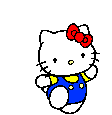 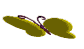 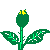 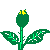 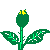 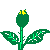 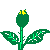 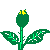 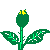 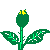 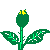 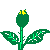 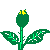 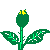 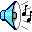 BÀI 4: ÔN TẬP BÀI THƠ ĐƯỜNG NÚI CỦA NGUYỄN ĐÌNH THI
			(Vũ Quần Phương)
I. Tác giả tác phẩm
- Vũ Quần Phương(1940)
- Quê quán: Nam Định
- Ông là nhà thơ, nhà phê bình văn học
- Tác phẩm chính: Hoa trong cây( 1977), Vầng trăng trong xe bò(1988),Vết thời gian (1996)…
II. Tác phẩm Bài thơ đường núi của Nguyễn Đình Thi
- Thể loại: Nghị luận văn học
- Phương pháp biểu đạt: Nghị luận
- Xuất xứ và hoàn cảnh sáng tác
-Trích tác phẩm Thơ hay có lời có 1000 bài, Vân Long tuyển chọn
- Bố cục tác phẩm Bài thơ đường núi của Nguyễn Đình Thi
- Phần 1 từ đầu…trong mắt anh: Bức tranh chiều rừng
- Phân 2 tiếp theo… ngân nga của tâm trí: Phân tích hình ảnh bếp chiều
- Phần 3 Còn lại: nêu lên nội dung thơ
BÀI 4: ÔN TẬP BÀI THƠ ĐƯỜNG NÚI CỦA NGUYỄN ĐÌNH THI
			(Vũ Quần Phương)
- Tóm tắt tác phẩm Bài thơ đường núi của Nguyễn Đình Thi
Bài bình thơ của Vũ Quần Phương là góc nhìn của tác giả sâu sắc và đủ đầy về những khía cạnh dù nhỏ nhất của bài thơ Đường núi của Nguyễn Đình Thi.  Tác giả của bài bình thơ đã hóa thân, làm một nhân vật trong bức tranh thơ để cảm nhận một cách tinh tế nhất những thanh âm trong trẻo và cảm xúc dạt dào mà bài thơ đã gợi ra. Đó là bức tranh về một buổi chiều trên đường núi, với vài nét chấm phá của gió, của suối, của ruộng nương, mái nhà sàn đủ thể hiện tình yêu giản dị của tác giả dành cho thiên nhiên, đất nước. 
- Giá trị nội dung tác phẩm Bài thơ đường núi của Nguyễn Đình Thi
- Tác phẩm  là lời bình của “Bài thơ đường núi của Nguyễn Đình Thi”
 Giá trị nghệ thuật tác phẩm Bài thơ đường núi của Nguyễn Đình Thi
- Sử dụng phương pháp biểu đạt nghị luận văn học
- Dẫn chứng thuyết phục
- Luận điểm rõ ràng, lý lẽ chặt chẽ
BÀI 4: ÔN TẬP BÀI THƠ ĐƯỜNG NÚI CỦA NGUYỄN ĐÌNH THI
			(Vũ Quần Phương)
III. Tìm hiểu chi tiết Bài thơ đường núi của Nguyễn Đình Thi
1. Sự đồng cảm của người bình thơ với bài thơ
- Tác giả cảm nhận được điểm hay, cái đẹp của bài thơ
+ Bài thơ như bức tranh chấm phá vài nét chiều rừng
+Không nói nhưng ta nghe nhịp điệu của bài thơ trong cách nhìn ngất ngây với sương mây, rì rào với tiếng suối
- Thấu hiểu được tâm tình mà nhà thơ muốn nhắn gửi
+ Tình cảm  yêu quê hương , núi rừng say đắm
+ Nếu   Tóm tắt tác phẩm tác phẩmbài thơ chỉ thấy một buổi chiều rừng núi, có lối mòn , có bản nhỏ, có khói bếp,gió nổi trăng lên , áo chàm, tiếng hát, cánh đồng,.. cái chúng ta xúc động là từ trường cảm xúc thu hút sắp xếp các hình ảnh đó với nhau
- Người thơ đặt mình vào tác giả để hiểu được những gì nhà thơ muốn nói
+ Đường vắng một mình mà lòng vui
+ Đi một mình mà lòng như ca hát
BÀI 4: ÔN TẬP BÀI THƠ ĐƯỜNG NÚI CỦA NGUYỄN ĐÌNH THI
			(Vũ Quần Phương)
2. Nét ấn tượng của bài bình thơ
- Tác giả như muốn nói hết nỗi lòng của Nguyễn Đình Thi
- Ông cố gắng dùng những ngôn từ hay nhất để phân tích bài thơ
+ Cái từ trường cảm xúc thu hút, sắp xếp các hình ảnh
+ Tình cảm say đắm đồng đất, núi rừng làng mạc nước non mình
+ Ánh nhìn rơi vào đâu cũng thấy rung rinh, xao xuyến, bay múa, ca hát
BÀI 4: ÔN TẬP BÀI THƠ ĐƯỜNG NÚI CỦA NGUYỄN ĐÌNH THI
			(Vũ Quần Phương)
PHIẾU HỌC TẬP SỐ 1
Đọc đoạn thơ sau và trả lời các câu hỏi:
Chiều nhạt nhạt về nơi nào xa lắm
Ngây ngất sương mây
Lối mòn không dấu chân
Gió nổi
Đâu đây tiếng suối rì rào
Ôi những vạt ruộng vàng
Chiều nay rung rinh lúa ngả
Dải áo chàm bay múa
Tiếng ai hát trên nương
Bờ tre đang réo ánh lửa
 
Mái nhà sàn tỏa khói xanh
Hươu gào xa văng vẳng
Một mảnh trăng dốc ngả chập chùng
 Bước chân bóng động nghiêng bờ núi.
(Trích Bài thơ đường núi của Nguyễn Đình Thi)
 Câu 1: Xác định phương thức biểu đạt của bài thơ trên?
Câu 2: Bài thơ giúp em hiểu được điều gì?
Câu 3: Nội dung của bài thơ trên?
BÀI 4: ÔN TẬP BÀI THƠ ĐƯỜNG NÚI CỦA NGUYỄN ĐÌNH THI
			(Vũ Quần Phương)
Gợi ý trả lời
Câu 1: Phương thức biểu đạt: Biểu cảm
Câu 2: Bài thơ là bức tranh chấm phá nét chiều tà với cách nhìn ngây ngất với sương mây, rì rào tiếng suối.
- Thấu hiểu được những tâm tình của nhà thơ với cảnh đẹp đất nước, quê hương, núi rừng say đắm.
Câu 3: Đường núi là một bài thơ ngắn, cô đọng nhưng lại mang cả một tình yêu mênh mông của Nguyễn Đình Thi vào trong bức tranh ấy. Đó là bức tranh về một buổi chiều trên đường núi, với vài nét chấm phá của gió, của suối, của ruộng nương, mái nhà sàn đủ thể hiện tình yêu giản dị của tác giả dành cho thiên nhiên, đất nước. Phải yêu quý và có sự tưởng tượng, quan sát tinh tế mới vẽ nên được cái hồn của bức tranh thiên nhiên từ trong những điều giản dị kia.
BÀI 4: ÔN TẬP BÀI THƠ ĐƯỜNG NÚI CỦA NGUYỄN ĐÌNH THI
			(Vũ Quần Phương)
3. Dạng bài tập Đọc hiểu ngữ liệu ngoài SGK
PHIẾU HỌC TẬP SỐ 2
Đọc đoạn trích sau và thực hiện các yêu cầu bên dưới:
THẠCH SANH - TRUYỆN CỔ TÍCH THẦN KỲ TIÊU BIỂU 
TRONG KHO TÀNG TRUYỆN CỔ DÂN GIAN VIỆT NAM
	Thạch Sanh là một truyện cổ tích hội tụ đầy đủ các yếu tố đặc trưng tiêu  biểu của thể loại cổ tích thần kỳ trong truyện cổ dân gian của nước ta. Điều dễ nhận thấy nhất ở truyện Thạch Sanh là công thức cố định của kế chuyện cổ tích, đó là: Công thức mở đầu: Ngày xưa ... ở... có một... Công thức kể phần diễn biến là toàn bộ câu chuyện Thạch Sanh lần lượt vượt qua nhiều hơn ba lần thử thách, các thử thách sau bao giờ cũng cam go, khó khăn hơn thử thách trước. Công thức kể phần kết thúc: Về sau, vua không có con trai, để nhường ngôi cho Thạch Sanh.
Nhân vật Thạch Sanh thuộc kiểu nhân vật mồ côi và nhân vật dũng sĩ, đó là hai kiểu nhân vật quen thuộc xuất hiện trong truyền cổ tích thần kỳ. Thạch sanh là nhân vật chính diện đẹp nhất, tiểu biểu và hoàn hảo nhất với nhiều mặt hoạt động rộng lớn, nhiều chiến công nhiều loại kẻ thù và nhiều tài năng nhóm chất cao đẹp. Sự ra đời bình thường và khác thưởng của Thạch sanh là yếu tố kỳ lạ khởi đầu cho mô típ nhân vật chàng dũng sĩ Thạch Sanh vẫn là Thái tử con Ngọc Hoàng được đầu thai vào nhà họ Thạch (ở Cao Bằng) để đến ơn đáp nghĩa cho ông bà Thạch Nghĩa ăn ở có đức, có nhân. Như vậy là chàng có nguồn gốc thần tiên, là "người Trời”. Nhưng sau khi đầu thai vào nhà họ Thạch, Thạch Sanh đã sinh ra và lớn lên thành một con người ở cõi trần, trong xã hội phong kiến Việt Nam, có cha mẹ, họ tên, quê hương, nghề nghiệp và vị trí trong gia đình, xã hội rất rõ ràng, cụ thể. Điều này không phải nhân vật có tích nào cũng có, nó làm cho hình tượng nhân vật Thạch Sanh vừa có tính khái quát hóa, vừa giàu tính cụ thể, sống động.
BÀI 4: ÔN TẬP BÀI THƠ ĐƯỜNG NÚI CỦA NGUYỄN ĐÌNH THI
			(Vũ Quần Phương)
. Nguồn gốc thần linh đã tô điểm cho xuất thân cao quỹ, vẻ đẹp lí tưởng của nhân vật. Việc thiên thần xuống dạy phép thuật và các môn võ nghệ cho Thạch Sanh là sự chuẩn bị cho chàng đối diện với những thử thách và đã lí giải cho chiến thắng của chàng ở những chặng tiếp theo của câu chuyện. 
Kết cấu của truyện "Thạch Sanh" là một kết cấu tiêu biểu cho truyện cổ tích thần kỳ. Kết cấu gồm ba phần. Phần đầu nhân vật chính xuất hiện với sự ra đời có yếu tố thần kỳ. Chàng là con Thái tử, được truyền dạy võ nghệ. Phần giữa là cuộc phiêu lưu của nhân vật chính trong thế giới cổ tích. Nhân vật ra đi, gặp thử thách và vượt qua các thử thách, nhận phần thưởng sau mỗi thử thách. Phần thưởng là các phương tiện thần kỳ là trợ thủ đắc lực cho nhân vật vượt qua các thử thách nối tiếp sau đó. Phần kết thúc: Đối đời hay là sự thay đổi số phản trong "thế giới cổ tích". Cả hai mô típ thưởng (cho nhân vật chính) và phạt (đối với kẻ ác, lực lượng thù địch) đều xuất hiện hợp lý trong truyện. Kết thúc truyện, Thạch Sanh được lấy công chúa và lên ngôi vua. Mẹ con Lí Thông tuy được Thạch Sanh tha cho về nhưng đi đến giữa đường bị Thiên Lôi đánh chết. Đây là dạng kết thúc quen thuộc của truyện cổ tích, theo dạng "kết thúc có hậu”; nghĩa là người nghèo, người bị áp bức, người tốt được bênh vực và hạnh phúc kẻ gian ác thì bị trừng phạt. Đó là quan niệm, cũng là triết là của nhân dân về việc ở hiền gặp lành, ở ác gặp ác; có công được thưởng, có tội trừng phạt.
(Trích Thạch Sanh và kiểu truyện dũng sĩ trong truyện cổ Việt Nam và Đông Nam Á, Nguyễn Thị Bích Hà)
BÀI 4: ÔN TẬP BÀI THƠ ĐƯỜNG NÚI CỦA NGUYỄN ĐÌNH THI
			(Vũ Quần Phương)
Câu 1. Văn bản trên thuộc loại văn bản nào?
Câu 2. Theo em, mục đích chính của người viết đoạn trích trên là gì?
Câu 3. Bằng chứng được đưa ra để làm rõ ý kiến “truyện Thạch Sanh là công thức cố định của kể chuyện cổ tích” là những câu nào?
Câu 4. Xác định từ Hán Việt trong câu “Nhân vật Thạch Sanh thuộc kiểu nhân vật mồ côi và nhân vật dũng sĩ, đó là hai kiểu nhân vật quen thuộc xuất hiện trong truyền cổ tích thần kỳ.”
Câu 5. Xác định phó từ trong câu “Nhân vật ra đi, gặp thử thách và vượt qua các thử thách, nhận phần thưởng sau mỗi thử thách.” 
Câu 6. Tác giả đã nhận xét về kết thúc của truyện như thế nào. Em có đồng tình với nhận xét này không.
Câu 7. Theo em, làm thế nào để bài nghị luận không chỉ có lý lẽ khô khan mà thêm phần sinh động, có sức thuyết phục.
BÀI 4: ÔN TẬP BÀI THƠ ĐƯỜNG NÚI CỦA NGUYỄN ĐÌNH THI
			(Vũ Quần Phương)
Gợi ý trả lời
Câu 1. Văn bản trên thuộc loại văn bản nghị luận
Câu 2. Theo em, mục đích chính của người viết đoạn trích trên là Khẳng định Thạch Sanh là truyện cổ tích thần kì tiêu biểu trong kho tàng truyện cổ dân gian Việt Nam.
Câu 3. Bằng chứng được đưa ra để làm rõ ý kiến “truyện Thạch Sanh là công thức cố định của kể chuyện cổ tích” là:
Câu mở đầu: Ngày xưa ... ở... có một...
Câu kể phần diễn biến là toàn bộ câu chuyện Thạch Sanh lần lượt vượt qua nhiều hơn ba lần thử thách, các thử thách sau bao giờ cũng cam go, khó khăn hơn thử thách trước. 
Câu kết thúc kể phần kết thúc: Về sau, vua không có con trai, để nhường ngôi cho Thạch Sanh.
Câu 4. Từ Hán Việt trong câu “Nhân vật Thạch Sanh thuộc kiểu nhân vật mồ côi và nhân vật dũng sĩ, đó là hai kiểu nhân vật quen thuộc xuất hiện trong truyền cổ tích thần kỳ.” là: Dũng sĩ
BÀI 4: ÔN TẬP BÀI THƠ ĐƯỜNG NÚI CỦA NGUYỄN ĐÌNH THI
			(Vũ Quần Phương)
Câu 5. Phó từ trong câu “Nhân vật ra đi, gặp thử thách và vượt qua các thử thách, nhận phần thưởng sau mỗi thử thách.” là: mỗi
Câu 6. Tác giả nhận xét về kết thúc truyện:
Đây là dạng kết thúc quen thuộc của truyện cổ tích, theo dạng "kết thúc có hậu”; nghĩa là người nghèo, người bị áp bức, người tốt được bênh vực và hạnh phúc kẻ gian ác thì bị trừng phạt. Đó là quan niệm, cũng là triết là của nhân dân về việc ở hiền gặp lành, ở ác gặp ác; có công được thưởng, có tội trừng phạt.
Ý kiến của em: HS tự nêu ý kiến của mình.
Câu 7. Để bài nghị luận không chỉ có lý lẽ khô khan mà thêm phần sinh động, có sức thuyết phục, người viết cần sử dụng những bằng chứng xác thực, thuyết phục, tiêu biểu và phù hợp với lý lẽ.
BÀI 4: ÔN TẬP BÀI THƠ ĐƯỜNG NÚI CỦA NGUYỄN ĐÌNH THI
			(Vũ Quần Phương)
PHIẾU HỌC TẬP SỐ 3
CHỢ TẾT CỦA ĐOÀN VĂN CỪ
                              (Vũ Quần Phương)
Năm tháng càng lùi xa bài Chợ Tết này càng được yêu mến, nó như tấm ảnh quý ghi lại chân thật những nét tiêu biểu trong sinh hoạt của quê ta. Mỗi lần đọc, lại như được sống cùng dĩ vãng. Ít có bài thơ nào mà cách miêu tả lại sinh động như bài thơ này. Sinh động, vì chộp được những chi tiết điển hình, vì cái nhìn hóm hỉnh và thấp thoáng cũng có những câu thơ có sức khái quát, có kí thác tâm trạng.
[...] Kết cấu bài thơ rất giản dị, diễn biến theo từng thời gian. Mở đầu là sáng sớm, người ta đi chợ.
		Dải máy trắng đỏ dân trên đỉnh núi
		Sương hồng lam ôm ấp nóc nhà gianh
		Trên con đường viên trắng mép đồi xanh
		Người các ấp tưng bừng ra chợ Tết. 
Mấy câu thơ bình thường giới thiệu thời gian, địa điểm. Chúng ta biết thêm đây là phiên chợ Tết vùng đồi, tụ họp dân các ấp. Cảnh những con đường tấp nập người tới chợ có cái nao nức thanh bình. Thơ Đoàn Văn Cừ nhiều màu sắc lắm, chỉ với ba câu thơ đầu đã thấy lần lượt trắng, đỏ, hồng, lam, xanh. Cả bài đếm được hai mươi ba màu.
[…] Trong đoạn đi chợ này có câu thơ tả nắng rất tài, tả được cái động của nặng, trong nắng lại có gió, màu vàng nắng trộn vào màu xanh lúa thành ra màu nắng tía:
		Tia nắng tía nhảy hoài trong ruộng lúa.
BÀI 4: ÔN TẬP BÀI THƠ ĐƯỜNG NÚI CỦA NGUYỄN ĐÌNH THI
			(Vũ Quần Phương)
Nắng không nháy, nhưng gió thổi, đồng lúa xao động làm cho nắng đang rải trên đó thành nhấp nháy. Cách quan sát tinh vi này gợi nhớ câu thơ Nguyễn Du: “Đầu tường lửa lựu lập loè đâm bông”. Gió thổi đu đưa cành xanh làm màu hoa đỏ khi ẩn khi hiện như đốm lửa khi tắt khi bùng.
[…] Thú vị nhất và cũng tài hoa nhất là bức ảnh:
			Bà cụ lão bán hàng bên miếu cố
			Nước thời gian gợi tóc trắng phau phau.
Bạn đọc sẽ dễ dàng nhận thấy cái nhìn kì ảo ở câu thơ thứ hai. Vì tóc cho nên có động từ gội, và do đó thời gian được ví như nước. Hình ảnh sáng tạo, bất ngờ, nhưng rất hợp lí nên chấp thuận. Lí thú trong cách thể hiện và thâm thúy trong sự khái quát đời người. Đây là câu thơ hay nhất trong bài này. Tuy nhiên cũng nên lưu ý: hình ảnh cái miếu cổ làm nền cho mái tóc bạc, bà cụ đã góp phần không nhỏ vào tính chất kì ảo như cổ tích của ý thơ.
[…] Cảnh mua bán được đặc tả, quen thuộc mà cũng lạ lùng: 
		Con gà trống mào thâm như cục tiết
 		Một người mua cầm cẳng dốc lên xem. 
Quen thuộc vì ai chẳng từng trông thấy cảnh ấy, nhưng lạ lùng do cách tả: cầm cẳng dốc lên xem. 
Chợ vãn khi trời đã nhá nhem, người toả về các làng xa hẻo lánh. Những quán chợ vắng vẻ dần và trở nên hiu quạnh. Một nỗi buồn lan toả trên cảnh vật. Bài thơ kết thúc trong sự bâng khuâng đó: Lá đa rụng tơi bời quanh quán chợ. 
                                              		 (Trích chợ tết Đoàn Văn Cừ - Vũ Quần Phương)
BÀI 4: ÔN TẬP BÀI THƠ ĐƯỜNG NÚI CỦA NGUYỄN ĐÌNH THI
			(Vũ Quần Phương)
Câu 1. Văn bản trên thuộc loại văn bản nào?
Câu 2. Theo em, mục đích chính của người viết đoạn trích trên là gì?
Câu 3. Xác định phó từ trong câu “Chợ vãn khi trời đã nhá nhem, người toả về các làng xa hẻo lánh.” ?
Câu 4. Người viết thích câu thơ nào nhất trong bài “Chợ Tết”. Tác giả đã đưa ra lí lẽ và bằng chứng nào để khẳng định điều đó.
Câu 5. Chia sẻ với bạn bè về nét độc đáo của phiên chợ Tết ở quê hương em.
BÀI 4: ÔN TẬP BÀI THƠ ĐƯỜNG NÚI CỦA NGUYỄN ĐÌNH THI
			(Vũ Quần Phương)
PHIẾU HỌC TẬP SỐ 4
Đọc văn bản sau và thực hiện các yêu cầu bên dưới:
BÀN VỀ NHÂN VẬT THÁNH GIÓNG								(Hoàng Tiến Tựu)
Truyện Thánh Gióng là tác phẩm lớn đầu tiên về đề tài giữ nước chống xâm lược. Nhân vật Thánh Gióng được xây dựng rất đặc sắc, vừa là một anh hùng phi thường với vẻ đẹp lí tưởng, vừa là một con người trần thế với những vẻ đẹp giản dị, gần gũi. 
Trước hết, Thánh Gióng hội tụ những đặc điểm phi thường, thể hiện lí tưởng của nhân dân về người anh hùng đánh giặc cứu nước. Sự phi thường của nhân vật Gióng thể hiện qua những chi tiết về sự thụ thai thần kì của bà mẹ Gióng (như bà bắt đầu mang thai Gióng sau khi bà ướm thử bàn chân mình vào vết chân khổng lồ, bà mang thai Gióng mười hai tháng mới sinh,...). Ở Gióng có cả sức mạnh của thể lực và sức mạnh của tinh thần, ý chí. Không có thể lực và ý chí chiến đấu phi thường, làm sao Thánh Gióng có thể nhổ từng bụi tre đằng ngà để tiếp tục truy kích và đánh tan giặc Ân xâm lược? Tất cả những chi tiết ấy đều nhằm mục đích đề cao người anh hùng, làm cho người anh hùng có nguồn gốc siêu nhiên, thần thánh khác thường.
Nhìn chung, những yếu tố kì diệu khác thường trong nhân vật Gióng tuy khá nổi bật nhưng cũng không thể lấn át và thay thế được cái bình thường của con người trần thế. Nguồn gốc, lai lịch của Gióng thật rõ ràng, cụ thể và xác định. Căn bản và trước hết, Gióng là một Con Người, một người con của làng Phù Đổng, nước Văn Lang, đời Hùng Vương thứ sáu.
BÀI 4: ÔN TẬP BÀI THƠ ĐƯỜNG NÚI CỦA NGUYỄN ĐÌNH THI
			(Vũ Quần Phương)
Quá trình ra đời, trưởng thành và chiến thắng giặc ngoại xâm của Gióng đều gắn với những người dân bình dị. Dù có siêu nhiên kì ảo đến đâu, Gióng vẫn phải “nằm trong bụng mẹ” (dù là mấy tháng), vẫn phải “uống nước, ăn cơm với cà” (dù là mấy nong), vẫn phải mặc quần áo bằng vải của dân làng Phù Đổng (dù là cỡ rộng đến đâu). Và ngay cả ngựa sắt, roi sắt, áo giáp sắt của Gióng cũng là do vua Hùng tập hợp những người thợ rèn tài giỏi ở trong nước đúc nên.
Nhân vật Thánh Gióng thể hiện sức mạnh của nhân dân trong công cuộc giữ nước. Lực lượng chống giặc ngoại xâm, bảo vệ Tổ quốc của dân tộc bình thường tiềm ẩn trong nhân dân, tương tự như chú bé làng Gióng nằm im không nói, không cười. Nhưng khi có giặc thi tiếng gọi ấy đã tập hợp, thức tỉnh tất cả các lực lượng tiềm ẩn ấy của dân tộc và làm nên Thánh Gióng. 
Khi chưa có giặc, Gióng là đứa trẻ nằm im không biết nói. Khi nghe tiếng gọi của non sông, Gióng vụt lớn lên và cất lời nhận nhiệm vụ đánh tan giặc, Thánh Gióng bay về trời. Quá trình phát triển của nhân vật Thánh Gióng dồi dào ý nghĩa nhân sinh và nên thơ, nên họa biết bao! 
(Theo Hoàng Tiền Tựu, Bình giảng truyện dân gian, NXB Giáo dục, 2003)
BÀI 4: ÔN TẬP BÀI THƠ ĐƯỜNG NÚI CỦA NGUYỄN ĐÌNH THI
			(Vũ Quần Phương)
Câu 1.  Xác định phương thức biểu đạt chính được sử dụng trong văn bản?
Câu 2. Văn bản trên gợi em nhớ đến truyền thuyết nào?
Câu 3. Tác giả nhận xét của người viết về nhân vật Thánh Gióng bằng câu văn nào?
Câu 4. Xác định phó từ trong câu “Và ngay cả ngựa sắt, roi sắt, áo giáp sắt của Gióng cũng là do vua Hùng tập hợp những người thợ rèn tài giỏi ở trong nước đúc nên.” 
Câu 5. Xác định từ Hán Việt trong câu “Trước hết, Thánh Gióng hội tụ những đặc điểm phi thường, thể hiện lí tưởng của nhân dân về người anh hùng đánh giặc cứu nước.” 
Câu 6. Khi nói về sự phi thường của nhân vật Gióng, người viết đã đưa ra những bằng chứng nào?
Câu 7.  Để viết bài nghị luận này, người viết cần trang bị những kiến thức và kĩ năng gì?
BÀI 4: ÔN TẬP BÀI THƠ ĐƯỜNG NÚI CỦA NGUYỄN ĐÌNH THI
			(Vũ Quần Phương)
Câu 6. Khi nói về sự phi thường của nhân vật Gióng, người viết đã đưa ra những bằng chứng:
Chi tiết về sự thụ thai thần kì của bà mẹ Gióng (như bà bắt đầu mang thai Gióng sau khi bà ướm thử bàn chân mình vào vết chân khổng lồ, bà mang thai Gióng mười hai tháng mới sinh,...). Ở Gióng có cả sức mạnh của thể lực và sức mạnh của tinh thần, ý chí. Không có thể lực và ý chí chiến đấu phi thường, làm sao Thánh Gióng có thể nhổ từng bụi tre đằng ngà để tiếp tục truy kích và đánh tan giặc Ân xâm lược.
Câu 7.  Để viết bài nghị luận này, người viết cần trang bị những kiến thức và kĩ năng:
+ Kiến thức về văn bản Thánh Gióng, hiểu nội dung, nghệ thuật của truyện Thánh Gióng
+ Kĩ năng làm bài văn nghị luận văn học. Biết đưa ra ý kiến, lí lẽ, dẫn chứng để làm rõ ý kiến của mình.
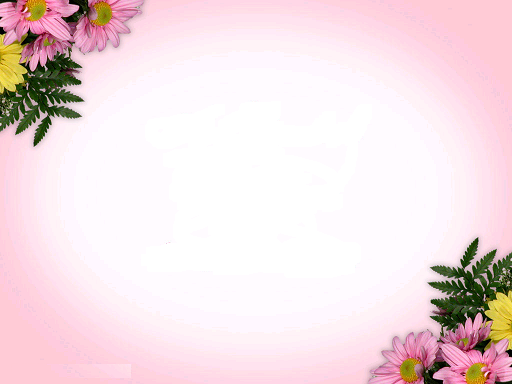 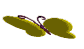 FACE BOOK: NHUNG TÂY 
(0794862058)
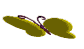 NGỮ VĂN 7
BÀI 5: ÔN TẬP VĂN BẢN THÁNG GIÊNG MƠ VỀ TRĂNG NON RÉT NGỌT
				(Trích - Vũ Bằng)
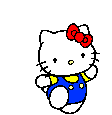 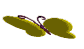 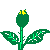 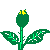 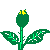 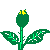 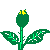 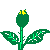 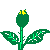 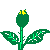 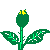 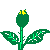 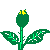 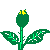 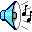 BÀI 5: THÁNG GIÊNG MƠ VỀ TRĂNG NON RÉT NGỌT
				(Trích - Vũ Bằng)
I. TÌM HIỂU CHUNG
1. Giới thiệu tác giả Vũ Bằng
Nhà văn, nhà báo Vũ Bằng, tên thật là Vũ Đăng Bằng. Các bút danh khác: Tiêu Liêu, Thiên Thư, Lê Tâm, Vạn Lý Trình, Vũ Trường Khang, Đỗ Nam, Hoàng Thị Trâm, Cô Ngã Ngửa, Vật Con… Ông sinh tại Hà Nội. Quê gốc : làng Lương Ngọc, huyện Cẩm Giàng, tỉnh Hải Dương. Ông sinh trưởng trong một gia đình làm nghề xuất bản (nhà sách Quảng Thịnh ở Hà Nội). Ông đã từng học trường trung học Pháp Anbe Xarô. Ông viết báo, viết văn từ trước Cách mạng cho nhiều báo như Đông Tây, Trung Bắc tân văn, Công dân, Ích hữu và An Nam tạp chí của Tản Đà. Ông từng là Thư ký tòa soạn báo Tiểu thuyết thứ bảy, Phổ thông bán nguyệt san, Vịt đực…
Khuynh hướng sáng tác mà Vũ Bằng lựa chọn là tìm về bản sắc văn hóa dân tộc với những đặc trưng phong tục, ẩm thực từng vùng miền cùng nỗi nhớ gia đình, quê hương da diết. Ông đi sâu vào những đặc sắc văn hóa của mỗi vùng và gởi gắm vào đó biết bao yêu thương, tình cảm. 
Ông mất ngày 7/4/1984 tại Thành phố Hồ Chí Minh, thọ 70 tuổi. Ngày 13/2/2007, Vũ Bằng đã được truy tặng Giải thưởng Nhà nước về văn học nghệ thuật.
BÀI 5: THÁNG GIÊNG MƠ VỀ TRĂNG NON RÉT NGỌT
				(Trích - Vũ Bằng)
2. Hoàn cảnh sáng tác
- Trích Thương nhớ mười hai (bút kí, 1972), là bài đầu tiên của tập tùy bút.
- Thương nhớ mười hai Tác phẩm được viết trong hoàn cảnh đất nước bị chia cắt, tác giả phải sống trong vùng kiểm soát của Mĩ – ngụy, xa cách quê hương đất Bắc. Niềm thương nhớ quê hương, gia đình da diết được thể hiện qua sự hồi tưởng về cảnh sắc thiên nhiên, phố xá, cuộc sống hằng ngày mang vẻ đẹp và bản sắc văn hóa của Hà Nội. Thương nhớ mười hai có 13 bài tùy bút, gồm 12 bài viết về các tháng trong năm và 1 bài về Tết.
a. Thể loại
Tùy bút được hiểu là thể loại thuộc loại hình kí, trong đó tác giả ghi chép lại các sự việc được quan sát và suy ngẫm về cảnh vật, con người xung quanh một cách trung thực.
Đề tài: cảnh sắc thiên nhiên mùa xuân
Phương thức biểu đạt: biểu cảm
Tính chất trữ tình: mạch cảm xúc được khơi dậy từ những ấn tượng vể không gian Hà Nội - miền Bắc trong nỗi hoài nhớ của tác giả.
Ngôn ngữ: giàu hình ảnh, chất thơ, biểu hiện ở những hình ảnh giàu sức gợi.
BÀI 5: THÁNG GIÊNG MƠ VỀ TRĂNG NON RÉT NGỌT
				(Trích - Vũ Bằng)
b. Bố cục
Văn bản Tháng Giêng, mơ về trăng non rét ngọt được chia thành 3 phần
- Phần 1 (từ đầu đến “mê luyến tâm hồn”): Cảm nhận về quy luật tình cảm của con người với màu xuân 
- Phần 2 (tiếp đó đến “mở hội liên hoan”): Cảnh sắc, không khí mùa xuân Hà Nội 
- Phần 3 (còn lại): Cảnh sắc và không khí màu xuân sau ngày rằm tháng Giêng
c. Giá trị nội dung
Qua ngòi bút của Vũ Bằng, mùa xuân ở miền Bắc nói chung và Hà Nội nói riêng vừa đẹp, vừa mang đặc trưng riêng của một vùng đất có khi hậu, thời tiết khá đặc trưng cho tiết xuân, khí xuân. Đưa lại cho người đọc những rung cảm đặc biệt trước thiên nhiên, đất trời và gợi lên trong mỗi chúng ta một niềm mong nhớ về mùa xuân, mong nhớ về những nét đẹp của thiên nhiên cũng là cách làm cho tâm hồn của chúng ta thêm đẹp hơn.
BÀI 5:THÁNG GIÊNG MƠ VỀ TRĂNG NON RÉT NGỌT
				(Trích - Vũ Bằng)
II. ĐỊNH HƯỚNG PHÂN TÍCH VĂN BẢN
1. Không gian thiên nhiên và không gian gia đình trước mùa xuân:
- Thời tiết: mưa riêu riêu, gió lành lạnh
- Âm thanh:
+ Tiếng nhạn kêu trong đêm
+ Tiếng trống vọng chèo từ xa
+ Câu hát ân tình của cô gái đẹp
- Khung cảnh gia đình: bàn thờ, đèn nên, nhang trầm và tình cảm gia đình yêu thương, gắn bó
- Nghệ thuật: sử dụng hình ảnh so sánh mới mẻ, sinh động, hấp dẫn diến tá ức sống của mùa xuân
+ Mùa xuân khơi dậy sức sống trong thiên nhiên và con người
+ Mùa xuân thần thánh
⇒ Mùa xuân đã khơi dậy sức sống cho muôn vật, muôn loài và cho cả con người. Mùa xuân đất Bắc có những nét đặc trưng riêng mà không nơi nào có được. Tất cả được thể hiện trong tình yêu và nỗi niềm thương nhớ mùa xuân đất Bắc của tác giả
BÀI 5: THÁNG GIÊNG MƠ VỀ TRĂNG NON RÉT NGỌT
				(Trích - Vũ Bằng)
- Không gian mùa xuân: đẹp, thanh bình, mang những nét đặc trưng của miền Bắc.
- Không gian gia đình ấm cúng, sum vầy, chuyển dịch  về với sinh hoạt đời thường êm đềm sau tết
2. Sức sống của thiên nhiên, con người trước  mùa xuân:
Mùa xuân gợi sức sống mãnh liệt cho thiên nhiên và gợi niềm yêu cuộc sống, hướng con người đến những giá trị tinh thần tốt đẹp, truyền thống.
Tác giả diễn tả những cảm giác vô hình, khó nắm bắt bằng những hình ảnh cụ thể, giàu sức gợi; bằng  những so sánh dễ hình dung; bằng cách nói mới lạ, thú vị,...
3. Đánh giá
+ Nghệ thuật
Lời văn giàu hình ảnh, cảm xúc
Sử dụng biện pháp tu từ so sánh, nhân hoá…
+ Nội dung
Tình yêu quê hương da diết của tác giả
Tâm hồn tinh tế nhạy cảm của một cây bút tài hoa
Truyền cho người đọc tình yêu đối vói thiên nhiên, mùa xuân, gia đình, quê hương, đất nước.
BÀI 5: THÁNG GIÊNG MƠ VỀ TRĂNG NON RÉT NGỌT
				(Trích - Vũ Bằng)
2. Ngữ liệu Đọc hiểu SGK
PHIẾU HỌC TẬP SỐ 1
Đọc ngữ liệu sau và trả lời các câu hỏi bên dưới:
“ Mùa xuân của tôi - mùa xuân Bắc Việt, mùa xuân của Hà Nội - là mùa xuân có mưa riêu riêu, gió lành lạnh, có tiếng nhạn kêu trong đêm xanh, có tiếng trống chèo vọng lại từ những thôn xóm xa xa, có câu hát huê tình của cô gái đẹp như thơ mộng...
(...) Đẹp quá đi, mùa xuân ơi - mùa xuân của Hà Nội thân yêu, của Bắc Việt thương mến. Nhưng tôi yêu mùa xuân nhất là vào khoảng sau ngày rằm tháng giêng, Tết hết mà chưa hết hẳn, đào hơi phai nhưng nhụy vẫn còn phong, cỏ không mướt xanh như cuối đông, đầu giêng, nhưng trái lại, lại nức một mùi hương man mác.”
                                                                         (Ngữ văn 7- tập 1)
Câu 1: Đoạn trích trên nằm trong văn bản nào? Tác giả là ai? Văn bản đó thuộc thể loại gì? Nêu xuất xứ của văn bản?
Câu 2: Phần trích được viết theo phương thức biểu đạt chính nào? Câu nào thể hiện rõ nhất tình cảm yêu mến của tác giả đối với mùa xuân Hà Nội?
Câu 3: Xác định biện pháp tu từ được tác giả sử dụng nổi bật ở trong phần trích (chỉ rõ các từ, ngữ)? Cách sử dụng biện pháp tu từ đó có tác dụng gì?
Câu 4: Tác giả gọi “ mùa xuân Bắc Việt ’’, “ mùa xuân Hà Nội’’ là “ mùa xuân của tôi ’’.Theo em, cách gọi như vậy có ý nghĩa gì ?
Câu 5: Em cảm nhận được những tình cảm gì trỗi dậy mạnh mẽ trong lòng tác giả khi mùa xuân đến ?
Câu 6: Khái quát giá trị nội dung, nghệ thuật của văn bản chứa đoạn văn trên.
Câu 7: Viết đoạn văn diễn tả cảm xúc của em về mùa xuân trong năm.
BÀI 5: THÁNG GIÊNG MƠ VỀ TRĂNG NON RÉT NGỌT
				(Trích - Vũ Bằng)
Gợi ý trả lời
Câu 1: Trích trong văn bản: Mùa xuân củatôi
Tác giả: Vũ Bằng
Thể loại: Tùy bút
Xuất xứ: Trích “Tháng giêng mơ về trăng non rét ngọt” trong tập tuỳ bút “Thương nhớ mười hai”.
Câu 2: - Phần trích được viết theo phương thức biểu cảm
- Câu thể hiện rõ nhất tình cảm của tác giả: Đẹp quá đi, mùa xuân ơi - mùa xuân của Hà Nội thân yêu, của Bắc Việt thương mến.
Câu 3: - Biện pháp tu từ được sử dụng nổi bật: điệp ngữ; các từ, ngữ: mùa xuân, có, mùa xuân của Hà Nội, Bắc Việt
- Tác dụng: điệp ngữ vừa để nhấn mạnh ý, vừa tạo cho câu văn, đoạn văn giàu âm điệu, giọng văn trở nên tha thiết, gợi cảm, thể hiện rõ tình cảm yêu mến mùa xuân Hà Nội của tác giả.
Câu 4: Tác giả muốn khẳng định “ mùa xuân Bắc Việt ’’, “ mùa xuân Hà Nội ’’ là mùa xuân của riêng mình. Bởi trong hoàn cảnh xa quê đang ở miền Nam, nên nhà văn càng nhớ về mùa xuân quê hương da diết hơn.
BÀI 5: THÁNG GIÊNG MƠ VỀ TRĂNG NON RÉT NGỌT
				(Trích - Vũ Bằng)
Câu 5: Mùa xuân như có sức sống thần kì, khơi gợi tình cảm của tác giả. Đoạn văn đã thể hiện lòng yêu cuộc sống, sự nhạy cảm giao hòa trước thiên nhiên và tình yêu quê hương của nhà văn Vũ Bằng.
Câu 6: - Nghệ thuật:
+ Mạch cảm xúc lôi cuốn, say mê.
+ Từ ngữ, câu văn linh hoạt, biểu cảm, giàu hình ảnh.
+ Hình ảnh so sánh, liên tưởng phong phú, giàu chất thơ.
- Nội dung:
+ Vẻ đẹp của mùa xuân miền Bắc và Hà Nội.
+ Nỗi nhớ thương da diết của tác giả với cảnh sắc quê hương.
+ Sự gắn bó máu thịt với quê hương, xứ sở - tình yêu đất nước.
Câu 7: Mùa xuân được xem là nữ hoàng trong năm. Xuân đến đất trời như bừng sang vì những cành lộc biếc, những đóa hoa rực rỡ và những nụ cười rạng rỡ đón xuân. Khắp nơi nơi đều được phủ một lớp màu đặc sắc của tất cả những loài hoa. Mùa xuân đem đến cho con người sự gần gũi với thiên nhiên, được cảm nhận và hòa mình vào sự thay đổi của sự giao mùa. Xuân đến còn là khoảnh khắc mỗi người mỗi nhà được đoàn viên, quây quần bên nhau trong ngày Tết. Những khúc hát về mùa xuân vang khắp đất trời chính là tình yêu, sự trân quý của con người dành cho mùa xuân.
BÀI 5: THÁNG GIÊNG MƠ VỀ TRĂNG NON RÉT NGỌT
				(Trích - Vũ Bằng)
PHIẾU HỌC TẬP SỐ 2
Đọc đoạn trích sau và trả lời câu hỏi.
Tuổi thơ tôi đã hằn sâu trong ký ức những ngọn núi trông xa lấp lánh như kim cương, lúc xanh mờ, khi xanh thẫm, lúc tím lơ, khi rực rỡ như núi ngập màu xanh. Những năm tháng xa quê, giông tố cuộc đời tưởng chừng cuốn bay tất cả, nhưng trong tâm tư tôi những dòng sông quê mênh mông vẫn cuồn cuộn chảy, những dòng kênh biêng biếc vẫn lặng lờ trôi. Tôi yêu những cánh đồng bao la vàng rực ngày mùa, mù mịt khói rạ, thơm vị mía lùi và trắng xoá sương mù sau tết. Yêu cả tiếng chuông chùa ngân thăm thẳm canh khuya. Tôi yêu ánh nắng chiều tà trải màu vàng tái trên rẫy khoai mì, nghiêng nghiêng bên triền núi. Biết bao đêm trăn trở tôi viết bao trang về con rạch nhỏ cạn lờ chảy qua bến Miễu, cát vàng xâm xấp nước. Tôi yêu màu đá xám đen, tấm phên xác xơ che nắng cho người đập đá. Tôi nhớ ngọn cỏ phất phơ giữa đồng nước lớn, cây cà na trái nặng chùm chùm, cây gáo mồ côi, cây gáo đôi im lìm xa ngoài đồng bãi.
(Mai Văn Tạo, “Đất quê hương- tuyển tập truyện kí”, trang 12, NXB Văn nghệ An Giang)
Câu 1. Tác giả đã yêu những gì của quê hương?
Câu 2. Tìm câu rút gọn trong đoạn văn và cho biết thành phần nào của câu được rút gọn. 
Câu 3. Biện pháp tu từ nào được sử dụng trong các câu văn sau và nêu tác dụng: 
“Tôi yêu những cánh đồng bao la vàng rực ngày mùa, mù mịt khói rạ, thơm vị mía lùi và trắng xoá sương mù sau tết. Yêu cả tiếng chuông chùa ngân thăm thẳm canh khuya. Tôi yêu ánh nắng chiều tà trải màu vàng tái trên rẫy khoai mì, nghiêng nghiêng bên triền núi.”
Câu 4. Đặt câu có thành phần trạng ngữ nêu nhận xét về tình cảm của tác giả với quê hương trong đoạn trích trên. Chỉ rõ thành phần trạng ngữ ấy.
BÀI 5:THÁNG GIÊNG MƠ VỀ TRĂNG NON RÉT NGỌT
				(Trích - Vũ Bằng)
Gợi ý trả lời
Câu 1: Xác định được 5 hình ảnh: những cánh đồng, tiếng chuông chùa, ánh nắng chiều, màu đá xám đen, tấm phên xác xơ
Câu 2: - Chỉ được câu rút gọn: “Yêu cả tiếng chuông chùa ngân thăm thẳm canh khuya.”
Câu 3: Xác định được biện pháp tu từ điệp ngữ “tôi yêu” hoặc “yêu
Câu 4: Đặt câu có trạng ngữ đảm bảo nội dung theo yêu cầu
- Câu có trạng ngữ đảm bảo nội dung theo yêu cầu.
BÀI 5: THÁNG GIÊNG MƠ VỀ TRĂNG NON RÉT NGỌT
				(Trích - Vũ Bằng)
4. Dạng viết ngắn
Đề bài: Viết đoạn văn ngắn (khoảng 5 – 7 câu) nêu cảm nhận về cảnh sắc và không khí mùa xuân ở quê hương em.
Bài tham khảo
Mùa xuân ở quê tôi là mùa xuân đẹp nhất. Những ngày đầu tiên của mùa xuân sẽ xuất hiện những trận mưa phùn. Những trận mưa ấy như mang theo vitamin sức sống để tưới cho cây cỏ, hoa lá. Cây nào cũng như bừng tỉnh sau một giấc ngủ dài và thi nhau đâm chồi, nảy lộc đón mùa xuân về. Nhất là các loài hoa như hoa đào, hoa hồng, hoa dơn… thi nhau nở hoa khoe sắc làm cho mùa xuân trở nên thêm rực rỡ, tươi vui.
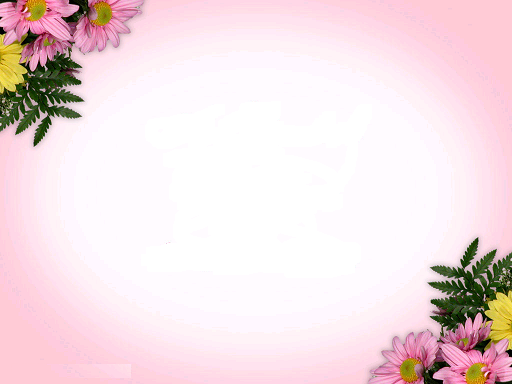 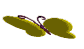 FACE BOOK: NHUNG TÂY 
(0794862058)
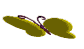 NGỮ VĂN 7
BÀI 5: ÔN TẬP VĂN BẢN CHUYỆN CƠM HẾN                                                                               (Hoàng Phủ Ngọc Tường)
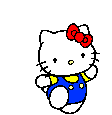 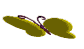 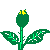 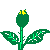 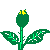 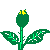 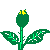 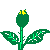 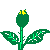 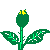 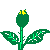 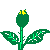 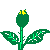 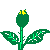 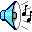 BÀI 5: ÔN TẬP VĂN BẢN: CHUYỆN CƠM HẾN
                                                                                (Hoàng Phủ Ngọc Tường)
I. Tìm hiểu chung
1. Tác giả - Tác phẩm
- Hoàng Phủ Ngọc Tường Ông sinh ngày 9 tháng 9 năm 1937, tại thành phố Huế, nhưng quê gốc ở làng Bích Khê, xã Triệu Long, huyện Triệu Phong, tỉnh Quảng Trị.
- Sau khi học hết bậc trung học ở Huế, ông lần lượt trải qua:
+ Năm 1960: tốt nghiệp khóa I ban Việt Hán, Đại học Sư phạm Sài Gòn.
+ Năm 1964: nhận bằng Cử nhân triết Đại học Văn khoa Huế.
+ Năm 1960 - 1966: dạy tại trường Quốc Học Huế.
+ Năm 1966 - 1975: thoát ly gia đình để lên chiến khu, tham gia cuộc kháng chiến chống Mỹ bằng hoạt động văn nghệ.
+ Năm 1978: được kết nạp vào Hội Nhà văn Việt Nam.
- Ông từng là Tổng thư ký Hội Văn học nghệ thuật Bình Trị Thiên - Huế, Chủ tịch Hội Văn học nghệ thuật Bình Trị Thiên, Tổng biên tập tạp chí Cửa Việt
2. Tác phẩm chính
- Ngôi sao trên đỉnh Phu Văn Lâu (1971),  Rất nhiều ánh lửa (1979), Ai đã đặt tên cho dòng sông (1986), Bản di chúc của cỏ lau (1984), Ngọn núi ảo ảnh (1999),...
BÀI 5: ÔN TẬP VĂN BẢN: CHUYỆN CƠM HẾN
                                                                                (Hoàng Phủ Ngọc Tường)
a. Phong cách nghệ thuật
- Tác phẩm Chuyện cơm hến là một trong những nhà văn chuyên về bút kí.
- Nét đặc sắc trong sáng tác của ông là sự kết hợp nhuần nhuyễn giữa chất trí tuệ và chất trữ tình, giữa nghị luận sắc bén với suy tư đa chiều được tổng hợp từ vốn kiến thức phong phú về triết học, văn hóa, lịch sử, địa lý... Tất cả được thể hiện qua lối hành văn hướng nội, súc tích, mê đắm và tài hoa.
 Xuất xứ:  Trích Huế - Di tích và con người
b. Bố cục
c. Thể loại
- Tác phẩm Chuyện cơm hến thuộc thể loại Tản văn
d. Phương thức biểu đạt
- Tác phẩm Chuyện cơm hến thuộc phương thức biểu đạt tự sự kết hợp miêu tả, biểu cảm
Chuyện cơm hến có bố cục gồm 2 phần
- Phần 1 (từ đầu đến “những “đồ giả””): Món cơm hến, đặc sản xứ Huế
- Phần 2 (còn lại): Món ăn đặc sản cũng giống như một di tích văn hóa của Huế
BÀI 5: ÔN TẬP VĂN BẢN: CHUYỆN CƠM HẾN
                                                                                (Hoàng Phủ Ngọc Tường)
II. Phân tích văn bản
1. Món cơm hến, đặc sản xứ Huế
- Một món ăn bình dân:
+ Nguyên liệu cơm hến bình dân: hến, bún tàu, rau sống
 + Gia vị: ớt, ruốc, bánh tráng, muối rang, đậu phụng, …
- Món cơm hến cho thấy đặc điểm trong phong cách ăn uống của người Huế:
+ Ăn cơm hến phải nguội vì: trên đời chẳng có một vật gì đáng phải bỏ đi
 + Tính bảo thủ để bảo toàn di sản: món ăn đặc sản
- Chuyện cơm hến không phải chỉ đơn giản là văn bản giới thiệu một món ăn 
- Tác giả còn bàn tới những điều xung quanh món cơm hến:
+ Trong vấn đề khẩu vị, tính bảo thủ là một yếu tố văn hóa quan trọng để bảo toàn di sản
+ Món ăn đặc sản cũng giống như di tích văn hóa, mọi ý đồ cải tiến đều mang tính phá phách, chỉ tạo nên những “đồ giả”
BÀI 5: ÔN TẬP VĂN BẢN: CHUYỆN CƠM HẾN
                                                                                (Hoàng Phủ Ngọc Tường)
2. Món ăn đặc sản cũng giống như một di tích văn hóa của Huế
- Mọi ý đồ cải tiến như cải tiến di tích văn hóa đều mang tính phá phách, chỉ tạo nên những “đồ giả”
→ Cơm hến cũng giống như một di tích văn hóa.
- Hình ảnh chị bán hàng cùng gánh cơm hến và bếp lửa gợi cho em suy nghĩ về ý thức gìn giữ bản sắc văn hóa của cư dân bản địa:
+ Tác giả thắc mắc khi thấy chị làm cơm hến rất tỉ mẩn, công phu mà chỉ bán có “năm trăm đồng bạc”, tác giả kêu chị làm kĩ như vậy làm gì cho mất công
+ Chị bán hàng giận dỗi: “Nói như cậu thì … còn chi là Huế”
→ Đây chính là ý thức giữ gìn bản sắc văn hóa của cư dân bản địa, dù bán suất cơm hến lời lãi không nhiều nhưng họ không bỏ qua bước nào, vẫn cẩn thận, tỉ mẩn làm đủ các bước cho món ăn đặc sản này.
- Lời tác giả như đang trò chuyện với bạn đọc, thể hiện qua những từ ngữ:
+ Tôi xin giới thiệu 
+ Vậy thì cơm hến là gì?
+ Tôi nghĩ rằng
+ Xin tiếp tục chuyện cơm hến
BÀI 5: ÔN TẬP VĂN BẢN: CHUYỆN CƠM HẾN
                                                                                (Hoàng Phủ Ngọc Tường)
- Cái tôi của tác giả được thể hiện trong Chuyện cơm hến: Một con người yêu quê hương, hiểu rõ và muốn bày tỏ lòng mình, kể cho người đọc nghe về món cơm hến đậm đà bản sắc dân tộc
3. Giá trị nội dung, nghệ thuật
a. Giá trị nội dung
Chuyện cơm hến không phải chỉ đơn giản là văn bản giới thiệu một món ăn. Tác giả còn giới thiệu đến người đọc những câu chuyện xung quanh món cơm hến và đặc biệt là khẳng định giá trị văn hóa tinh thần của món ăn
b. Giá trị nghệ thuật
- Ngôn ngữ bình dị, đậm chất địa phương
- Lối viết lôi cuốn, hấp dẫn
- Cái tôi yêu quê hương, yêu văn hóa ẩm thực
BÀI 5: ÔN TẬP VĂN BẢN: CHUYỆN CƠM HẾN
                                                                                (Hoàng Phủ Ngọc Tường)
PHIẾU HỌC TẬP SỐ 1
Đọc đoạn trích sau và trả lời các câu hỏi:
Làng Vân1 bị vây bọc quanh bởi nhiều con sông; và tôi nghĩ rằng đấy là một
thế đất cần thiết cho sự giữ bí quyết, bởi vì cho đến nay, chưa ai bắt chước được rượu làng Vân cả. Một đoàn những cụ già y phục dáng lễ hội đứng chờ chúng tôi, vẽ thành một hàng dài vui mắt ngay trên nền chiếu hoa trải thành hai hàng trên thềm nhà; trên đó bày đủ các thức ăn để nguội chừng đã lâu do chúng tôi đến trễ. Chúng tôi rủ nhau ngồi xuống chiếu trước những chai rượu Vân trong suốt. Một người nhà bưng ra những chiếc mâm đồng vàng ánh như còn mới, trên đó có chạm hoa văn nhỏ bằng đầu kim găm, lấm chấm phủ kín cả mặt đồng. Mỗi mâm có một cụ già bê từng món thức ăn đặt lên mâm đồng và hạ thấp ngọn măng sông2 xuống (bây giờ, tôi mới để ý căn nhà được thắp sáng bằng đèn măng sông). Bóng tối trở nên đậm đặc hơn, và tôi không biết chủ nhà đang bày ra trò vui nào đây. Cụ già quay lại lấy một chai rượu Vân chừng một lít đổ đầy mặt đồng và châm lửa, hoá ra đó là một cách hâm thức ăn. Phực một tiếng, ánh
lửa bốc thành ngọn đồng loạt trên những chiếc mâm đồng; ngọn lửa len lỏi qua những bát thức ăn vẽ thành những lượn sóng màu xanh biếc trên mặt thực khách.
Đã lâu rồi nhưng tôi không thể nào quên bữa tiệc hôm ấy ở làng Vân, với những vết sáng xanh biếc đầy bí ẩn nhảy múa trên gương mặt của những thực khách ngồi chìm trong bóng tối, trông nó giống như một cuộc tiệc của một bộ lạc bán khai3 nào đó trong ánh lửa rừng đêm thẳm của lịch sử nhân loại. [...]
BÀI 5: ÔN TẬP VĂN BẢN: CHUYỆN CƠM HẾN
                                                                                (Hoàng Phủ Ngọc Tường)
Và trong không gian đó, tôi nghe lan toả một giai điệu quan họ4, và “người ở đừng về”5 đã nói với tôi một điều gì đó, giống như một điều nguồn cội thuộc văn hoá dân tộc.
(Hoàng Phủ Ngọc Tường, Rượu làng Vân, in trong Miễn gái đẹp, NXB Thuận Hoá, Thừa Thiên - Huế, 2001, tr. 28 - 30)
Câu 1: Những chi tiết nào cho thấy cơm hến là món ăn bình dân?
Câu 2: Món cơm hến cho thấy đặc điểm gì trong phong cách ăn uống của người Huế?
Câu 3: Chuyện cơm hến có phải chỉ đơn giản là văn bản giới thiệu một món ăn không? Tác giả bàn tới những điều gì xung quanh món cơm hến?
Câu 4: Theo em, tại sao tác giả lại cho rằng “một món ăn đặc sản cũng giống như một di tích văn hóa”?
Câu 5: Hình ảnh chị bán hàng cùng gánh cơm hến và bếp lửa gợi cho em suy nghĩ gì về ý thức giữ gìn bản sắc văn hóa của cư dân bản địa?
Câu 6: Nêu những chi tiết trong văn bản nói về thói quen ăn đồ ăn có vị cay hoặc đắng của người Huế.
Câu 7: Tìm những từ ngữ cho thấy lời văn của bài tản văn Chuyện cơm hến giống như lời tác giả đang trò chuyện với bạn đọc.
Câu 8: Nội dung của đoạn văn là gì?
BÀI 5: ÔN TẬP VĂN BẢN: CHUYỆN CƠM HẾN
                                                                                (Hoàng Phủ Ngọc Tường)
Gợi ý trả lời
Câu 1: Các chi tiết đó cho thấy không gian mùa xuân rất đặc trưng của miền Bắc. Nếu em sống ở miền Bắc, em sẽ nhận thấy chỉ cần vài nét chấm phá, tác giả đã miêu tả những đặc điểm khí hậu, văn hoá ở vùng này vào mùa xuân. Mùa xuân trời vẫn lạnh, có mưa phùn, có những loài hoa xuân. Đặc biệt, mùa xuân miền Bắc còn là mùa của các lễ hội. Sân khấu chèo truyền thống thường được tổ chức trong các lễ hội đó. Nếu em sống ở các vùng miền khác, không gian mùa xuân quê em có thể không hoàn toàn giống như những gì tác giả miêu tả. Em hãy miêu tả ngắn gọn một vài nét về không gian mùa xuân ở quê mình (thời tiết, hoa trái, bầu trời, cảnh sinh hoạt,...).
Câu 2: Món cơm hến cho thấy phong cách ăn uống của người Huế mặc dù rất dân dã nhưng cũng rất cầu kì, kỹ tính. Cả người làm ra món cơm hến và người ăn món cơm hến đều rất coi trọng, chú trọng đến vị đặc trưng của món ăn.
Câu 3: - Chuyện cơm hến không phải chỉ đơn giản là văn bản giới thiệu một món ăn. 
- Ngoài việc giới thiệu, miêu tả một món ăn, tác giả còn bàn tới văn hóa và việc giữ gìn văn hóa xung quanh món cơm hến.
BÀI 5: ÔN TẬP VĂN BẢN: CHUYỆN CƠM HẾN
                                                                                (Hoàng Phủ Ngọc Tường)
Câu 4: Tác giả cho rằng “một món ăn đặc sản cũng giống như một di tích văn hóa” vì tác giả coi mỗi món ăn cũng là một nét văn hóa của từng vùng miền và việc “cải tiến tạp nham” món ăn cũng là ăn cắp bản quyền sáng chế nơi khác. Do đó, món ăn cũng phải giống như một di tích văn hóa, giống y như ngày xưa.
Câu 5: Hình ảnh chị bán hàng cùng gánh cơm hến và bếp lửa làm cho em cảm thấy ý thức giữ gìn bản sắc văn hóa của cư dân bản địa ở Huế rất tốt. Ý thức này được truyền đến khắp mọi người dân ở Huế. Nếu con người ở nơi đâu cũng có ý thức giữ gìn bản sắc văn hóa của vùng miền, quê hương mình thì những truyền thống văn hóa tốt đẹp, những món ngon của quê hương sẽ được gìn giữ và lưu truyền mãi mãi
Câu 6:  Những từ ngữ cho thấy lời văn của bài tản văn Chuyện cơm hến giống như lời tác giả đang trò chuyện với bạn đọc:
+ Đến nỗi chính tôi cũng không hiểu tại sao mình ăn cay tài đến như vậy.
+ Tôi xin giới thiệu một ngày “Hạnh phúc trời hành” của dân Huế tui.
+ Xin tiếp tục chuyện cơm hến.
+ Tôi nhớ lần ấy.
BÀI 5: ÔN TẬP VĂN BẢN: CHUYỆN CƠM HẾN
                                                                                (Hoàng Phủ Ngọc Tường)
Câu 7:  
Cho biết công dụng của dấu ngoặc kép ở từng trường hợp trong đoạn văn sau:
Nhưng lạ nhất là thói ăn cay, đến nỗi chính tôi cũng không hiểu sao mình lại ăn cay “tài” đến như vậy. Người Huế có đủ cung bậc ngôn ngữ để diễn tả vị cay, bao gồm hết mọi giác quan, càng nói càng “sướng miệng”: cay phỏng miệng, cay xé lưỡi, cay điếc mũi, cay chảy nước mắt, cay toát mồ hôi, cay điếc tai, cay điếc óc,... [...] Có thể nói rằng người Huế bắt đầu thực đơn hằng ngày bằng một tô bún bò “cay dễ sợ; tiếp theo là một ngày cay “túi mắt túi mũi” để kết thúc với tiếng rao “Ai ăn chè?; một chén ngọt lịm trước khi ngủ.
Câu 8: Các chi tiết đó cho thấy không gian mùa xuân rất đặc trưng của miền Bắc. Nếu em sống ở miền Bắc, em sẽ nhận thấy chỉ cần vài nét chấm phá, tác giả đã miêu tả những đặc điểm khí hậu, văn hoá ở vùng này vào mùa xuân. Mùa xuân trời vẫn lạnh, có mưa phùn, có những loài hoa xuân. Đặc biệt, mùa xuân miền Bắc còn là mùa của các lễ hội. Sân khấu chèo truyền thống thường được tổ chức trong các lễ hội đó. Nếu em sống ở các vùng miền khác, không gian mùa xuân quê em có thể không hoàn toàn giống như những gì tác giả miêu tả. Em hãy miêu tả ngắn gọn một vài nét về không gian mùa xuân ở quê mình (thời tiết, hoa trái, bầu trời, cảnh sinh hoạt,...).
BÀI 5: ÔN TẬP VĂN BẢN: CHUYỆN CƠM HẾN
                                                                                (Hoàng Phủ Ngọc Tường)
2. Đọc Hiểu ngữ liệu ngoài SGK
PHIẾU HỌC TẬP SỐ 2
Đọc kĩ đoạn văn sau và trả lời các câu hỏi
Bún bò là một trong những đặc sản của xứ Huế, mặc dù món bún này phổ biến trên cả ba miền ở Việt Nam và cả người Việt tại hải ngoại. Tại Huế, món này được gọi đơn giản là "bún bò" hoặc gọi cụ thể hơn là "bún thịt bò". Các địa phương khác gọi là "bún bò Huế", "bún bò gốc Huế" để chỉ xuất xứ của món ăn này. Món ăn có nguyên liệu chính là bún, thịt bắp bò, giò heo, cùng nước dùng có màu đỏ đặc trưng và vị sả và ruốc. Đôi khi tô bún còn được thêm vào thịt bò tái, chả cua, tiết, và các loại nguyên liệu khác tùy theo sở thích của người nấu. 
Trong nước dùng của bún, người Huế thường nêm vào một ít mắm ruốc, góp phần làm nên hương vị rất riêng của nồi bún bò Huế. Sau khi xương bò được hầm chín tới, người ta thường thêm vào một ít chả heo hay chả cua được quết nhuyễn. Thịt bò có thể được cắt mỏng, nhúng vào nước dùng đang sôi trước khi cho vào tô bún (gọi là thịt bò tái). Người ta cũng thường cho thêm một ít ớt bột và gia vị vào tô bún rồi ăn với rau sống gồm giá, rau thơm, xà lách, rau cải con, bắp chuối cắt nhỏ.
Câu 1: Văn bản trên cung cấp thông tin gì cho người đọc?
Câu 2:  Đoạn trích trên thuộc loại văn bản nào?
Câu 3: Cách chế biến bún bò Huế được giới thiệu như thế nào?
Câu 4: Theo em vì sao bún bò Huế trở thành món ăn nổi tiếng ở Huế? Kể tên một số món ăn nổi tiếng khác ở Huế?
BÀI 5: ÔN TẬP VĂN BẢN: CHUYỆN CƠM HẾN
                                                                                (Hoàng Phủ Ngọc Tường)
Gợi ý trả lời
Câu 1: Văn bản trên giới thiệu với người đọc món ăn nỏi tiếng cuả Huế
Câu 2: Kiểu văn bản thông tin
Câu 3: Cách chế biến HS Xem ngữ liệu để trả lời
Câu 4: HS trả lời theo ý hiểu
+ Các món ăn khác: Chè Huế, cơm Hến, mè xửng, nem lụi Huế, bánh canh nam phố, tôm chua, bánh bèo…
BÀI 5: ÔN TẬP VĂN BẢN: CHUYỆN CƠM HẾN
                                                                                (Hoàng Phủ Ngọc Tường)
PHIẾU HỌC TẬP SỐ 3
Đọc ngữ liệu sau và trả lời các câu hỏi:
Nem lụi Huế mang hương vị đặc trưng riêng không nơi nào sánh bằng, nhưng bất kỳ ở vùng miền nào bạn cũng có thể thưởng thức món nem lụi này. Để làm món nem lụi Huế, nguyên liệu chính là thịt heo xay nhuyễn mỡ heo thái lựu, tất cả nguyên liệu được tẩm ướp gia vị đầy đủ như muối, đường, bột ngọt và trộn đều với nhau. Sau đó sẽ dùng một que tre hoặc cây sả và nắm thịt lại thành một xiên và nướng trên than hồng.
Nem lụi thường được ăn kèm với xoài xanh, khế chua, đa nem, rau sống…hoặc ăn cùng với bánh tráng, sau khi cho nem, rau củ quả ăn kèm với bánh tráng rồi cuộn lại chấm thêm ít nước mắm chua ngọt. Mùi thơm của nem nướng kèm chút cay cay của ớt, vị béo béo cùng nước chấm sền sệt và rau tươi, tất cả hòa quyện vào nhau tạo nên món ăn vô cùng hấp dẫn.
Nước chấm nem lụi Huế càng làm cho món ăn thêm hấp dẫn và đặc biệt hơn. Nước chấm được làm từ đậu phộng xay nhuyễn và cho thêm nước mắm, thịt băm nhuyễn, gan heo sau đó đem lên bếp đun tạo nên một hỗn hợp đậm đà sền sệt, cách làm tuy khá cầu kì nhưng lại được ăn ngon thì vô cùng xứng đáng. Khi ăn, khách du lịch Huế cũng có thể thêm ít chanh, ớt vào theo khẩu vị của mỗi người.
                                                                                               ( Nguồn Internet)
Câu 1:  Đoạn trích trên thuộc loại văn bản nào?
Câu 2: Văn bản trên cung cấp thông tin gì cho người đọc?
Câu 3: Tác giả giới thiệu cách thưởng thức món nem lụi Huế như thế nào?
Câu 4: Tại sao món Nem lụi Huế mang hương vị đặc trưng riêng không nơi nào sánh bằng?
BÀI 5: ÔN TẬP VĂN BẢN: CHUYỆN CƠM HẾN
                                                                                (Hoàng Phủ Ngọc Tường)
Gợi ý trả lời
Câu 1: Loại văn bản thông tin
Câu 2: Văn bản trên cung cấp thông tin về món nem lụi món ăn nổi tiếng ở Huế
Câu 3: Cách thưởng thức: Nem lụi thường được ăn kèm với xoài xanh, khế chua, đa nem, rau sống…hoặc ăn cùng với bánh tráng, sau khi cho nem, rau củ quả ăn kèm với bánh tráng rồi cuộn lại chấm thêm ít nước mắm chua ngọt. Mùi thơm của nem nướng kèm chút cay cay của ớt, vị béo béo cùng nước chấm sền sệt và rau tươi, tất cả hòa quyện vào nhau tạo nên món ăn vô cùng hấp dẫn.
Câu 4: Món nem lụi Huế mang hương vị riêng đặc trưng vì nó được chế biến bằng những hương vị đặc biệt, đặc trưng của xứ Huế.
BÀI 5: ÔN TẬP VĂN BẢN: CHUYỆN CƠM HẾN
                                                                                (Hoàng Phủ Ngọc Tường)
PHIẾU HỌC TẬP SỐ 4
Đọc đoạn trích sau và trả lời câu hỏi bên dưới:
MÙA PHƠI SÂN TRƯỚC
Hồi con nít thích đi xe đạp về nhà ngoại bằng con đường xóm cặp mé sông Rạch Rập. Đường đất dầm dãi suốt một em cần: mùa mưa, chúng' gió chưởng thổi về mới ráo tạnh bùn lầy. Đến Chạp thì những chân trâu cũng bị bôi xoá hết, có thể đạp xe thong dong mà đã đời nghiêng ngó.
 Mùa Chạp đi bảy cây số không nghe mỏi. Gió chướng khoác lên làng mạc một vẻ mơ màng, đường uốn lượn theo sống, và dòng chảy đó thẳm suốt thoắt ẩn thoắt hiện sau những lùm cây hoang dại. Dọc đường thấy Tết lấp ló khắp nơi, trên sân nhà người, trên những giản phơi. 
Người nhà quê hồi mình con nit toàn người nghèo, sân nhà quê hồi ấy cũng rặt sân đất, nên nhà nào cũng cặm cái giàn trước nhà, suốt sáu tháng mưa, sân chim trong nước cũng có chỗ mà đem phơi củ, hay gối, chiếu. Những ngày hửng nắng trên giàn luôn có thứ gì đó ngóng nắng, khi cảm mốc, khi thì mở bột gạo thừa trong lúc làm bánh, khi thì mở cơm nguội hay mở lả dừa khô dùng để nhen lửa, mẩy trái đậu bắp giả làm giống cho mùa sau,... Phơi trên giàn mọi thứ khô mau, vì nắng ngun ngút trên mặt, gió lộng phía lung. Những nhà có sân rộng người ta còn phơi lúa trên giản, lúa khô đem vô bổ được mấy hôm đã thấy trên mặt sân xâm xấp nước lúa rảy" đã lấm tấm xanh. Qua nhà nào có trẻ nhỏ gặp những tấm chiếu manh con con nằm uống nắng. Càng gần về cuối năm gian phơi càng bận rộn. Dầu dãi oằn mình suốt năm, giờ trên giản bày ra những món ngon chuẩn bị cho cuộc hội hè. Bánh phồng vừa quết xong, củ kiệu mới trộn đường xong, mứt gừng mới ngào nửa lửa,... thứ nào cũng ưa nắng.
BÀI 5: ÔN TẬP VĂN BẢN: CHUYỆN CƠM HẾN
                                                                                (Hoàng Phủ Ngọc Tường)
Nhưng cá khô mới là ưa nắng nhút hạng, mới cần thứ nắng rỏng rong như thắp lửa, thứ nắng như chảy trên đầu. Mùa Chạp cả làm địa người ta lớp rọng lớp làm mắm để ăn dần dần cho tới mùa lúa sau, mở xẻ làm khô ăn Tết. Mùa địa kéo dài cả tháng nghĩa là lúc nào giản phơi cũng đầy những con cả năm nhuộm nắng cho đỏ au da thịt. 
Mùa Chạp thể nào cũng gặp người ta ép chuối khô. Chuối xiêm chín cây sẵn ngoài vườn, lột vỏ phơi một nắng, rồi đem ép mỏng. Không như cả khô rủ rê bọn ruổi nhặng đến mức phải đốt nắm nhang cắm nơi đầu gió để xua đuổi chúng, mật chuối tươm ướt rượt chỉ mê dụ quyển rũ lũ ong. Kéo tới dập dìu, lão đảo bay đầu như say, những con ong sa đà ở giản phơi cho đến khi những miếng chuối ép mỏng bắt đầu khô quắt, vàng óng như vua nướng trên than hồng. Chuối phơi đủ nắng có thể ăn tới ra Giêng, mật lặn vào trong vừa ăn vừa tợp miếng trà, hoặc ngào qua với khóm, me.... đem dầm nước đá uống cũng ngon thấu trời. Vậy là nước miếng mình tứa ra, trên từng mét đường về nhà ngoại. Tâm hồn mệt nhoài với những món ăn cực kì mời gọi trong sân thiên hạ. Đang thèm tô cơm nguội chan nước dừa ăn với khô lóc nướng thì bỗng nghĩ giờ phải có thịt kho Tàu để ăn với dưa kiệu nhà kia, rồi cái hủ mắm tép dầm nắng sát hàng rào làm mình nhớ nhung chuối chát, khế chua cùng với gừng xắt mịn thì mâm mút tắc" đỏ au đằng kia làm mình làm chết một cách lim dim như tụi kiến Chân rõ ràng không mỏi, nhưng tâm rã rời, cứ chạy theo đeo đuổi mốt trên những giàn phơi. Hụt hơi, chới với. Có lần về nhà kêu má Tết này làm những món này nảy, những món mà mình nhìn thấy mang theo trên suốt chặng đường từ nhà ngoại về. Má cười, người ta có đâu có nghĩa là mình phải có.
                                                                                   ( Nguồn Internet)
BÀI 5: ÔN TẬP VĂN BẢN: CHUYỆN CƠM HẾN
                                                                                (Hoàng Phủ Ngọc Tường)
Câu 1. Văn bản trên thuộc thể loại gì?
Câu 2. Văn bản trên được kể theo ngôi thứ mấy?
Câu 3. Từ “má” là từ địa phương của miền nào?
Câu 4: Nội dung của văn bản trên là gì?
Câu 5. Tìm phó từ trong câu “Tâm hồn mệt nhoài với những món ăn cực kì mới gọi trong sân thiên hạ.”
Câu 6. Nhận xét về chất trữ tình trong văn bản. 
Câu 7. Văn bản giúp em hiểu gì về tình cảm của người viết với quê hương.
BÀI 5: ÔN TẬP VĂN BẢN: CHUYỆN CƠM HẾN
                                                                                (Hoàng Phủ Ngọc Tường)
Gợi ý trả lời
Câu 1. Văn bản trên thuộc thể tản văn
Câu 2. Văn bản trên được kể theo ngôi thứ nhất
Câu 3. Từ “má” là từ địa phương của miền tây
Câu 4: Nội dung của văn bản Văn bản đã ghi lại cảm xúc của tác giả khi nhớ về tuổi thơ đạp xe về nhà ngoại: đâu đâu cũng thấy người ta phơi đồ trên sân.
Câu 5. Phó từ trong câu “Tâm hồn mệt nhoài với những món ăn cực kì mới gọi trong sân thiên hạ.” Là từ những
Câu 6. Nhận xét về chất trữ tình trong văn bản:
- Chất trữ tình nhẹ nhàng
- Chất trữ tình góp phần thể hiện cảm xúc của tác giả, tạo cho bài văn mạch chất trữ tình nên thơ. 
Câu 7. Văn bản giúp em hiểu về tình cảm của người viết với quê hương:
- Văn bản cho thấy sự gắn bó sâu nặng của tác giả - người con xa quê - với quê nhà. Đó là cảm xúc hoài niệm nhớ nhung về tuổi thơ, tình cảm yêu quê hương tha thiết. Với nhà văn, những hình ảnh, đặc trưng của quê hương luôn khắc ghi trong tâm trí.
BÀI 5: ÔN TẬP VĂN BẢN: CHUYỆN CƠM HẾN
                                                                                (Hoàng Phủ Ngọc Tường)
PHIẾU HỌC TẬP SỐ 4
Đọc ngữ liệu sau và trả lời các câu hỏi:
Nem lụi Huế mang hương vị đặc trưng riêng không nơi nào sánh bằng, nhưng bất kỳ ở vùng miền nào bạn cũng có thể thưởng thức món nem lụi này. Để làm món nem lụi Huế, nguyên liệu chính là thịt heo xay nhuyễn mỡ heo thái lựu, tất cả nguyên liệu được tẩm ướp gia vị đầy đủ như muối, đường, bột ngọt và trộn đều với nhau. Sau đó sẽ dùng một que tre hoặc cây sả và nắm thịt lại thành một xiên và nướng trên than hồng.
Nem lụi thường được ăn kèm với xoài xanh, khế chua, đa nem, rau sống…hoặc ăn cùng với bánh tráng, sau khi cho nem, rau củ quả ăn kèm với bánh tráng rồi cuộn lại chấm thêm ít nước mắm chua ngọt. Mùi thơm của nem nướng kèm chút cay cay của ớt, vị béo béo cùng nước chấm sền sệt và rau tươi, tất cả hòa quyện vào nhau tạo nên món ăn vô cùng hấp dẫn.
Nước chấm nem lụi Huế càng làm cho món ăn thêm hấp dẫn và đặc biệt hơn. Nước chấm được làm từ đậu phộng xay nhuyễn và cho thêm nước mắm, thịt băm nhuyễn, gan heo sau đó đem lên bếp đun tạo nên một hỗn hợp đậm đà sền sệt, cách làm tuy khá cầu kì nhưng lại được ăn ngon thì vô cùng xứng đáng. Khi ăn, khách du lịch Huế cũng có thể thêm ít chanh, ớt vào theo khẩu vị của mỗi người.
                                                                                               ( Nguồn Internet)
BÀI 5: ÔN TẬP VĂN BẢN: CHUYỆN CƠM HẾN
                                                                                (Hoàng Phủ Ngọc Tường)
Câu 1:  Đoạn trích trên thuộc loại văn bản nào?
Câu 2: Văn bản trên cung cấp thông tin gì cho người đọc?
Câu 3: Tác giả giới thiệu cách thưởng thức món nem lụi Huế như thế nào?
Câu 4: Tại sao món Nem lụi Huế mang hương vị đặc trưng riêng không nơi nào sánh bằng?
BÀI 5: ÔN TẬP VĂN BẢN: CHUYỆN CƠM HẾN
                                                                                (Hoàng Phủ Ngọc Tường)
Gợi ý trả lời
Câu 1: Loại văn bản thông tin
Câu 2: Văn bản trên cung cấp thông tin về món nem lụi món ăn nổi tiếng ở Huế
Câu 3: Cách thưởng thức: Nem lụi thường được ăn kèm với xoài xanh, khế chua, đa nem, rau sống…hoặc ăn cùng với bánh tráng, sau khi cho nem, rau củ quả ăn kèm với bánh tráng rồi cuộn lại chấm thêm ít nước mắm chua ngọt. Mùi thơm của nem nướng kèm chút cay cay của ớt, vị béo béo cùng nước chấm sền sệt và rau tươi, tất cả hòa quyện vào nhau tạo nên món ăn vô cùng hấp dẫn.
Câu 4: Món nem lụi Huế mang hương vị riêng đặc trưng vì nó được chế biến bằng những hương vị đặc biệt, đặc trưng của xứ Huế.
BÀI 5: ÔN TẬP VĂN BẢN: CHUYỆN CƠM HẾN
                                                                                (Hoàng Phủ Ngọc Tường)
PHIẾU HỌC TẬP SỐ 5
Đọc văn bản sau và trả lời câu hỏi bên dưới:
MỘT THỨ QUÀ CỦA LÚA NON: CỐM
Cơn gió mùa thu hạ lướt qua vùng sen trên hồ, nhuần thấm cái hương thơm của lá, như báo trước mùa về của một thức quà thanh nhã và tinh khiết. Các bạn ngửi thấy, khi đi qua những cánh đồng xanh, mà hạt thóc nếp đầu tiên làm trĩu thân lúa còn tươi, ngửi thấy cái mùi thơm mát của bông lúa non không? trong cái vỏ xanh kia, có một giọt sữa trắng thơm, phản phất hương vị mùi hoa cỏ. Dưới ánh nắng, giọt sữa dần dần đông lại, bông lúc càng ngày càng cong xuống, nặng vì cái chất quý trong sạch của Trời.
Đợi đến lúc vừa nhất, mà chỉ riêng những người chuyên môn mới định được,người ta gặt mang về. Rồi đến một loạt cách chế biến, những cách thức làm, truyền tự đời này sang đời khác, một sự bí mật trân trọng và khe khắt giữ gìn, các cô gái Vòng làm ra thứ cốm dẻo và thơm ấy. Tất nhiên là nhiều nơi cũng biết cách thức làm cốm, nhưng không có đâu làm được cốm dẻo, thơm và ngon được ở làng Vòng, gần Hà Nội. Tiếng cốm Vòng đã lan khắp tất cả ba kỳ, và đến mùa cốm, các người ở Hà Nội 36 phố phường vẫn thường ngóng trông cô hàng cốm xinh xinh, áo quần gọn ghẽ, với cái dấu hiệu đặc biệt là cái đòn gánh hai đầu cong vút lên như chiếc thuyền rồng ...
Cốm là thức quà đặc biệt riêng của đất nước, là thức dâng của những cánh đồng lúa bát ngát xanh, mang trong hương vị tất cả cái mộc mạc, giản dị và thanh khiết của đồng quê nội cỏ Việt Nam. Ai nghĩ đầu tiên dùng cốm để làm quà siêu tết? Không có gì hợp hơn với sự vương vít của tơ hồng, thức quà trong sạch, trung thành như các việc lễ nghi.
BÀI 5: ÔN TẬP VĂN BẢN: CHUYỆN CƠM HẾN
                                                                                (Hoàng Phủ Ngọc Tường)
Hồng cốm tốt đôi ... Và không bao giờ có hai màu lại hòa hợp hơn nữa: màu xanh tươi của cốm như ngọc thạch quý, màu đỏ thắm của hồng như ngọc lựu già. Một thứ thanh đạm, một thứ ngọt sắc, hai vị nâng đỡ nhau để hạnh phúc được lâu bền. (Thật đáng tiếc khi chúng ta thấy những tục lệ tốt đẹp ấy mất dần, và những thức quý của đất mình thay dần bằng những thức bóng bẩy hào nháng và thô kệch bắt chước nước ngoài: những kẻ mới giàu vô học có biết đâu thưởng thức được những vẻ cao quý kín đáo và nhũn nhặn?).
{….}
Cốm để nguyên chất ăn bao giờ cũng ngon và nhiều vị. Tất cả những cách thức đem nấu khác chỉ làm cho thức quà ấy bớt mùi thơm và chất dẻo đi thôi. Tuy vậy, nhiều người ưa cái thứ cốm xào, thắng đường rất quánh. Thành ra một thứ quà ngọt sắc và dính răng. Như vậy tưởng mua bánh cốm mà ăn lại còn thú vị hơn. Ở Hà Nội, người ta còn làm một thứ chả cốm, nhưng cái thanh đạm của vị lúa không dễ ăn với cái béo tục của thịt, mỡ. Tôi thích hơn thứ chè cốm, nấu vừa đường và không đặc. Ít ra ở đây cốm cũng còn giữ được chút ít vị thơm và chất dẻo, và chè cốm ăn cũng mát và lạnh. Nhưng cũng chắng gì hơn là một lá cốm Vòng tươi sạch trong một chiếc lá sen mới hái về.
                                             ( Trích Một thứ quà tặng của lúa non: Cốm - Thạch Lam)
BÀI 5: ÔN TẬP VĂN BẢN: CHUYỆN CƠM HẾN
                                                                                (Hoàng Phủ Ngọc Tường)
Câu 1. Văn bản trên thuộc thể loại gì?
Câu 2. Theo người viết, ăn cốm phải ăn như thế nào?
Câu 3. Xác định phó từ trong câu “Cốm để nguyên chất ăn bao giờ cũng ngon và nhiều vị” bổ sung ý nghĩa gì?
Câu 4. Câu văn nói rõ nhất giá trị đặc sắc chứa đựng trong hạt cốm?
Câu 5. Nội dung của văn bản trên là gì?
Câu 6. Theo em, cái tôi của tác giả thể hiện trong văn bản này như thế nào?
Câu 7. Thông điệp mà tác giả muốn gửi gắm qua văn bản là gì?
BÀI 5: ÔN TẬP VĂN BẢN: CHUYỆN CƠM HẾN
                                                                                (Hoàng Phủ Ngọc Tường)
Gợi ý trả lời
Câu 1. Văn bản trên thuộc thể loại tuỳ bút
Câu 2. Theo người viết, ăn cốm phải ăn từng chút ít, thong thả và ngẫm nghĩ.
Câu 3. Phó từ “cũng” trong câu “Cốm để nguyên chất ăn bao giờ cũng ngon và nhiều vị” bổ sung ý nghĩa Sự tiếp diễn tương tự.
Câu 4. Câu văn nói rõ nhất giá trị đặc sắc chứa đựng trong hạt cốm: “Cốm là thức quà riêng biệt của đất nước, là thức dâng của những cánh đồng lúa bát ngát xanh, mang trong hương vị tất cả cái mộc mạc, giản dị và thanh khiết của đồng quê nội cỏ An Nam.”
Câu 5. Nội dung của văn bản trên là:
- Ca ngợi lúa non, cốm, thức quà ngon và độc đáo
- Cốm là thức quà riêng biệt của đất nước, những cánh đồng, mang trong mình hương vị mộc mạc, giản dị thanh khiết của đồng quê nội cỏ.
- Những khám phá, phát hiện ra giá trị độc đáo, đặc trưng của thức quà cốm, giản dị
BÀI 5: ÔN TẬP VĂN BẢN: CHUYỆN CƠM HẾN
                                                                                (Hoàng Phủ Ngọc Tường)
Câu 6. Cái tôi của tác giả được thể hiện trong “Chuyện cơm hến” là cái tôi yêu quê hương, yêu những nét văn hóa ẩm thực độc đáo của quê hương mình. 
Câu 7. Thông điệp: Hãy trân trọng, giữ gìn những đặc sản của địa phương, và nuôi dưỡng những nét đẹp văn hoá của quê hương.
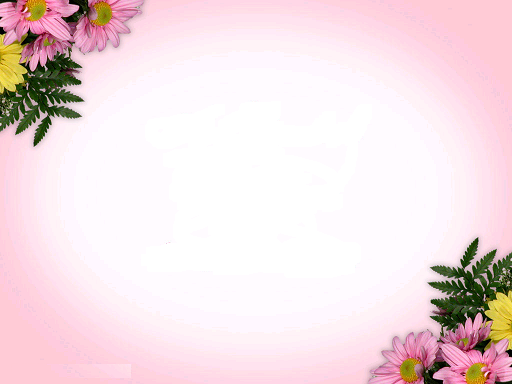 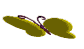 FACE BOOK: NHUNG TÂY 
(0794862058)
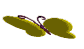 NGỮ VĂN 7
BÀI 5: ÔN TẬP VĂN BẢN HỘI LỒNG TỒNG
 (Trần Quốc Vượng - Lê Văn Hảo - Dương Tất Từ)
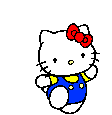 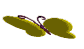 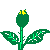 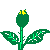 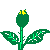 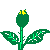 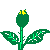 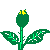 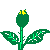 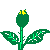 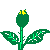 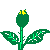 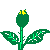 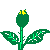 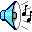 BÀI 5: ÔN TẬP VĂN BẢN: HỘI LỒNG TỒNG
 (Trần Quốc Vượng - Lê Văn Hảo - Dương Tất Từ)
I. TÌM HIỂU CHUNG
1. Tác giả tác phẩm
Thể loại: VB thuyết minh
- Nội dung chính: Những nét đặc sắc trong hôi lồng tồng vùng Việt Bắc.
- PTBĐ: thuyết minh
- Xuất xứ: rút trong tập “Mùa xuân và phong tục Việt Nam”.
- Bố cục: 2 phần:
- Phần 1 (từ đầu đến “một cách tài tình”): Giới thiệu về hội lồng tồng.
- Phần 2 (còn lại): Các hoạt độngvà ý nghĩa của hội lồng tồng.
(Hoặc có thể chia nhỏ thành 4 phần như sau)
Bố cục: 4 phần:
+ Phần 1: Từ đầu đến múa sư tử và lượn lồng tồng: giới thiệu khái quát về hội lồng tồng. 
+ Phần 2: Từ Trò chơi ném còn đến cuộc vu itiếp tục: giới thiệu về trò chơi ném còn.
+ Phần 3: Từ Múa sư tử đến đọ tài với đối phương: giới thiệu vế trò múa sư tử.
+ Phần 4: Từ Nhân dịp hội lồng tồng đến hết: giới thiệu về hoạt động hát lượn).
BÀI 5: ÔN TẬP VĂN BẢN: HỘI LỒNG TỒNG
 (Trần Quốc Vượng - Lê Văn Hảo - Dương Tất Từ)
I. TÌM HIỂU CHUNG
1. Tác giả tác phẩm
Thể loại: VB thuyết minh
- Nội dung chính: Những nét đặc sắc trong hôi lồng tồng vùng Việt Bắc.
- PTBĐ: thuyết minh
- Xuất xứ: rút trong tập “Mùa xuân và phong tục Việt Nam”.
- Bố cục: 2 phần:
- Phần 1 (từ đầu đến “một cách tài tình”): Giới thiệu về hội lồng tồng.
- Phần 2 (còn lại): Các hoạt độngvà ý nghĩa của hội lồng tồng.
(Hoặc có thể chia nhỏ thành 4 phần như sau)
Bố cục: 4 phần:
+ Phần 1: Từ đầu đến múa sư tử và lượn lồng tồng: giới thiệu khái quát về hội lồng tồng. 
+ Phần 2: Từ Trò chơi ném còn đến cuộc vu itiếp tục: giới thiệu về trò chơi ném còn.
+ Phần 3: Từ Múa sư tử đến đọ tài với đối phương: giới thiệu vế trò múa sư tử.
+ Phần 4: Từ Nhân dịp hội lồng tồng đến hết: giới thiệu về hoạt động hát lượn).
BÀI 5: ÔN TẬP VĂN BẢN: HỘI LỒNG TỒNG
 (Trần Quốc Vượng - Lê Văn Hảo - Dương Tất Từ)
* Tóm tắt: Văn bản cung cấp những thông tin cơ bản đến chi tiết về hội lồng tồng. Từ những chi tiết về thời gian, địa điểm tổ chức, cho đến phần lễ hội, cúng tế, vui chơi văn nghệ đều được thông tin đầy đủ đến người đọc. Những hoạt động đó thể hiện những phẩm chất và khả năng của con người: chăm chỉ, cần cù lao động, nhanh nhẹn, khỏe khoắn. Đặc biệt nó còn thể hiện được tình yêu thiên nhiên, yêu lao động, yêu mùa xuân và sự duyên dáng trong những câu hát. Khi tổ chức hội lồng tồng, người dân gửi gắm mong ước về mùa màng tươi tốt, sự may mắn tốt lành, ca ngợi cái đẹp của thiên nhiên, của mùa xuân, của tình yêu, của cuộc sống lao động.
BÀI 5: ÔN TẬP VĂN BẢN: HỘI LỒNG TỒNG
 (Trần Quốc Vượng - Lê Văn Hảo - Dương Tất Từ
II. PHÂN TÍCH VĂN BẢN
1. Bức tranh của ngày hội Lồng Tồng
- Thời gian : từ sau tết Nguyên đáng đến tết Thanh Minh
-“Lồng Tồng’ tiếng Tày ,Nùng là xuống đồng hay còn gọi là Thần Nông
- Là lễ hội cầu mùa , vui xuân, cúng thần nông
- Trưng bày các sản phẩm nông nghiệp
+ Gà thiến béo, lợn quay , các thứ bánh trái….
- Lễ hội nhộn nhip,với rất nhiều phần hội
+ Kéo co,đấu vật, thi bắn , đua thuyền..
+ Đặc biệt tung còn, múa sư tử, lượn lồng tồng
- Là dịp nam thanh nữ tú họp thành đám lượn hát đối đáp
BÀI 5: ÔN TẬP VĂN BẢN: HỘI LỒNG TỒNG
 (Trần Quốc Vượng - Lê Văn Hảo - Dương Tất Từ)
2. Ý nghĩa của ngày hôi Lồng Tồng
- Lượn “lồng tồng” mang nhiều ý nghĩa
+ Gồm 2 phần lượn tuồng, lượn sương
+ Cầu mùa màng
+ Trai gái giao duyên, gặp gỡ
+ Hi vọng mùa xuân ấm no , hạnh phúc
- Chúc mừng dân làng ,mọi sự may mắn, tốt lành, mùa màng bội thu
→ Một lễ hội đặc sắc về bản sắc văn hóa của mùa xuân Việt Bắc
3. Đánh giá
+ Nghệ thuật
- Sử dụng phương thức thuyết minh, bày tỏ thái độ đánh giá của người viết về vấn đề được nói tới thể hiện qua cách sử dụng từ ngữ, nhất là tính từ.
- Miêu tả chi tiết hội lồng tồng
Kiến thức xã hội sâu sắc thể hiện qua ngôn ngữ thuyết minh của tác giả.
BÀI 5: ÔN TẬP VĂN BẢN: HỘI LỒNG TỒNG
 (Trần Quốc Vượng - Lê Văn Hảo - Dương Tất Từ)
3. Ngữ liệu ngoài SGK
PHIẾU HOC TẬP SỐ 1
Đọc đoạn trích sau và trả lời các câu hỏi:
Đấu Vật Việt Nam chính là một nét đẹp trong văn hóa truyền thống, tất cả những ai muốn tham gia sẽ đều có đặc quyền là được thi đấu hết mình và được xem là những đô vật thực thụ. Hình thức thi đấu của môn này còn thể hiện được thực hiện theo “tín ngưỡng”, cầu nguyện cho mọi người sẽ đều gặp được những điều tốt đẹp đến với địa phương mình. 
1. Đấu vật là gì?
Khái niệm về môn thể thao đấu vật là môn đối kháng giữa hai người chơi. Nhiệm vụ của họ là cố gắng kiểm soát bằng cách nắm chặt, xoay và ép. Tùy theo quy định của từng luật từng địa phương mà người thắng sẽ thu được nhiều lợi ích. Bằng cách chống lại đối thủ hoặc là đối thủ thua hoặc là bị đẩy ra khỏi đấu trường. Những vận động viên khi tham gia môn thể thao này sẽ được gọi là đo vật. Đây là môn thể thao có lịch sử lâu đời và được nhiều quốc gia trên thế giới áp dụng với phong cách sống khác nhau.
BÀI 5: ÔN TẬP VĂN BẢN: HỘI LỒNG TỒNG
 (Trần Quốc Vượng - Lê Văn Hảo - Dương Tất Từ)
2. Lễ hội đấu vật ở Việt Nam
Tại Việt Nam môn đấu vật là trò chơi dân gian truyền thống phổ biến ở hầu hết các tỉnh phía Bắc. Những làng nghề đấu vật nổi tiếng là : Vị Thanh (Vĩnh Yên), Gia Lâm (Gia Lâm), Mai Động (Hà Nội), Phong Châu, Thục Vu (Nam Định), Đoan Hùng (Vĩnh Phú),… Đây là những địa phương vẫn thường xuyên tổ chức lễ hội đấu vật nhằm tạo ra được sân chơi lành mạnh cho các đô vật. Cũng như là một hình thức tế lễ, cầu nguyện. Tùy từng địa phương khác nhau mà sẽ có hình thức thi đấu cũng như mục đích tổ chức khác nhau.
( Nguồn Internet)
Câu 1: Xác định phương thức biểu đạt của đoạn trích trên?
Câu 2: Xác định kiểu văn bản?
Câu 3: Đoạn trích trên cung cấp cho người đọc thông tin gì?
Câu 4: Câu sau “Tại Việt Nam môn đấu vật là trò chơi dân gian truyền thống phổ biến ở hầu hết các tỉnh phía Bắc. Những làng nghề đấu vật nổi tiếng là : Vị Thanh (Vĩnh Yên), Gia Lâm (Gia Lâm), Mai Động (Hà Nội), Phong Châu, Thục Vu (Nam Định), Đoan Hùng (Vĩnh Phú),… Đây là những địa phương vẫn thường xuyên tổ chức lễ hội đấu vật nhằm tạo ra được sân chơi lành mạnh cho các đô vật.” Sử dụng biện pháp nghệ thuật gì? Nêu tác dụng?
BÀI 5: ÔN TẬP VĂN BẢN: HỘI LỒNG TỒNG
 (Trần Quốc Vượng - Lê Văn Hảo - Dương Tất Từ)
Gợi ý trả lời
Câu 1: Phương thức biểu đạt là thuyết minh
Câu 2: Văn bản thông tin
Câu 3: Văn bản trên cung cấp cho người đọc thông tin về môn đấu vật và lễ hội đấu vật ở Việt Nam.
Câu 4: Phép liệt kê “Tại Việt Nam môn đấu vật là trò chơi dân gian truyền thống phổ biến ở hầu hết các tỉnh phía Bắc. Những làng nghề đấu vật nổi tiếng là : Vị Thanh (Vĩnh Yên), Gia Lâm (Gia Lâm), Mai Động (Hà Nội), Phong Châu, Thục Vu (Nam Định), Đoan Hùng (Vĩnh Phú),… Đây là những địa phương vẫn thường xuyên tổ chức lễ hội đấu vật nhằm tạo ra được sân chơi lành mạnh cho các đô vật.”
BÀI 5: ÔN TẬP VĂN BẢN: HỘI LỒNG TỒNG
 (Trần Quốc Vượng - Lê Văn Hảo - Dương Tất Từ)
PHIẾU HOC TẬP SỐ 2
 LÒ CÒ Ô
a. Mục đích, ý nghĩa, yêu cầu:
- Góp phần rèn luyện khả năng ước lượng, di chuyển nhanh nhẹn, khéo léo, tính cẩn thận, tỉ mỉ... cho người chơi.
- Tạo không khí vui chơi sôi nổi, thư giãn, vui vẻ.
b. Số lượng, đội hình, địa điểm chơi:
- Số lượng người chơi từ 3-5 em, nếu đông chia thành nhiều nhóm.
- Địa điểm chơi là sân trường, sân nhà… sạch sẽ, bằng phẳng, thoáng mát.
c. Hướng dẫn cách chơi:
- Chuẩn bị chơi:
+ Dùng phấn vẽ các hình ô chơi theo ý thích (kiểu ô hình chữ nhật hoặc hình tròn và chữ nhật xen kẽ), 9-11 ô tùy theo độ tuổi và khả năng người chơi.
+ Làm “cái” trò chơi (miếng chàm) bằng một miếng nhựa đặc… nhỏ, dẹt hoặc các sợi dây điện nhỏ thắt lại với nhau vừa vặn tay cầm ném vào các ô chơi.
+ Vẽ đậm vạch đứng để đi “cái”, là vạch ngang ở một đầu ô chơi.
+ Các người chơi “oẳn tù tì” để xếp thứ tự chơi.
- + Thực hiện các động tác tương tự như trên với các ô số 2, 3, 4…đến 10 kể cả ô vòng bán nguyệt trên đầu ô số 5 và 6.
+ Đi hết ô số 10 thì được tậu ruộng:
BÀI 5: ÔN TẬP VĂN BẢN: HỘI LỒNG TỒNG
 (Trần Quốc Vượng - Lê Văn Hảo - Dương Tất Từ)
Bắt đầu chơi:
Người chơi đứng vào vạch đi “cái” (ném “miếng cái” vào ô có hình vẽ hoa thị), “cái” của ai gần hoa thị nhất là được đi trước, có thể dùng gang tay hoặc đoạn que làm thước đo cho chính xác. Nếu có 2-3 “cái” cùng chạm “vòng tiêu điểm” thì phải tính cụ thể từ điểm tâm O để phân hơn thua, hoặc nếu không xác định được rõ ràng thì những người có “cái” như thế phải đi lại.
Sau khi phân định thứ tự xong, người chơi thực hiện các động tác chơi chủ yếu như sau:
Đối với kiểu ô chơi hình chữ nhật:
+ Đầu tiên, người chơi thảy “miếng cái” vào ô 1 sao cho “cái” không được chạm vào các vạch bốn bên là được, rồi nhảy lò cò lần lượt từ ô số 10 đến hết ô số 6 thì nghỉ bằng cả hai chân, rồi lại lò cò tiếp đến ô số 1 tìm cách lấy bàn chân đang lò cò nhảy lên đánh bạt “miếng cái” thẳng ra ngoài vạch đứng ném “cái”, xong rồi nhảy lò cò ra. Nếu không đẩy được miếng cái ra khỏi ô hoặc nhảy sang ô khác hoặc nằm trên vạch hoặc người chơi mất thăng bằng mà ngã (có tay hoặc chân đang chạm đất hoặc dẫm vạch) làm mất lượt chơi.
Đối với người chơi giỏi và có sức khỏe, đến ô số 1 vẫn lò cò nhưng dùng ngón chân cái và ngón chân trỏ kẹp “miếng cái” nhảy hất nó lên cao và dùng bàn tay đón bắt lấy nó. Đối với các người chơi bé nhỏ hơn thì nhảy lò cò đến ô số 2 rồi tìm cách cúi xuống nhặt lấy “miếng cái”.
BÀI 5: ÔN TẬP VĂN BẢN: HỘI LỒNG TỒNG
 (Trần Quốc Vượng - Lê Văn Hảo - Dương Tất Từ
d. Luật chơi:
- Nếu người chơi thảy “miếng cái” mà trúng vào vạch trong các ô hoặc đang đẩy “miếng cái” trúng vạch hoặc nhảy sang ô khác là mất lượt chơi.
- Khi đang nhặt “miếng cái” hoặc tìm cách đẩy “miếng cái” ra ngoài ở bất cứ ô nào người chơi đều phải trong tư thế lò cò, chân đứng chân co. Nếu thả chân đang co xuống đất, chống tay xuống đất, bò ra đất, mất thằng bằng ngã xuống đất hoặc chạm vạch… là mất lượt chơi.
- Nếu đang chơi mà “miếng cái” cán mức (nằm trên vạch vẽ các ô) thì mất lượt phải đợi đến lượt sau mới được đi tiếp. Khi đến lượt chơi tiếp được tiếp tục thảy “miếng cái” vào ô của lượt chơi trước bị hỏng (ví dụ đang thảy cái đến ô thứ hai mà cái cán mức thì khi đến lượt chơi mới lại được tiếp tục thảy cái vào ô số 2 để chơi tiếp).
(In trong 100 trò chơi dân gian cho thiếu nhi, NXB Kim Đồng, 2014)
Câu 1. Em hãy cho biết văn bản “Lò cò ô” thuộc loại văn bản nào?
Câu 2. Văn bản “Lò cò ô” cung cấp được những thông tin cơ bản nào?
Câu 3. Từ “các” trong câu văn “Dùng phấn vẽ các hình ô chơi theo ý thích (kiểu ô hình chữ nhật hoặc hình tròn và chữ nhật xen kẽ), 9-11 ô tùy theo độ tuổi và khả năng người chơi.” Thuộc nhóm phó từ nào?
Câu 4. Theo em, trò chơi dân gian ngày nay có còn quan trọng đối với trẻ em hay không? Vì sao?
BÀI 5: ÔN TẬP VĂN BẢN: HỘI LỒNG TỒNG
 (Trần Quốc Vượng - Lê Văn Hảo - Dương Tất Từ
Gợi ý trả lời
Câu 1: Văn bản thông tin
Câu 2: Mục đích, ý nghĩa; chuẩn bị; hướng dẫn cách chơi; luật chơi
Câu 3: Nhóm phó từ chuyên đi kèm trước danh từ.
Câu 4: HS trả lời có hoặc không có tầm quan trọng của trò chơi dân gian, có lý giải phù hợp.
BÀI 5: ÔN TẬP VĂN BẢN: HỘI LỒNG TỒNG
 (Trần Quốc Vượng - Lê Văn Hảo - Dương Tất Từ)
4. Dạng viết ngắn
Văn bản mang lại cho em những hiểu biết gì về hội vật? Hãy nêu một hoạt động hội thi truyền thống ở quê hương em hoặc các vùng miền khác.Gợi ý trả lờiVăn bản mang lại cho em những hiểu biết về cách thức chuẩn bị, những quy định, luật lện trong một kéo vật thờ, giúp em hiểu thêm về trò chơi đấu vật.
Quê hương em cũng có lễ hội đấu vật được gọi là hội chùa Keo. Đây là một hoạt động văn hóa được tổ chức vào tháng 9 âm lịch hang năm. Tại xã Duy Nhất Vũ Thư Thái Bình. Lễ hội được mở hằng năm để nhân dân trong vùng dâng hương, ngưỡng vọng; thành kính tri ân Đức Phật, Đức Thánh; tưởng nhớ công đức của Quốc sư Dương Không Lộ; các bậc tiền nhân có công hộ quốc; an dân và những người có công dựng chùa. Là dịp để quê lúa Thái Bình được đón du khách gần xa về hành lễ; thưởng ngoạn các giá trị văn hóa nghệ thuật đặc sắc của di tích chùa Keo.
BÀI 5: ÔN TẬP VĂN BẢN: HỘI LỒNG TỒNG
 (Trần Quốc Vượng - Lê Văn Hảo - Dương Tất Từ)
PHIẾU HOC TẬP SỐ 3
Đọc kĩ đoạn trích sau và trả lời các câu hỏi: 
Ca trù được định hình với tư cách là một thể loại ca nhạc có đặc trưng, phong cách riêng vào khoảng thế kỷ 15. Tuỳ từng địa phương, từng không gian diễn xướng mà hát Ca trù còn được gọi là hát ả đào, hát cửa đình, hát cửa quyền, hát cô đầu, hát nhà tơ, hát nhà trò hay hát ca công.
1. Lịch sử
Ca trù được bắt nguồn từ dân ca, dân nhạc cùng với một số trò diễn và múa dân gian. Chính vì vậy, Ca trù là một bộ môn nghệ thuật tổng hợp với nét độc đáo là sự phối hợp đa dạng, tinh tế, nhuần nhuyễn giữa thi ca và âm nhạc, đôi khi có cả múa.
Xuất hiện sơ khai vào đầu thế kỷ 11, bắt đầu thịnh hành trong nước từ thế kỷ 15 nhưng đến nửa cuối thế kỷ 20, Ca trù mới được thế giới biết đến lần đầu tiên qua tiếng hát của nghệ nhân Quách Thị Hồ (1909 – 2001). Dần dần sau đó, Ca trù còn được nhiều nhạc sĩ, nhạc học gia nước ngoài theo học, tìm hiểu, nghiên cứu và giới thiệu tại nhiều trường đại học nổi tiếng trên thế giới. Trải qua quá trình phát triển thăng trầm cùng với những biến cố của lịch sử, cho tới nay, Ca trù đã đạt đến trình độ thẩm mỹ cao, khẳng định được vị trí quan trọng không chỉ của Việt Nam mà còn của cả nhân loại.
BÀI 5: ÔN TẬP VĂN BẢN: HỘI LỒNG TỒNG
 (Trần Quốc Vượng - Lê Văn Hảo - Dương Tất Từ
Ca trù hiện có ở 14 tỉnh, thành trong cả nước: miền Bắc (Hà Nội, Bắc Ninh, Hải Dương, Hải Phòng, Hưng Yên, Nam Định, Thái Bình, Phú Thọ, Vĩnh Phúc); miền Trung (Thanh Hóa, Nghệ An, Hà Tĩnh, Quảng Bình); miền Nam (Thành phố Hồ Chí Minh).
Bên cạnh đó, nhiều nơi trước đây có giáo phường Ca trù ở châu thổ Bắc Bộ hiện vẫn có đền thờ tổ Ca trù như làng Lỗ Khê (xã Liên Hà, huyện Đông Anh, Hà Nội) có đình ca công; làng Cổ Đạm (huyện Nghi Xuân, tỉnh Hà Tĩnh) có đền Tổ Cô đầu hay đền Bạch Hoa công chúa; làng Phượng Cách (xã Phượng Cách, huyện Quốc Oai, Hà Nội) cũng có di tích đền thờ tổ Ca trù.
làng Cổ Đạm (huyện Nghi Xuân, tỉnh Hà Tĩnh) có đền Tổ Cô đầu hay đền Bạch Hoa công chúa; làng Phượng Cách (xã Phượng Cách, huyện Quốc Oai, Hà Nội) cũng có di tích đền thờ tổ Ca trù.
( Nguồn inter net)
Câu 1: Xác định phương thức biểu đạt của đoạn trích trên?
Câu 2: Xác định kiểu văn bản?
Câu 3: Đoạn trích trên cung cấp cho người đọc thông tin gì?
Câu 4: Xác định biên pháp nghệ thuật trong câu sau:
BÀI 5: ÔN TẬP VĂN BẢN: HỘI LỒNG TỒNG
 (Trần Quốc Vượng - Lê Văn Hảo - Dương Tất Từ
Gợi ý trả lời
Câu 1: Xác định Phương thức biểu đạt thuyết minh
Câu 2: Văn bản thông tin
Câu 3: Văn bản trên cung cấp cho người đọc thông tin về ca trù lịch sử hình thành và phát triển.
Câu 4: Xác định kiểu câu trong câu sau: Ca trù hiện có ở 14 tỉnh, thành trong cả nước: miền Bắc (Hà Nội, Bắc Ninh, Hải Dương, Hải Phòng, Hưng Yên, Nam Định, Thái Bình, Phú Thọ, Vĩnh Phúc); miền Trung (Thanh Hóa, Nghệ An, Hà Tĩnh, Quảng Bình); miền Nam (Thành phố Hồ Chí Minh).
Bên cạnh đó, nhiều nơi trước đây có giáo phường Ca trù ở châu thổ Bắc Bộ hiện vẫn có đền thờ tổ Ca trù như làng Lỗ Khê (xã Liên Hà, huyện Đông Anh, Hà Nội) có đình ca công;
BÀI 5: ÔN TẬP VĂN BẢN: HỘI LỒNG TỒNG
 (Trần Quốc Vượng - Lê Văn Hảo - Dương Tất Từ)
PHIẾU HỌC TẬP SỐ 4
LỄ HỘI ĐỀN HÙNG
Đọc đoạn trích sau và trả lời các câu hỏi:
Lễ hội diễn ra từ ngày 01 đến hết ngày mùng 10 tháng 3 âm lịch, việc tế lễ được tổ chức rất trọng thể vào ngày chính hội (10/3).
Đền Hùng nằm ở trên núi Nghĩa Linh, xã Hy Cương, thành phố Việt Trì, tỉnh Phú Thọ là nơi hằng năm thường xuyên diễn ra lễ hội mang tính chất quốc gia để suy tôn các vua Hùng là người đã có công dựng nước.
Lễ hội diễn ra từ ngày 01 đến hết ngày 10 tháng 3 âm lịch. Việc tế lễ được tổ chức rất trọng thể vào ngày chính hội (10/3), bắt đầu bằng lễ dâng hương có đại diện của nhà nước, tại đền Thượng là nơi xưa kia vua Hùng tế trời đất. Đồ tế lễ ngoài mâm ngũ quả còn có bánh chưng, bánh giày để nhắc lại sự tích Lang Liêu, cũng là nhắc nhở công đức các vua Hùng đã dạy dân trồng lúa.
BÀI 5: ÔN TẬP VĂN BẢN: HỘI LỒNG TỒNG
 (Trần Quốc Vượng - Lê Văn Hảo - Dương Tất Từ)
Phần rước, có nhiều cuộc rước thần, rước voi, rước kiệu, … của các làng Tiên Cương, Hy Cương, Phượng Giao, Cổ Tích, ….
Sau tế lễ còn có múa hát xoan (ở đền Thượng), hát ca trù (ở đền Hạ) và nhiều trò chơi khác.
Hội đền Hùng không chỉ thu hút khách thập phương đến dự lễ bởi những nét sinh hoạt văn hoá đặc sắc mà còn ở tính thiêng liêng của một cuộc hành hương trở về cội nguồn dân tộc của các thế hệ người Việt Nam. Ðến hội, mỗi người đều biểu hiện một tình thương yêu, lòng ngưỡng mộ về quê cha đất tổ. Ðây là một tín ngưỡng đã ăn sâu vào tâm thức mỗi con người Việt Nam, cho dù họ ở bất cứ nơi đâu.
	(Lễ hội đền Hùng Cổng Thông Tin Điện Tử Phú Thọ phutho.gov.vn)
Câu 1: Đền Hùng nằm ở tỉnh nào nước ta? Loại bánh mang biểu tượng của ngày giỗ tổ là ?
Câu 2: Câu văn: “Ðây là một tín ngưỡng đã ăn sâu vào tâm thức mỗi con người Việt Nam, cho dù họ ở bất cứ nơi đâu”. Từ in đậm trong câu trên sử dụng từ loại nào?
Câu 3: Theo em, lễ hội đền Hùng có ý nghĩa gì trong cuộc sống của người Việt Nam ta?
Câu 4: Hiện nay những lễ hội mang ý nghĩa tốt đẹp ấy đang dần bị mai một, theo em là một học sinh em cần làm gì để giữ gìn và phát huy những truyền thống tốt đẹp đó.
BÀI 5: ÔN TẬP VĂN BẢN: HỘI LỒNG TỒNG
 (Trần Quốc Vượng - Lê Văn Hảo - Dương Tất Từ)
Gợi ý trả lời
Câu 1: - Đền Hùng nằm ở tỉnh Phú Thọ
- Loại bánh mang biểu tượng của ngày giỗ tổ là: Bánh chưng, bánh giầy
Câu 2: Một: Số từ biểu thị số lượng chính xác
Câu 3: Giỗ Tổ Hùng Vương - Lễ hội Đền Hùng còn là dịp để giáo dục truyền thống “Uống nước nhớ nguồn”, lòng biết ơn sâu sắc các Vua Hùng đã có công dựng nước và các bậc tiền nhân kiên cường chống giặc ngoại xâm giữ nước, đồng thời còn là dịp quan trọng để chúng ta quảng bá ra thế giới về một Di sản vô cùng giá trị, độc đáo, đã tồn tại hàng nghìn năm, ăn sâu vào tâm hồn, tình cảm, trở thành đạo lý truyền thống của đồng bào cả nước, kiều bào ta ở nước ngoài, là ngày để toàn Đảng, toàn quân, toàn dân ta cùng nguyện một lòng mãi mãi khắc ghi lời căn dặn của Chủ tịch Hồ Chí Minh: “Các Vua Hùng đã có công dựng nước - Bác cháu ta phải cùng nhau giữ lấy nước”.
Câu 4: HS nêu được những việc cần làm để giữ gìn và phát huy những truyền thống tốt đẹp của dân tộc.
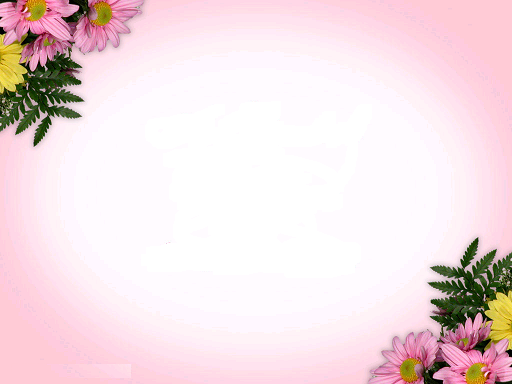 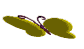 FACE BOOK: NHUNG TÂY 
(0794862058)
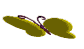 CẢM ƠN CÁC THẦY CÔ CHÚC CÁC THẦY CÔ MỘT NĂM HỌC VỚI NHIỀU THẮNG LỢI MỚI, THÀNH CÔNG TRONG LĨNH VỰC TRỒNG NGƯỜI!
CHÚC CÁC EM HỌC SINH HỌC GIỎI CHĂM NGOAN
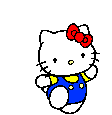 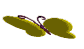 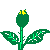 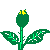 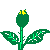 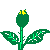 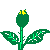 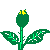 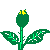 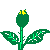 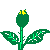 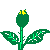 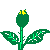 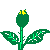 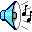